TAILORED CARE MANAGEMENT ESSENTIALS PRESENTATION
August launch: focused on NC Medicaid Direct and Tailored Plan members.
A caregiver or beneficiary looking for greater detail.
A stakeholder, advocate or navigator.
AUDIENCE
This presentation communicates key information, answers to FAQs, and services available via Tailored Care Management to help eligible North Carolinians improve their well-being:

Intended for individuals who want to know more about Tailored Care Management, what they need to do and/or for people who need a way to explain Tailored Care Management services.
Not intended to explain how the system or program works, but rather what's available for members.
Designed for people who do not know acronyms like PCP or LME.
4th - 6th grade reading level.

Presenters should: Use the slides that are most relevant and tailor every presentation.
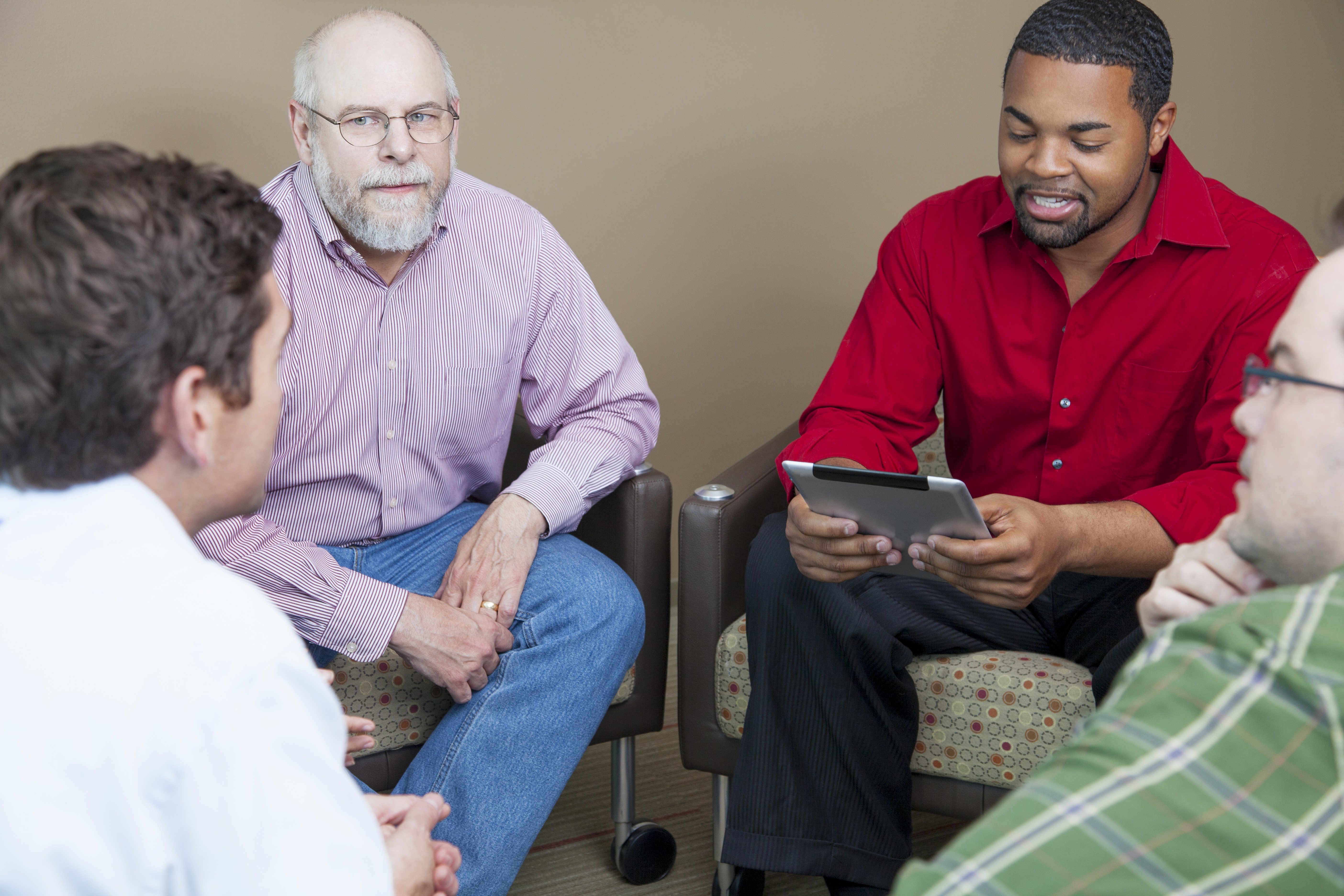 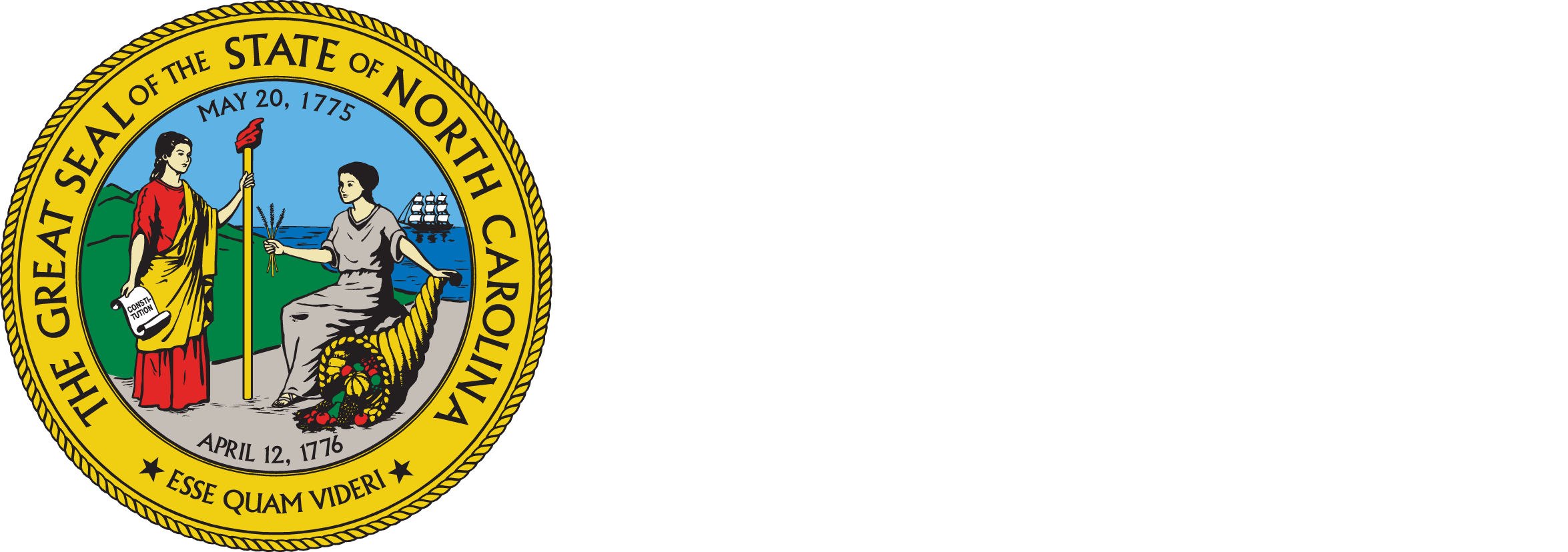 Tailored CareManagement

Overview
Last updated 08/08/2024
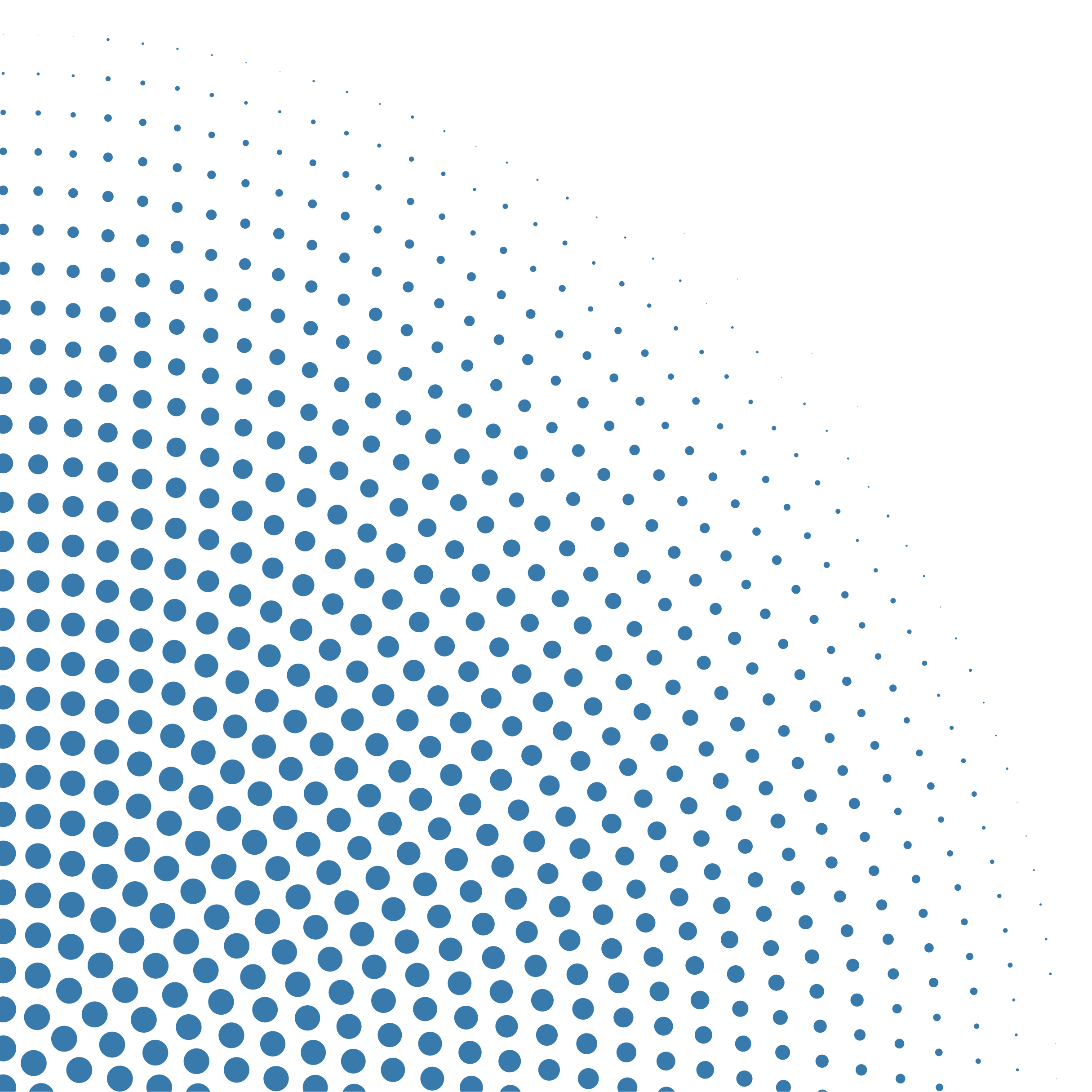 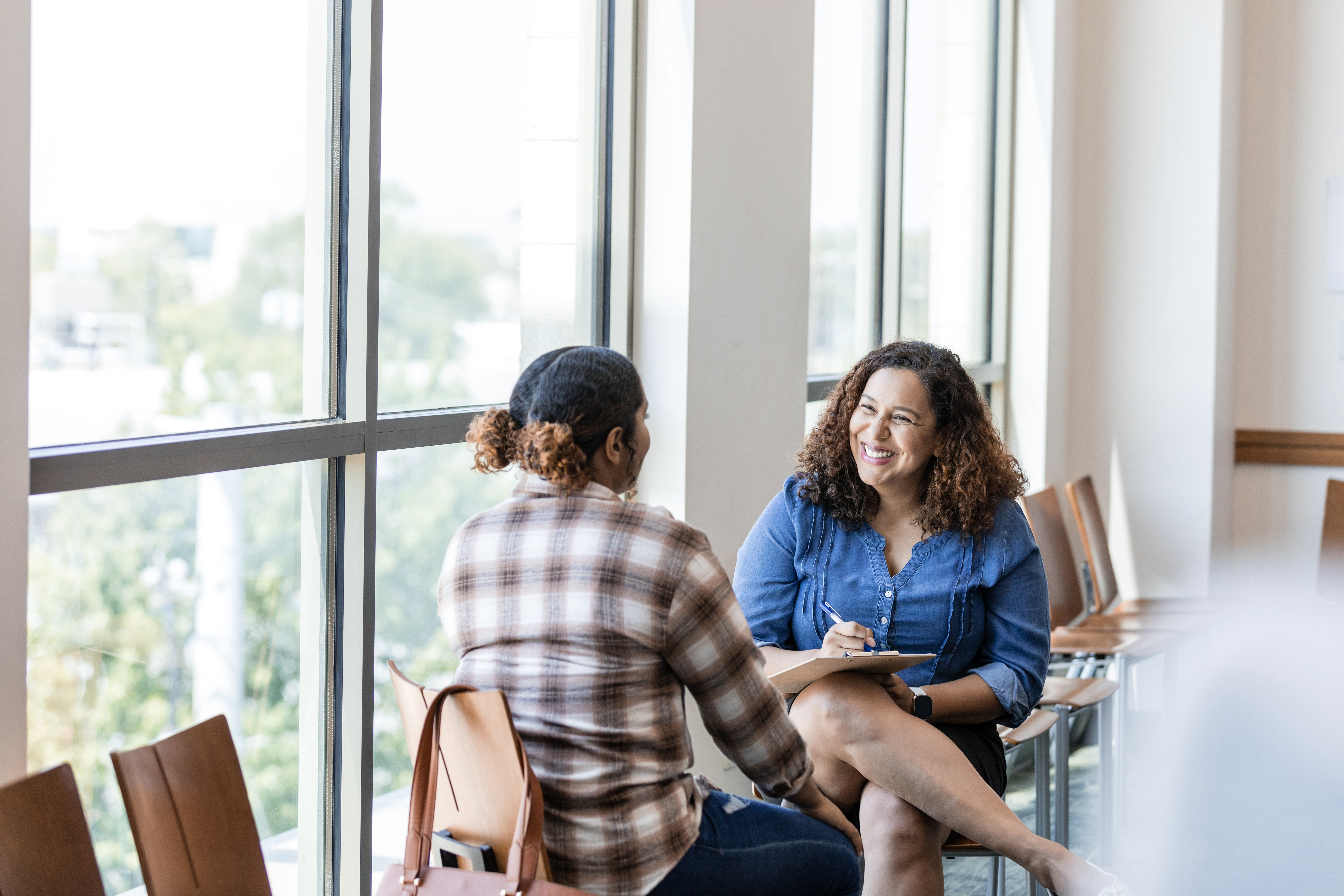 What is Tailored Care Management?
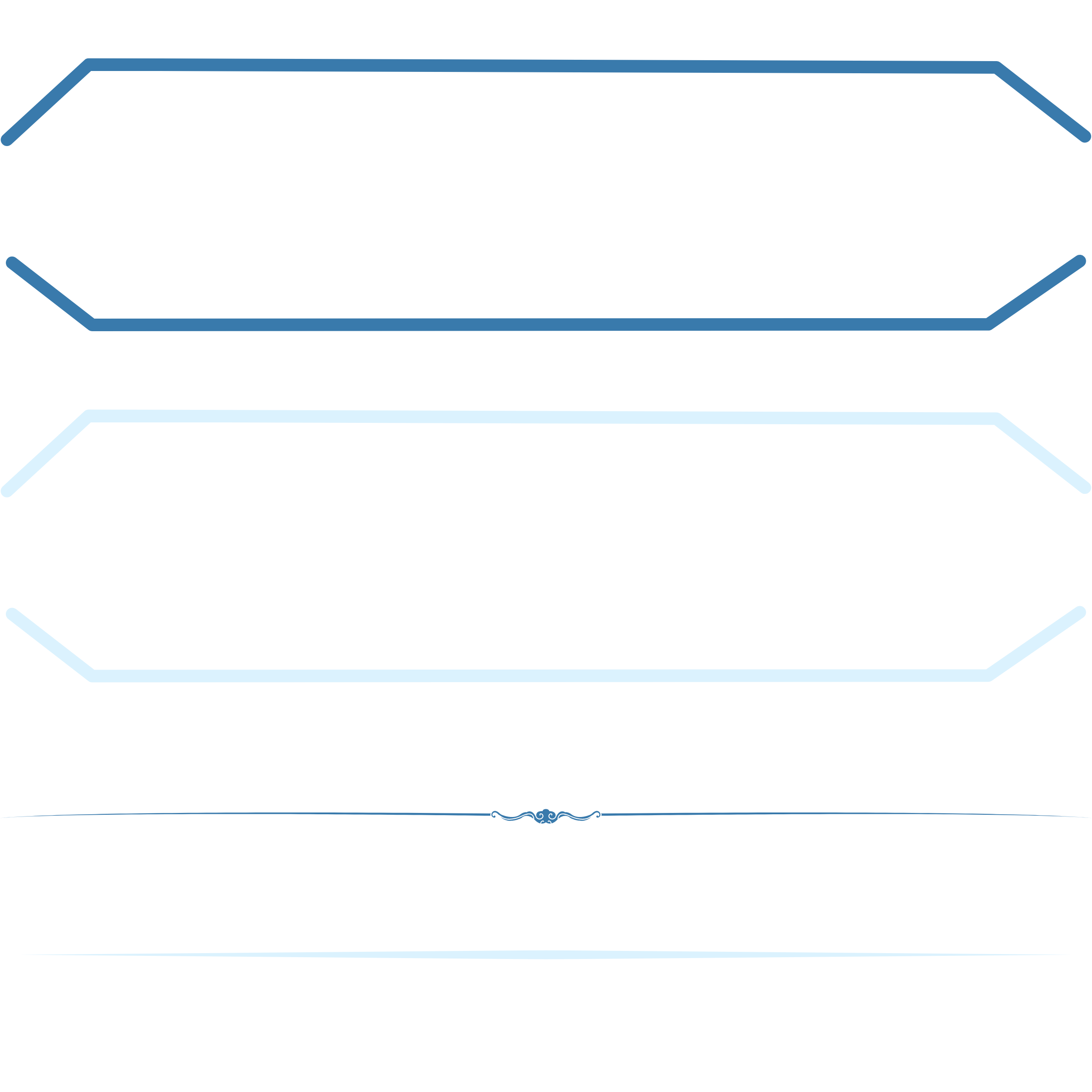 Tailored Care Management (TCM) is a free service from NC Medicaid. 
Tailored Care Management pairs you with a specialist who knows the health care system, a Tailored Care Manager.
It is for people who have a serious mental illness, a severe substance use disorder, an intellectual/developmental disability or a traumatic brain injury.
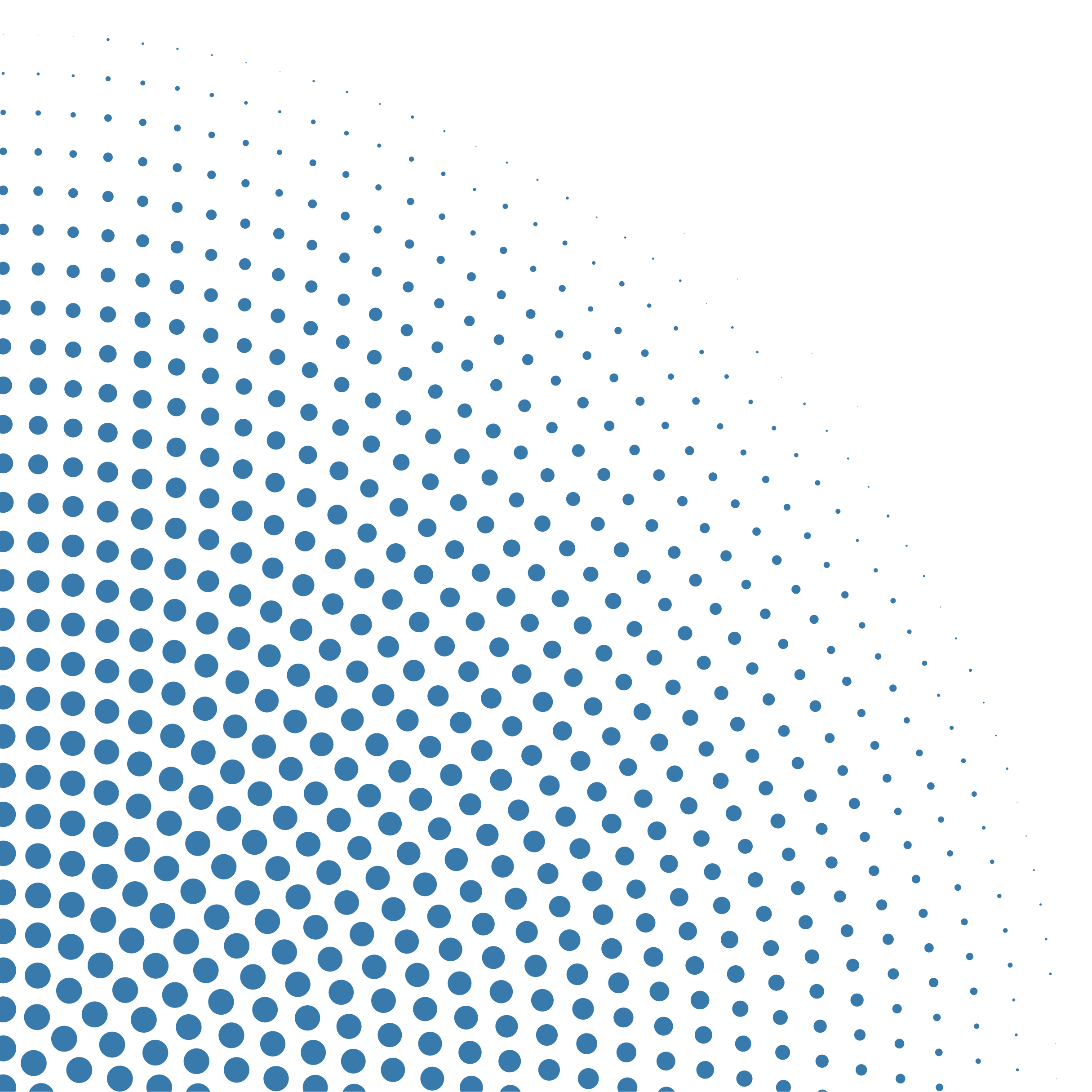 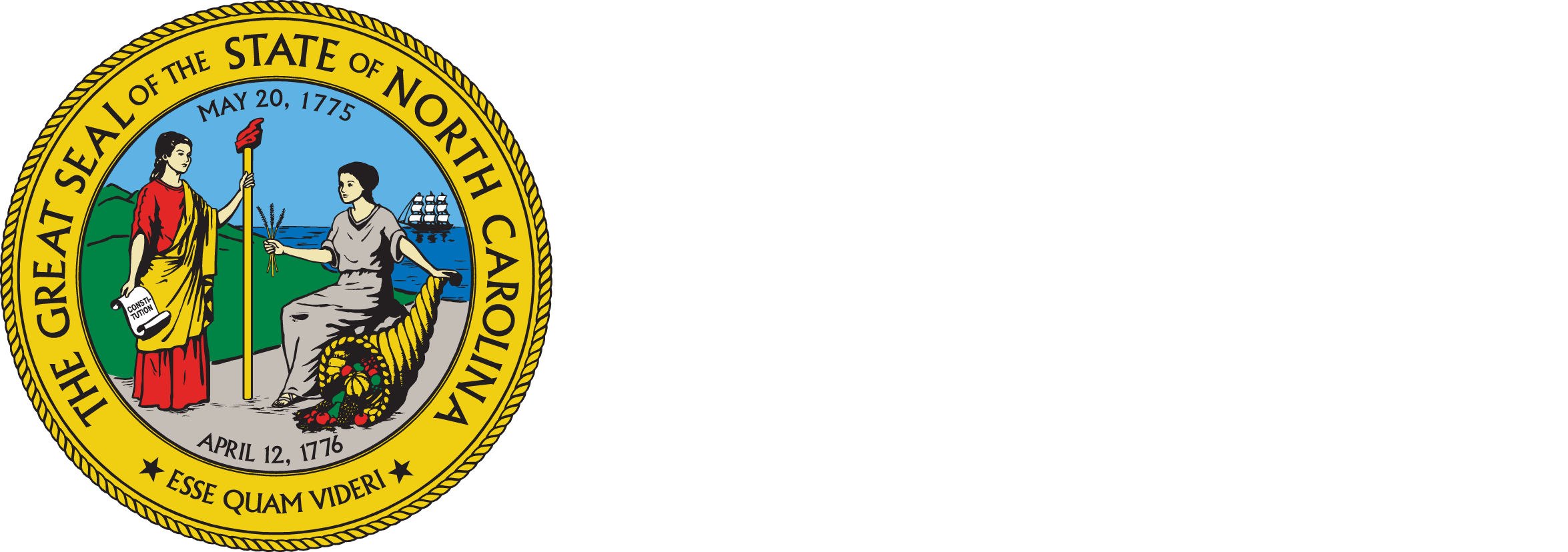 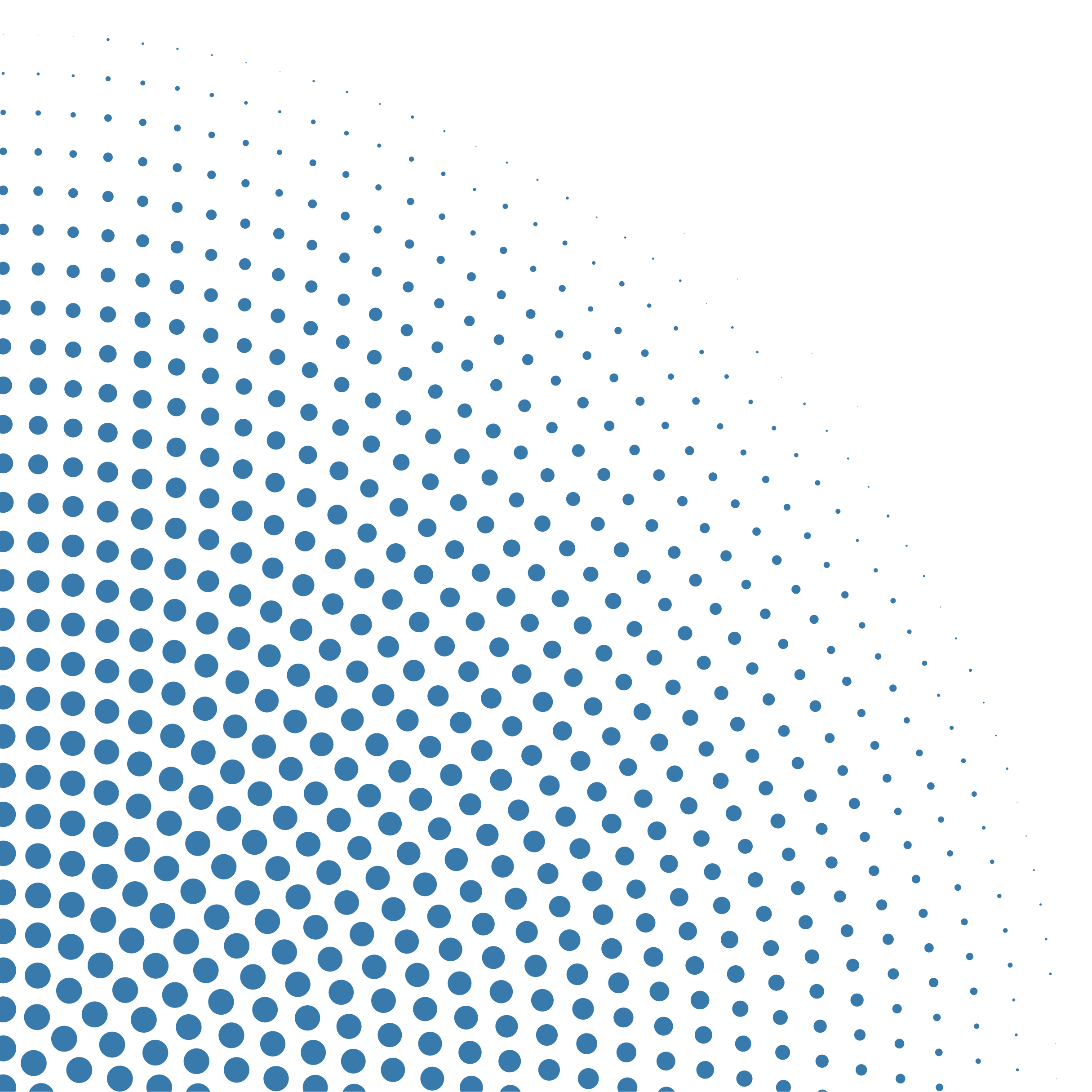 How does it work?
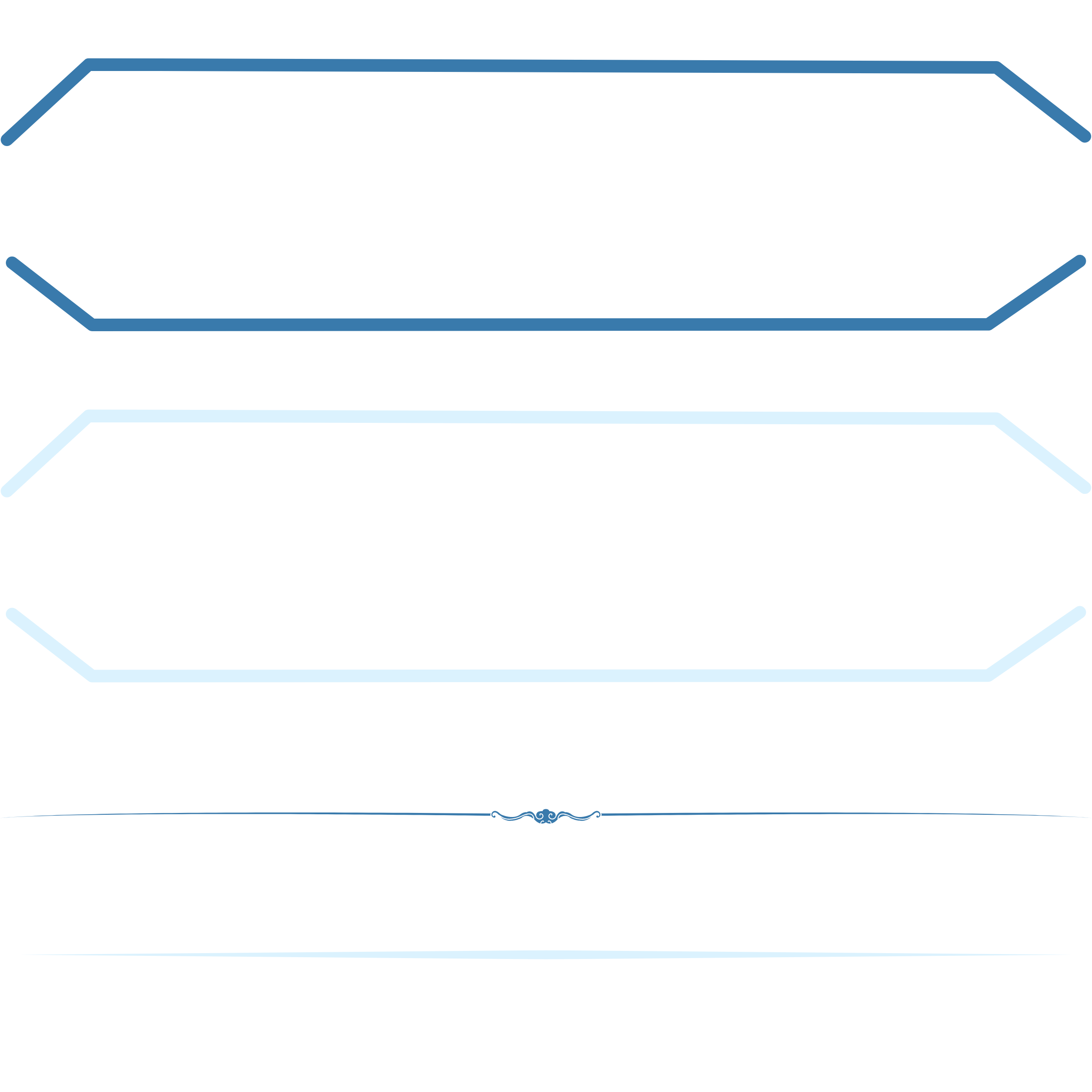 It's part of your Medicaid benefits
Tailored Care Management is a service available for Tailored Plan members and some people with NC Medicaid Direct.
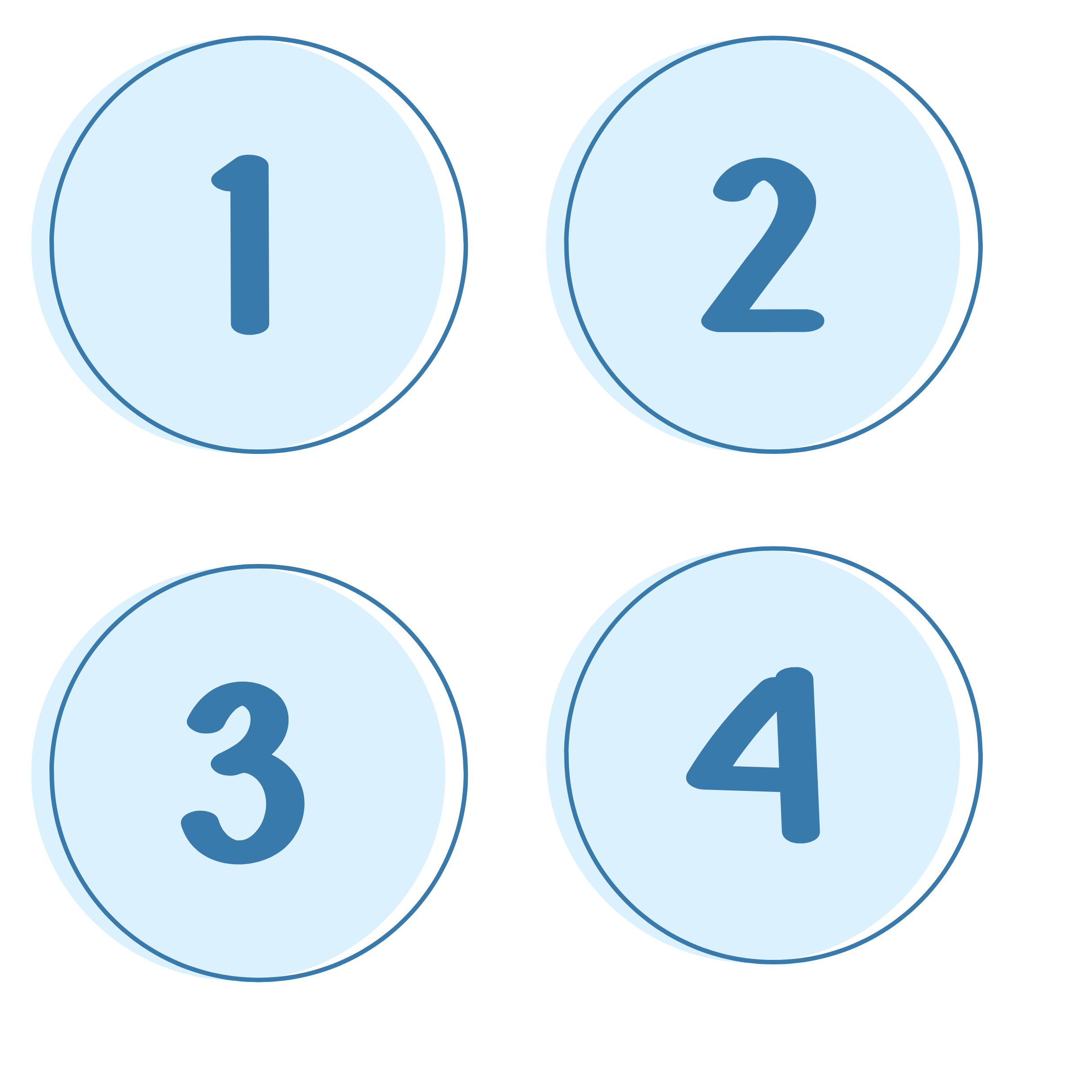 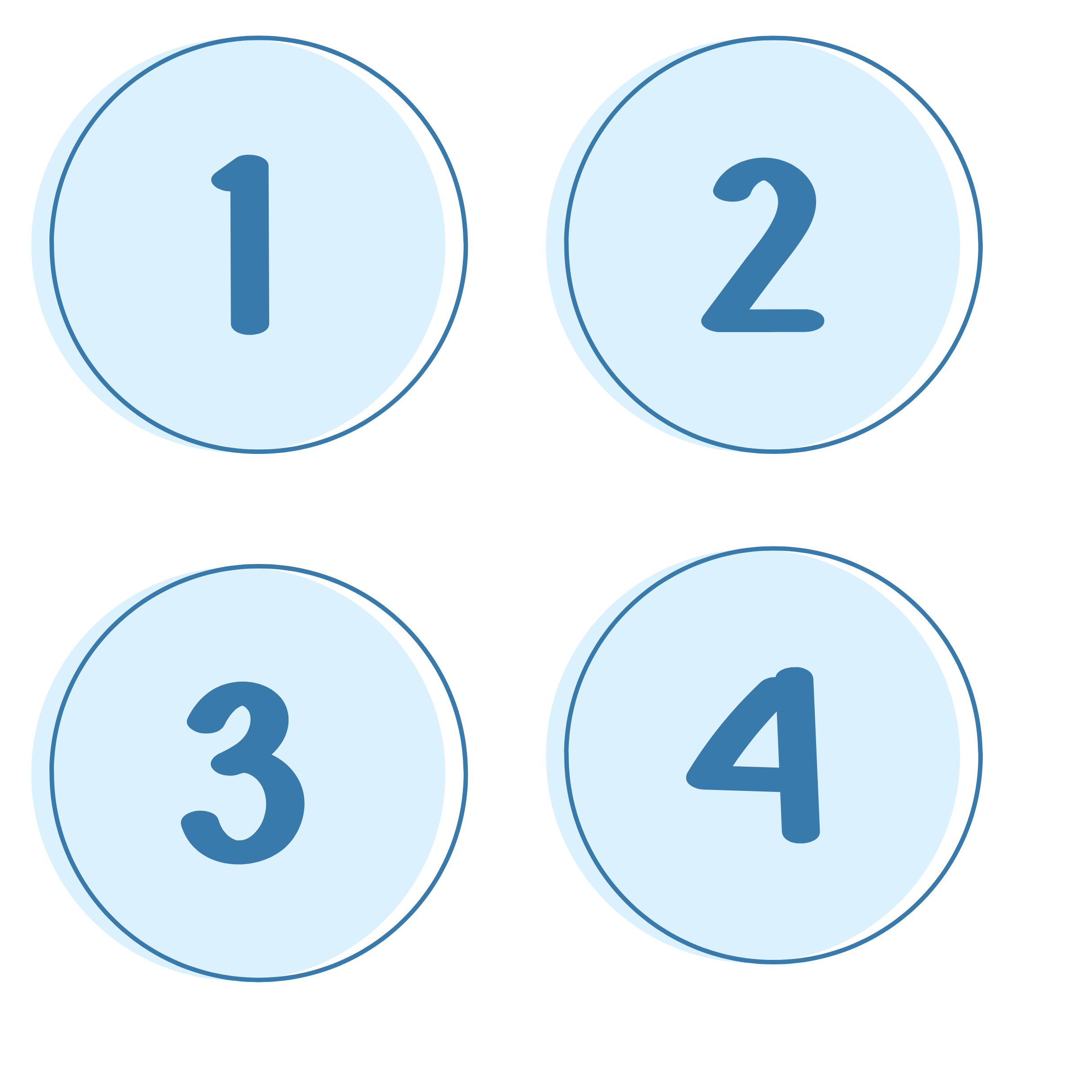 It's free and optional 
Tailored Care Management is free. It is your choice to use it. You can cancel at any time.
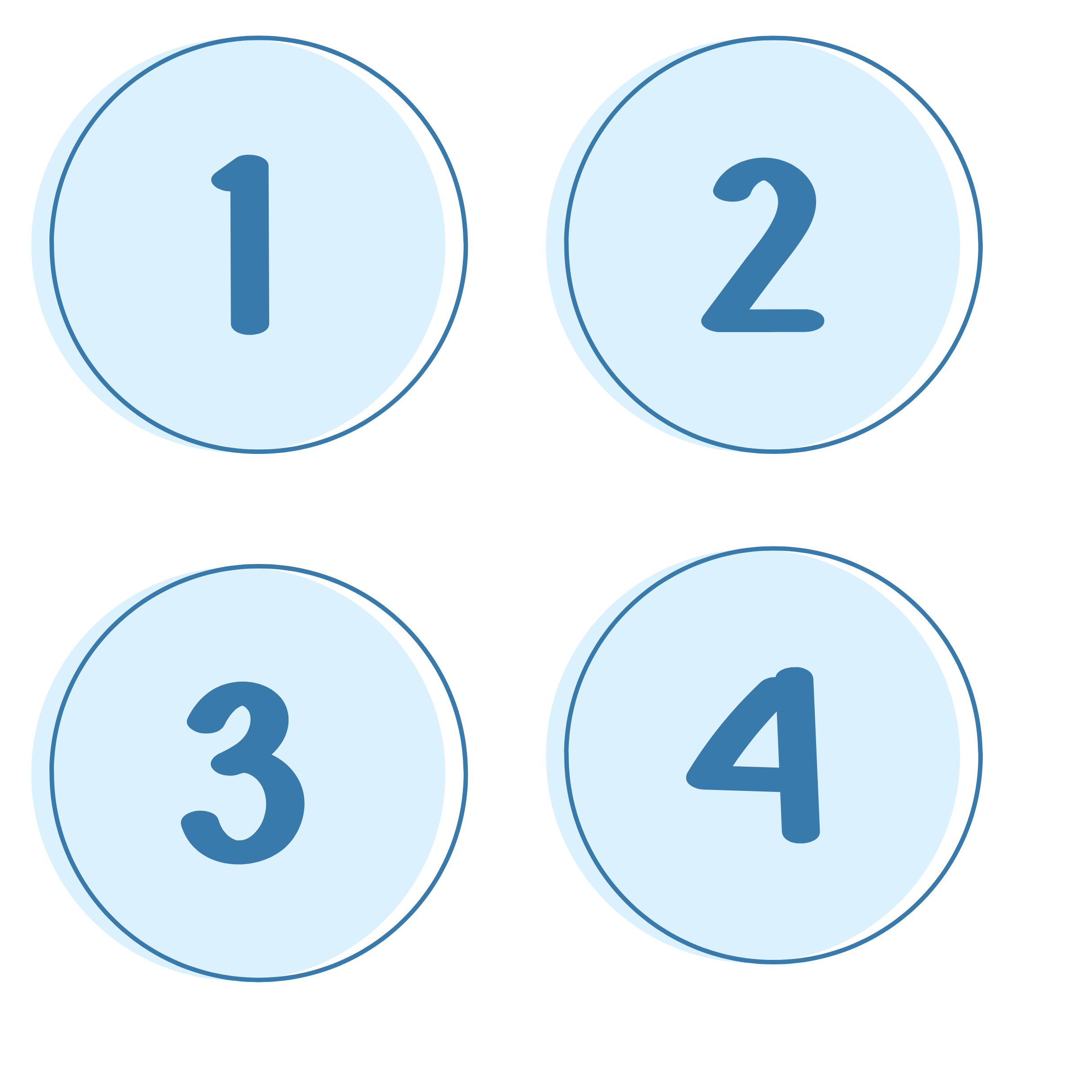 It's personalized help 
Your Tailored Care Manager works with you to help you navigate the health care system and manage your difficult medical issues. They can even help with basic needs like food and transportation.
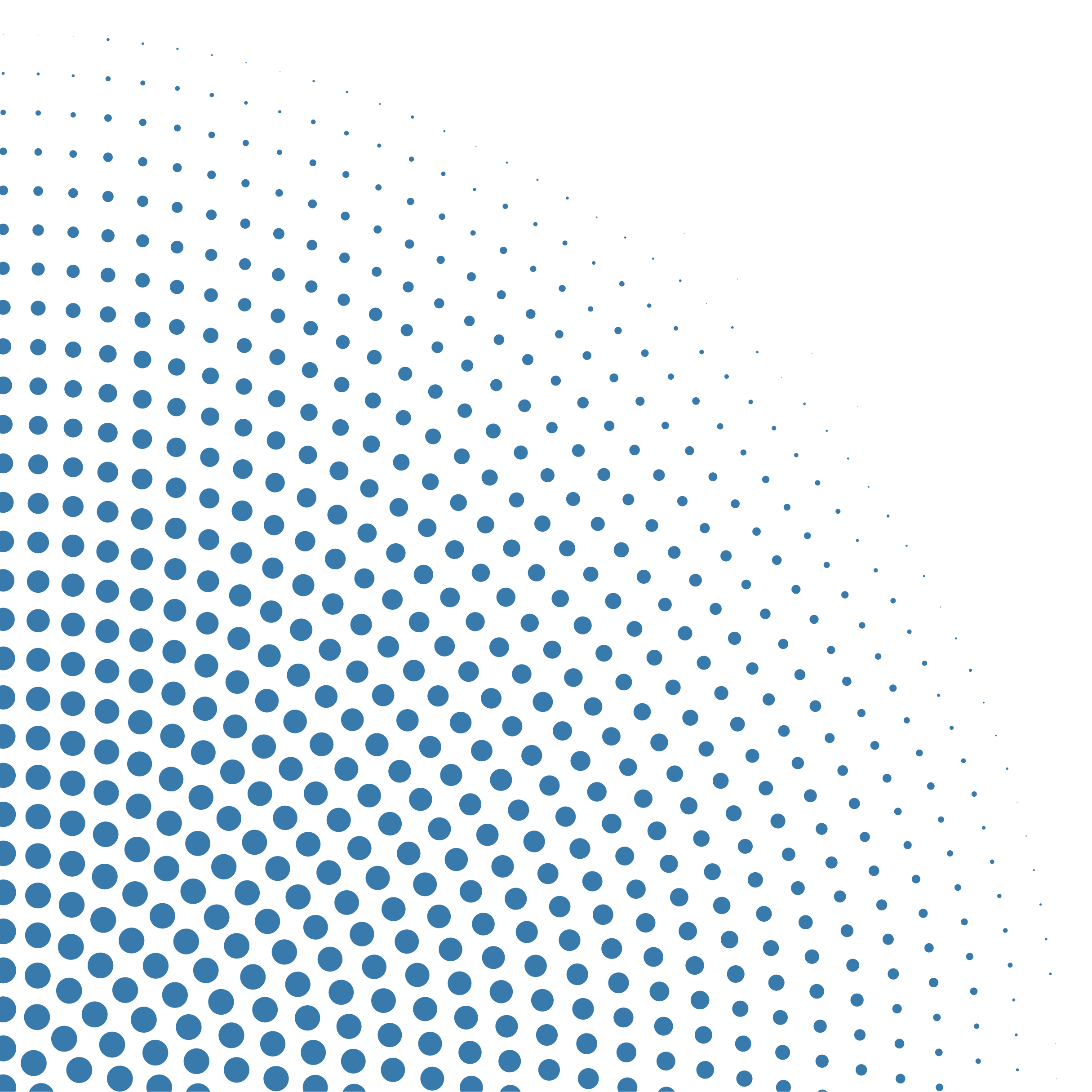 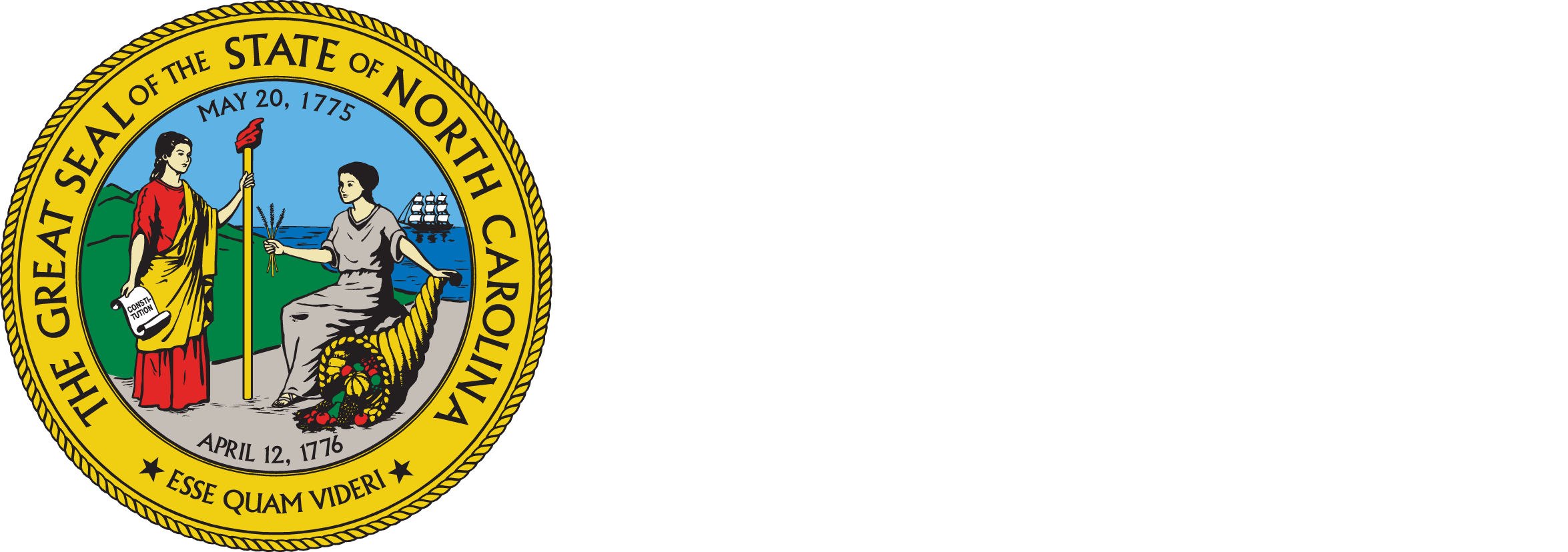 Eligibility
You may be eligible for Tailored Care Management. It is a service available for Tailored Plan members and some people with NC Medicaid Direct. 
Your health plan ID card should have one of these organizations:
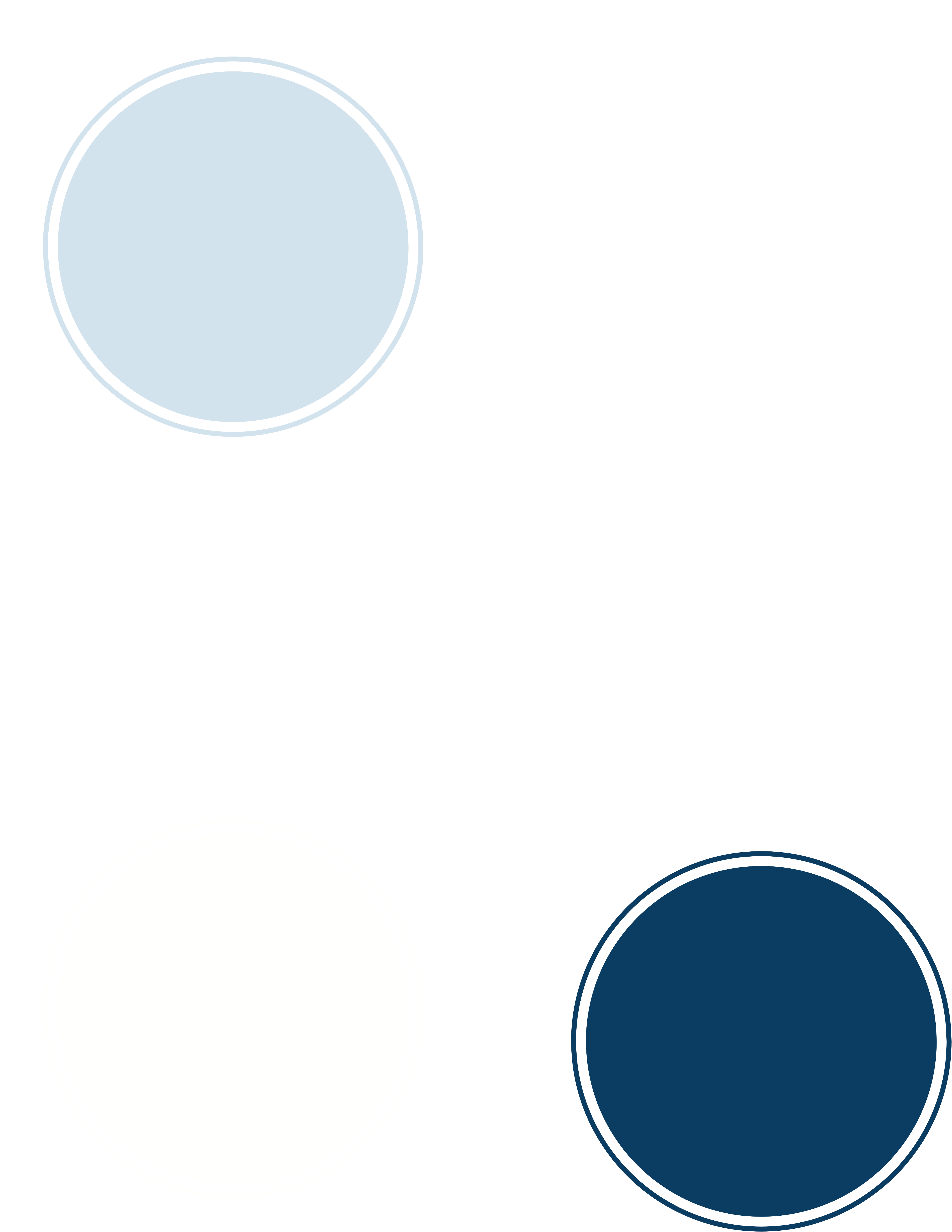 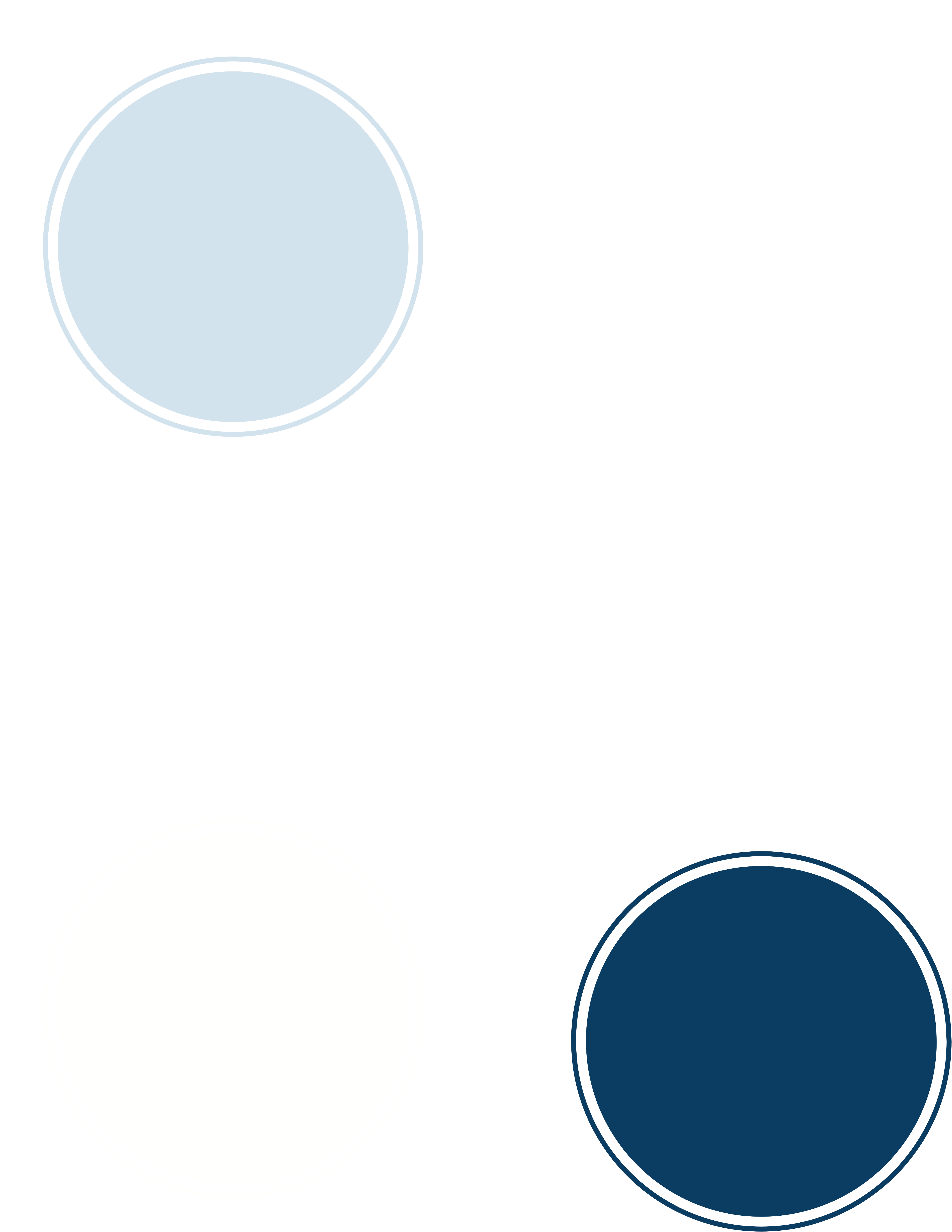 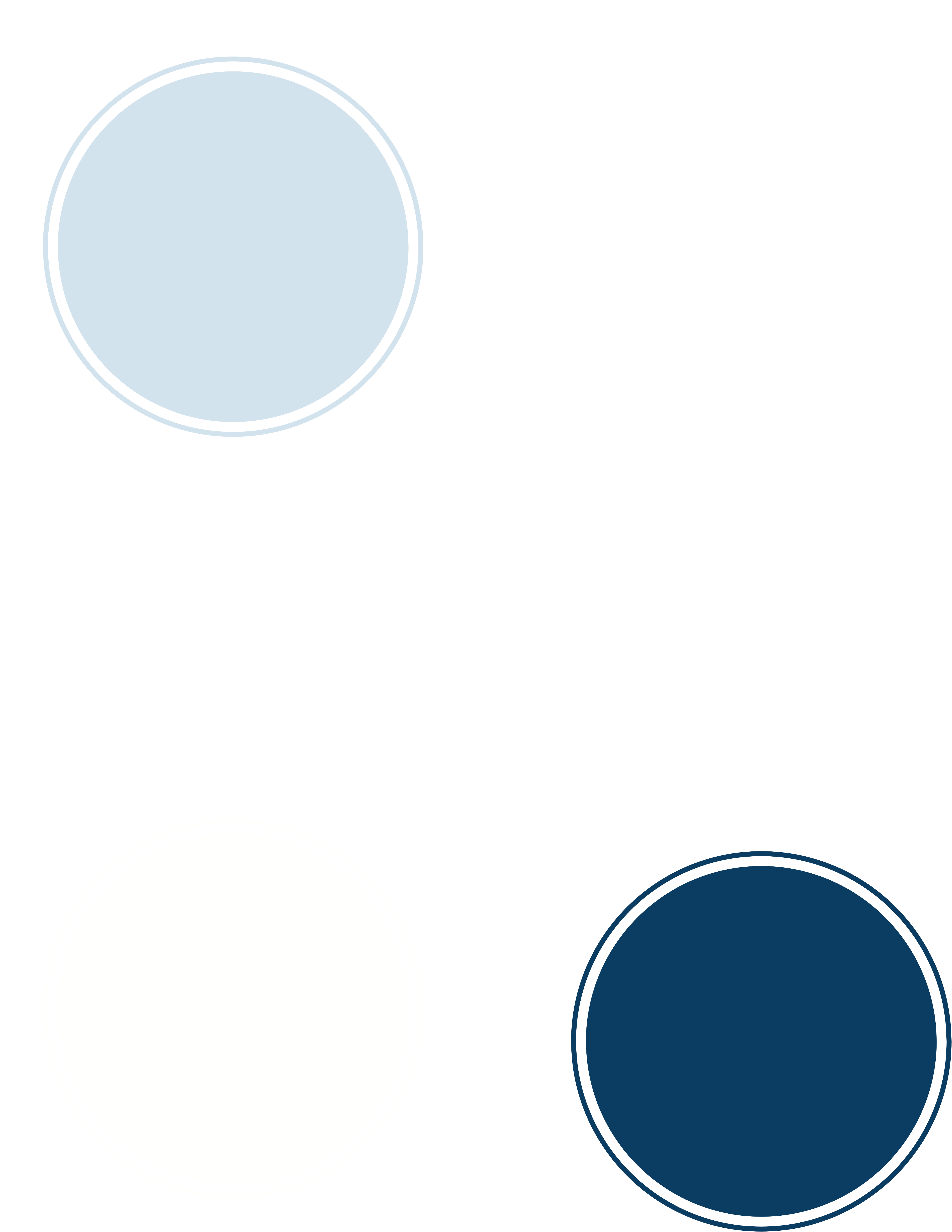 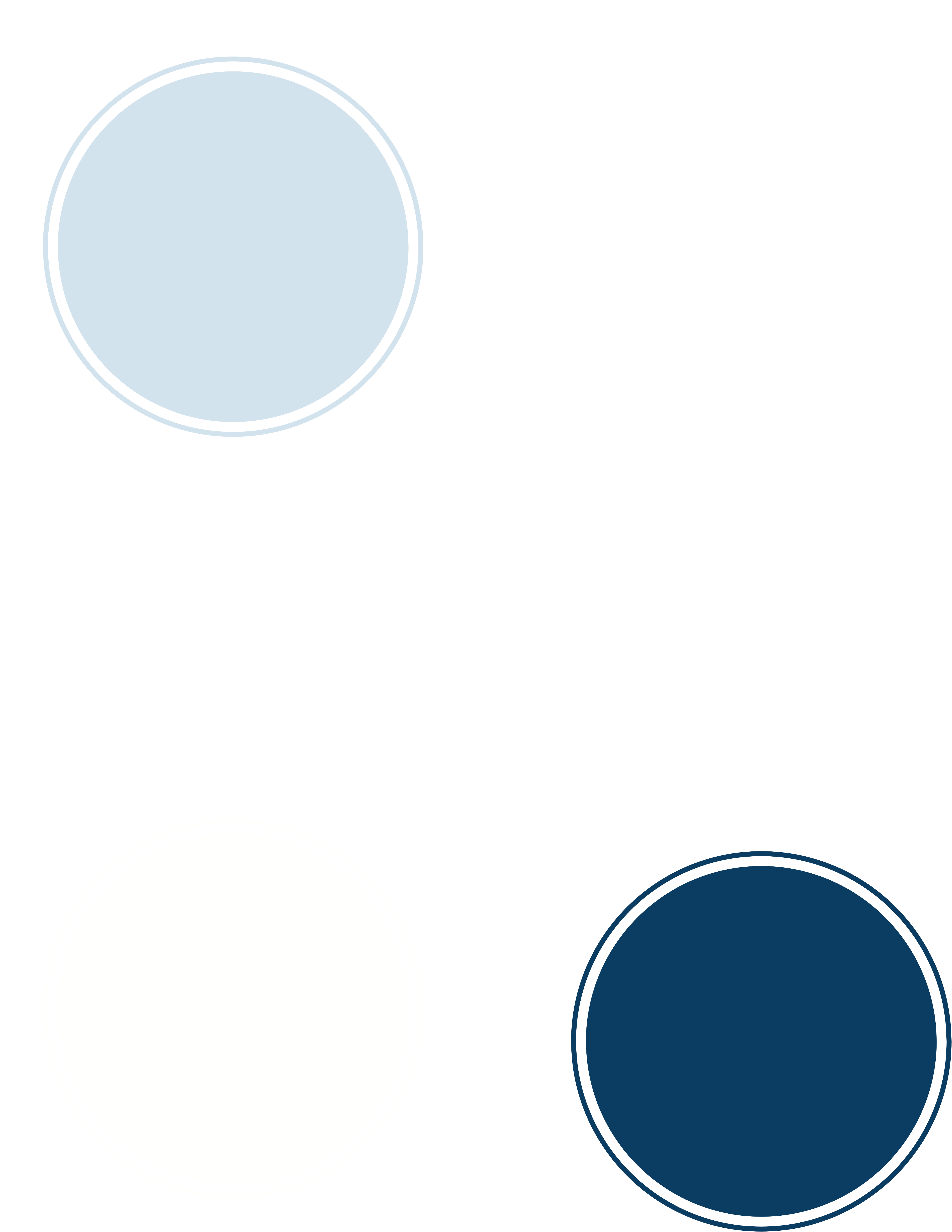 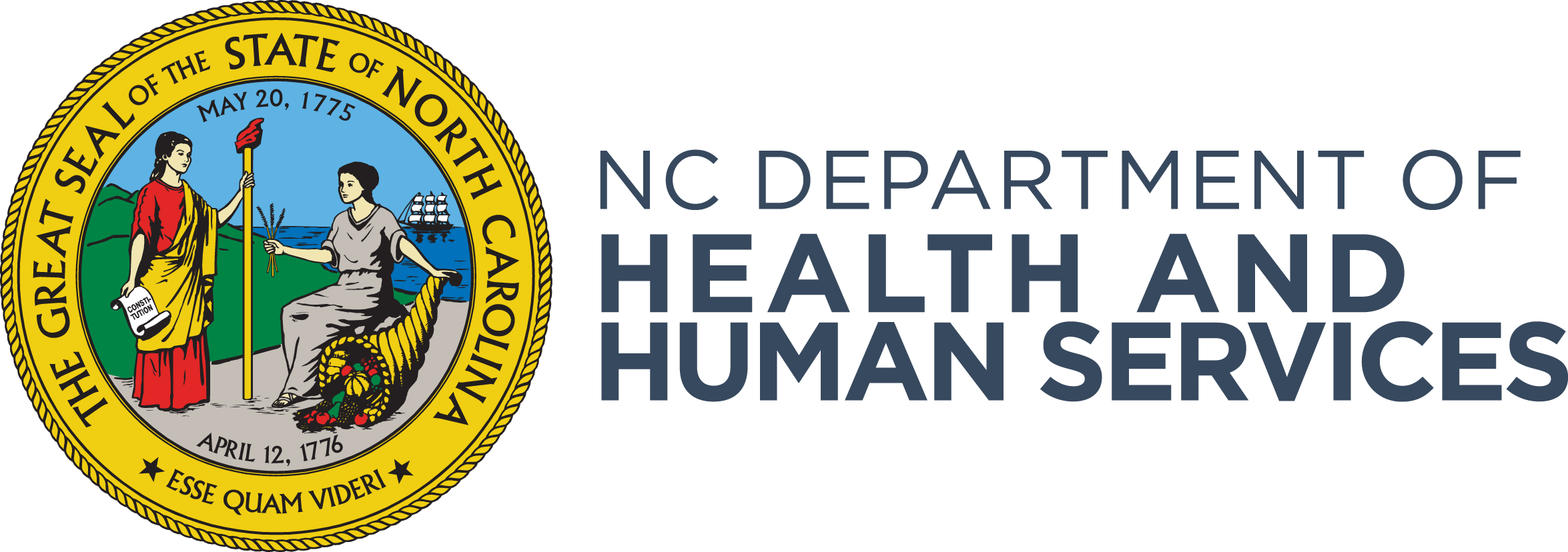 Eligibility (Continuation)
People with NC Medicaid and these conditions also qualify for Tailored Care Management services:
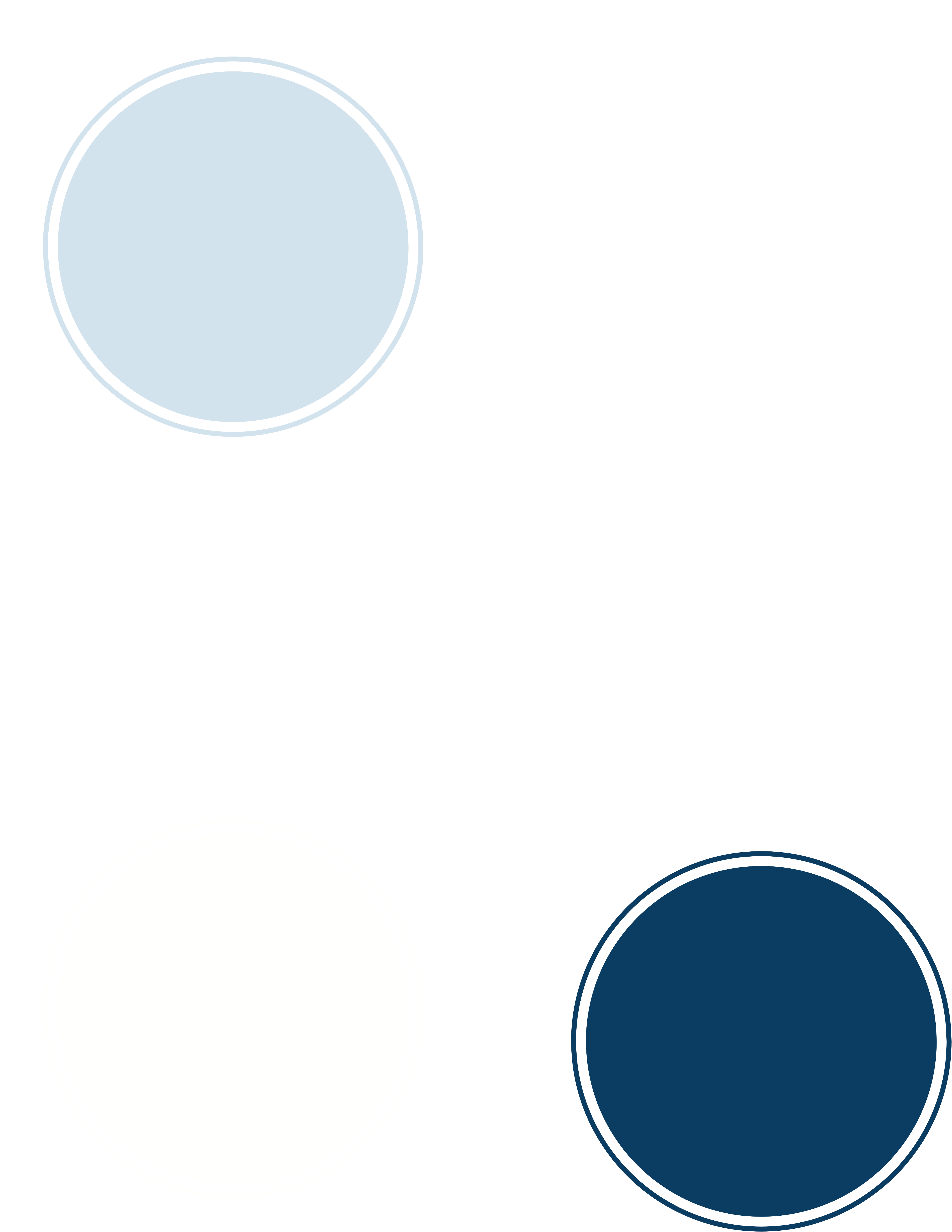 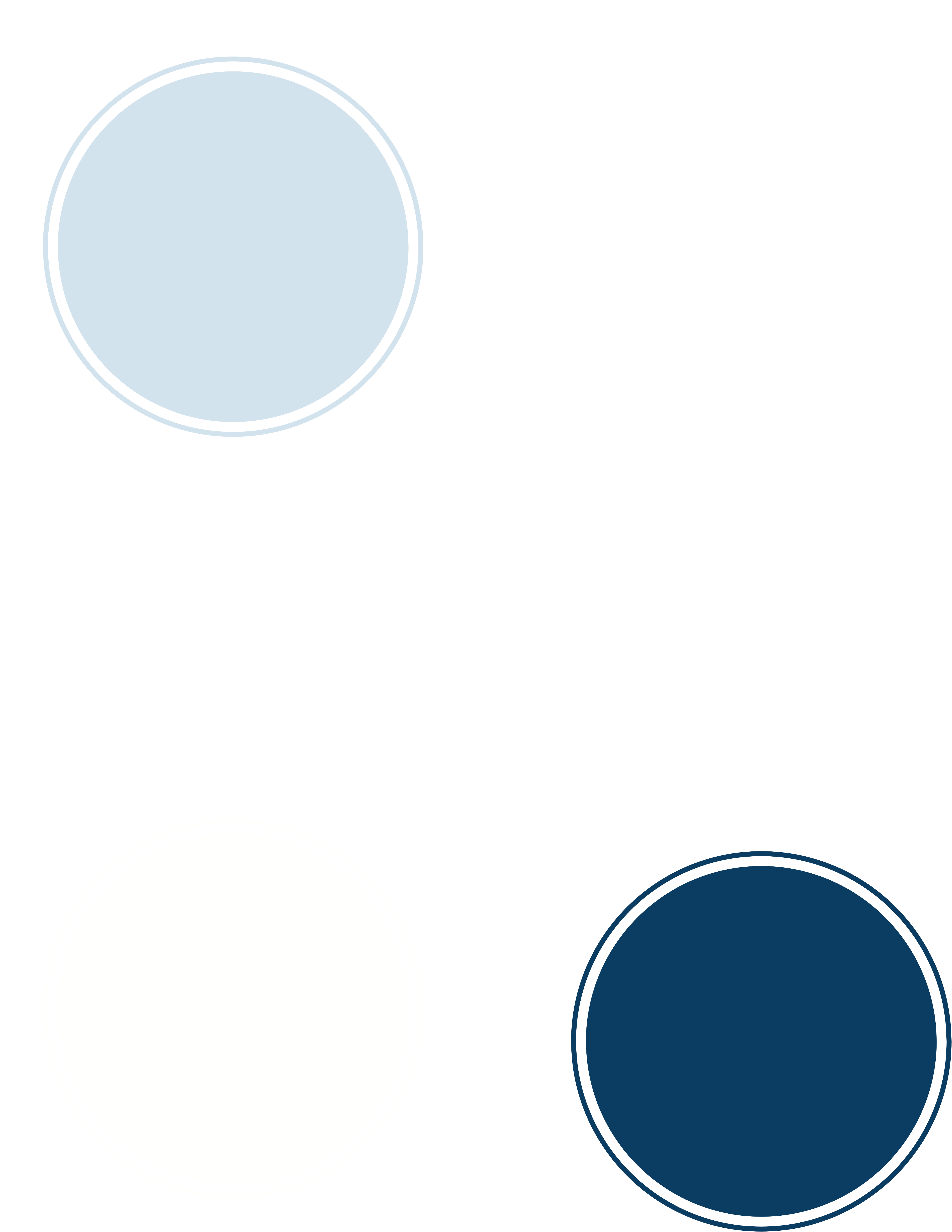 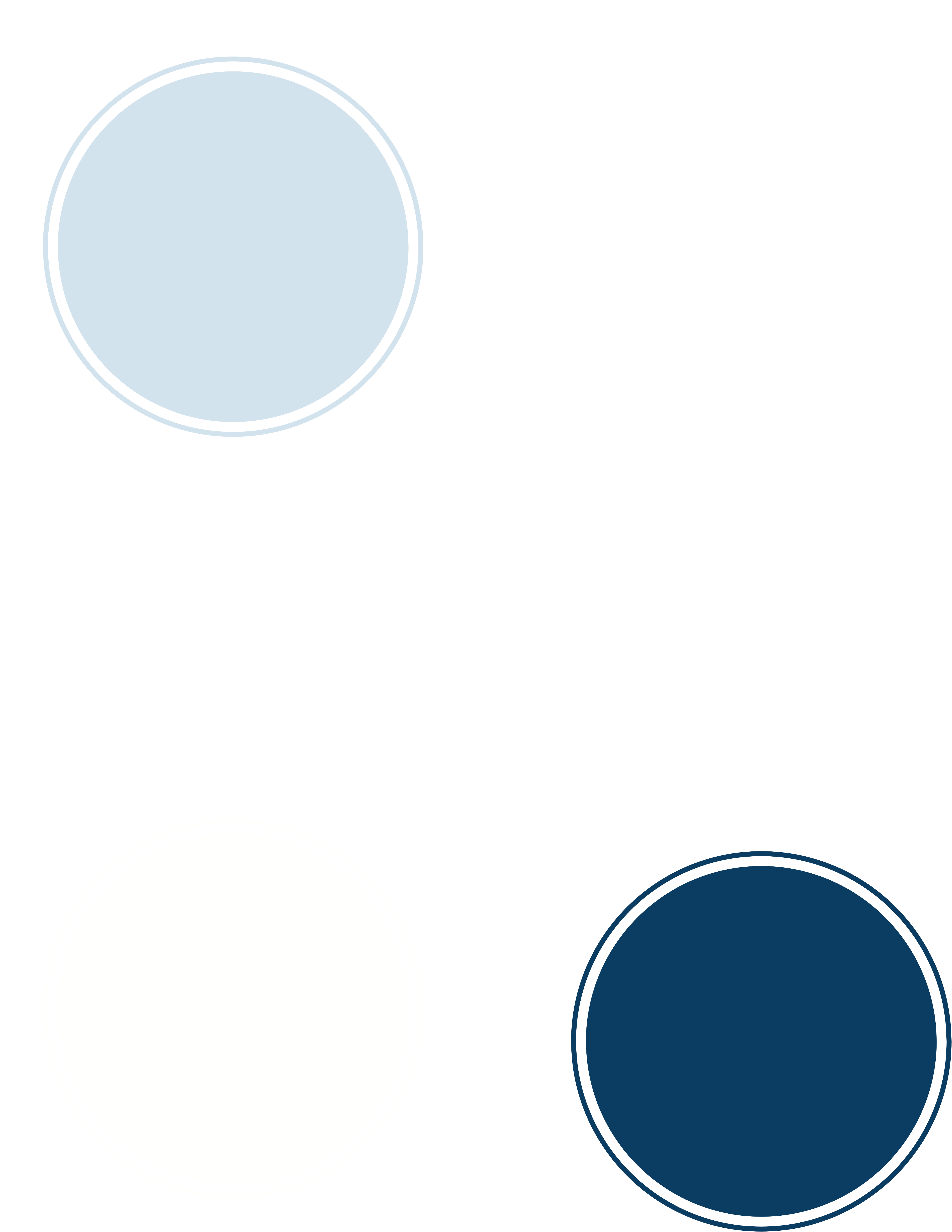 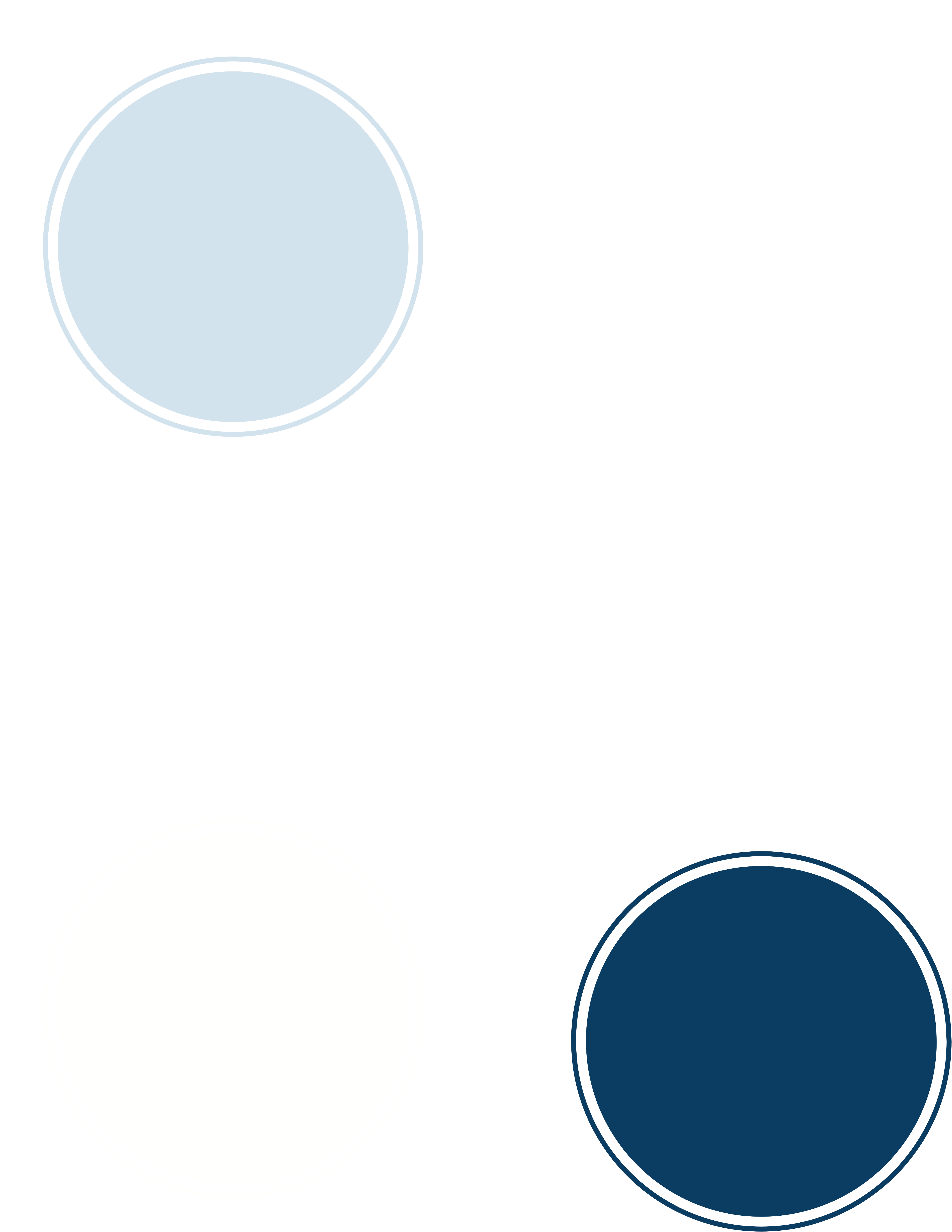 Intellectual or 
developmental disabilities
Addiction 
to alcohol 
or drugs
Mental 
illness
Traumatic 
brain injuries
​Such as Down syndrome, autism, and fetal alcohol syndrome.
Such as schizophrenia, bipolar disorder, and depression.
Such as from car accidents, falls, and sport injuries.
Such as opioids or cocaine.
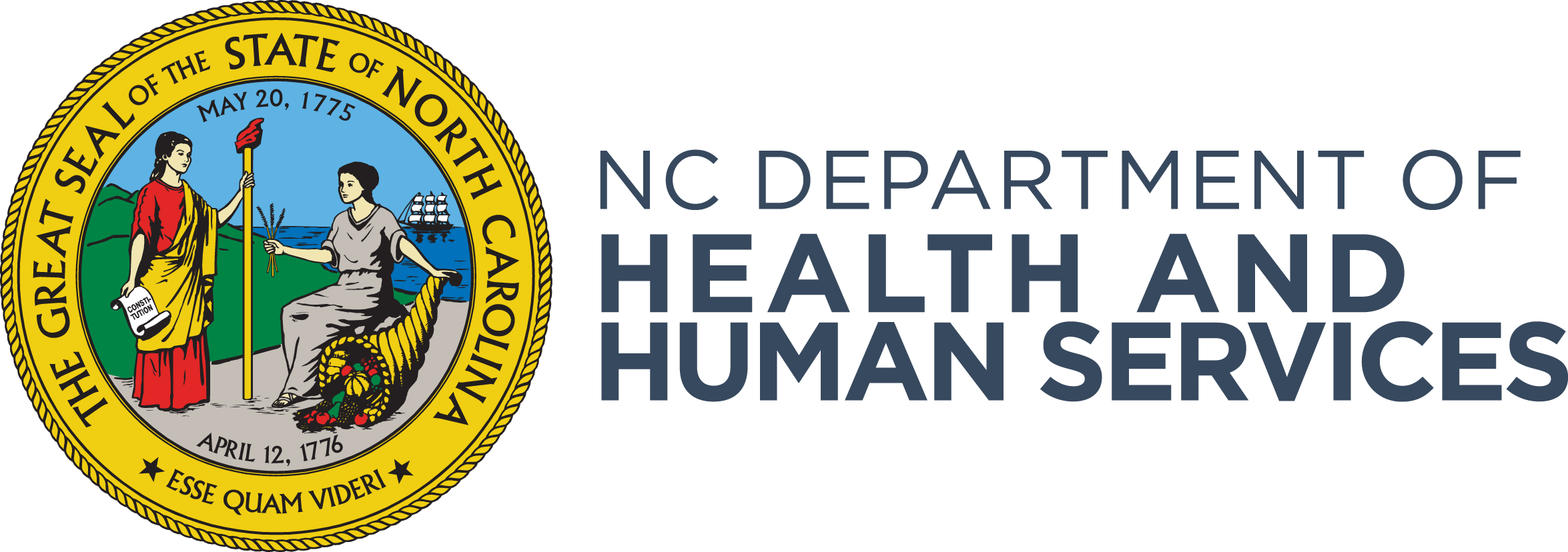 Eligibility  (Continuation)
Other plans/programs also eligible for Tailored Care Management are:
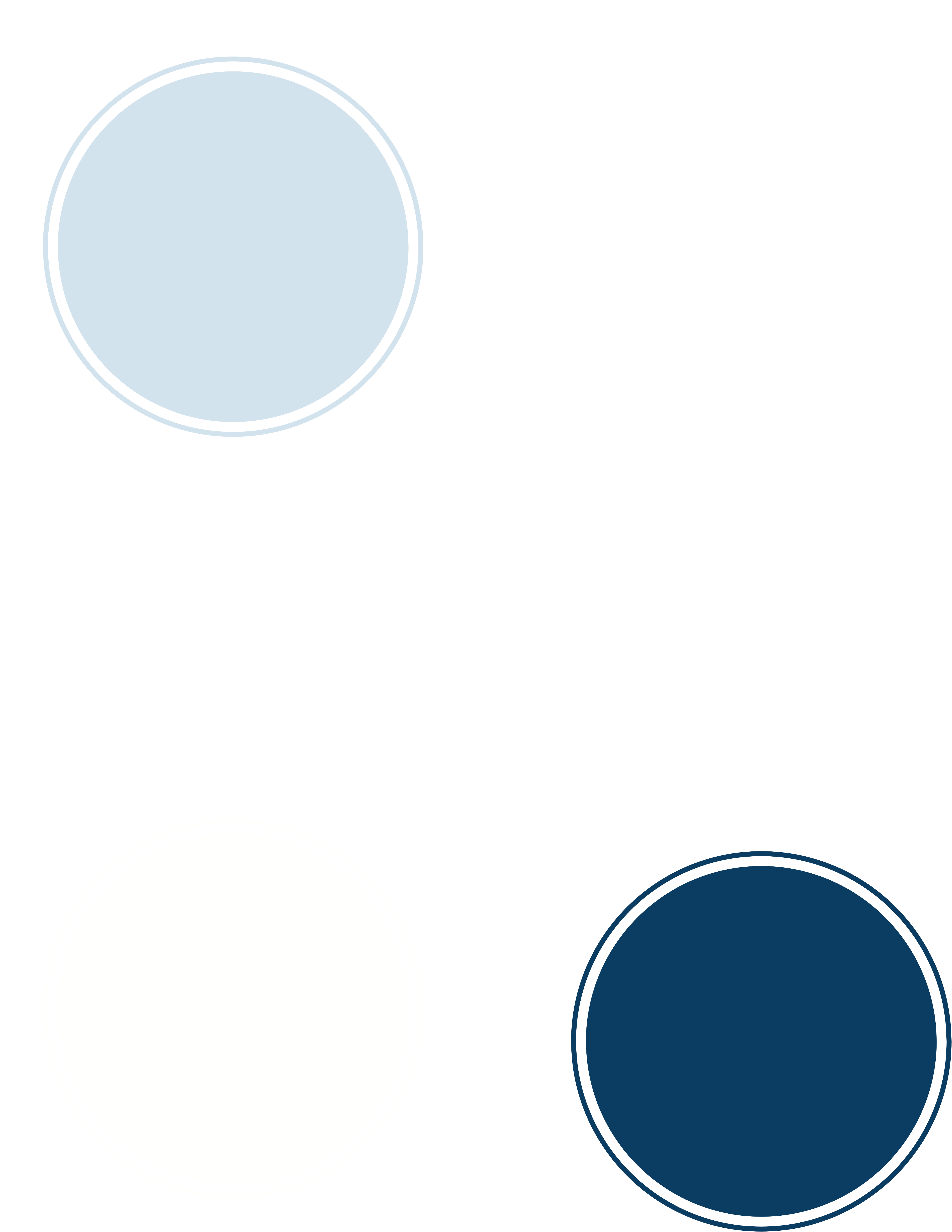 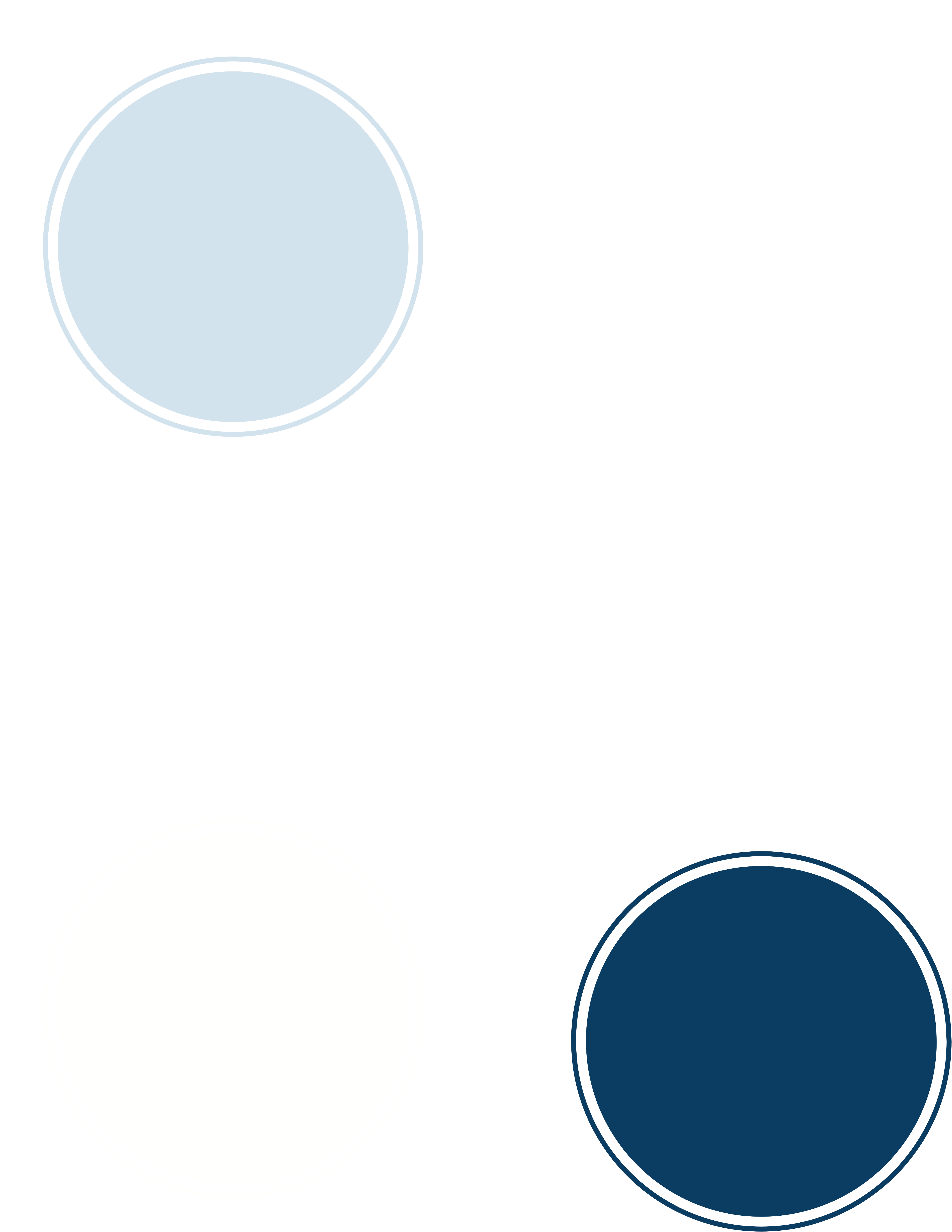 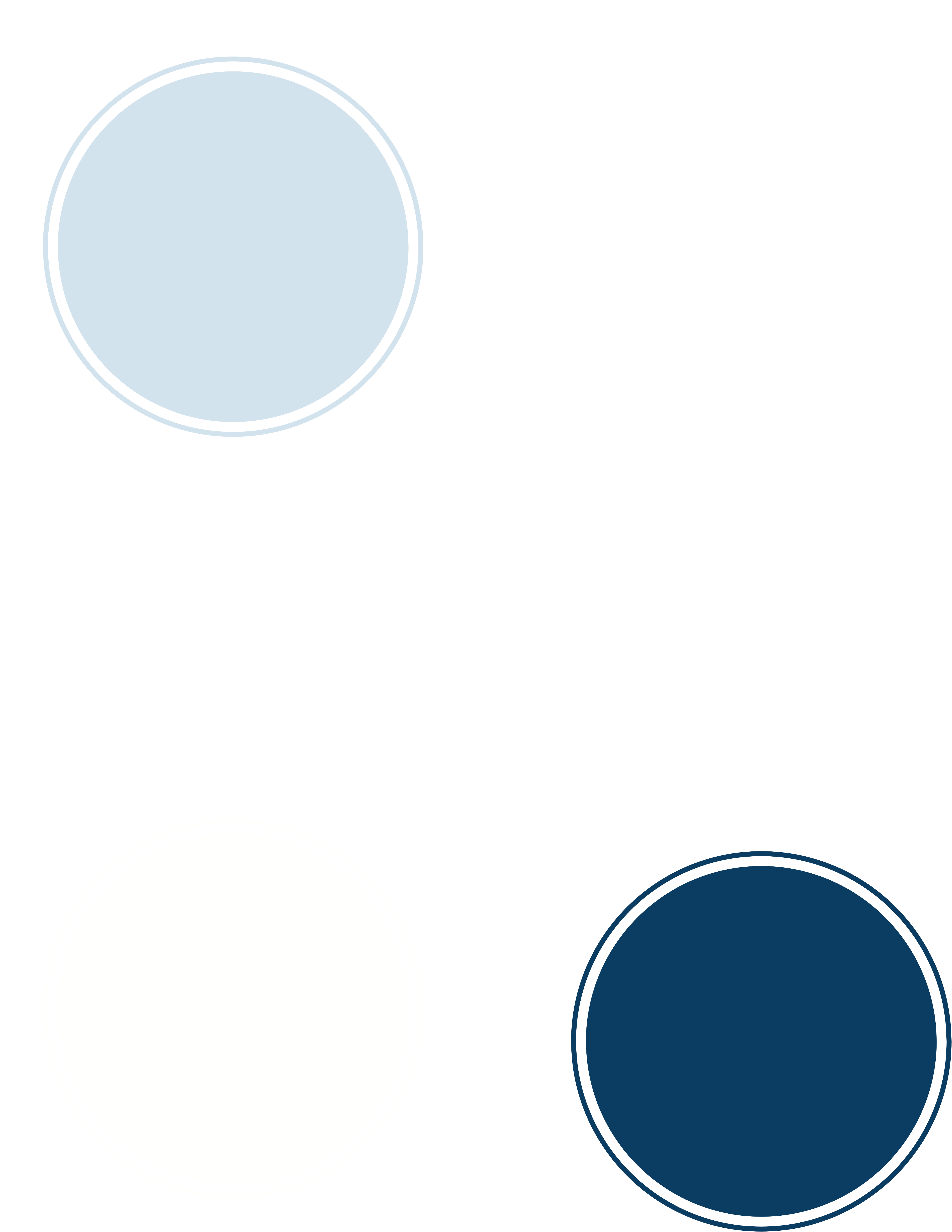 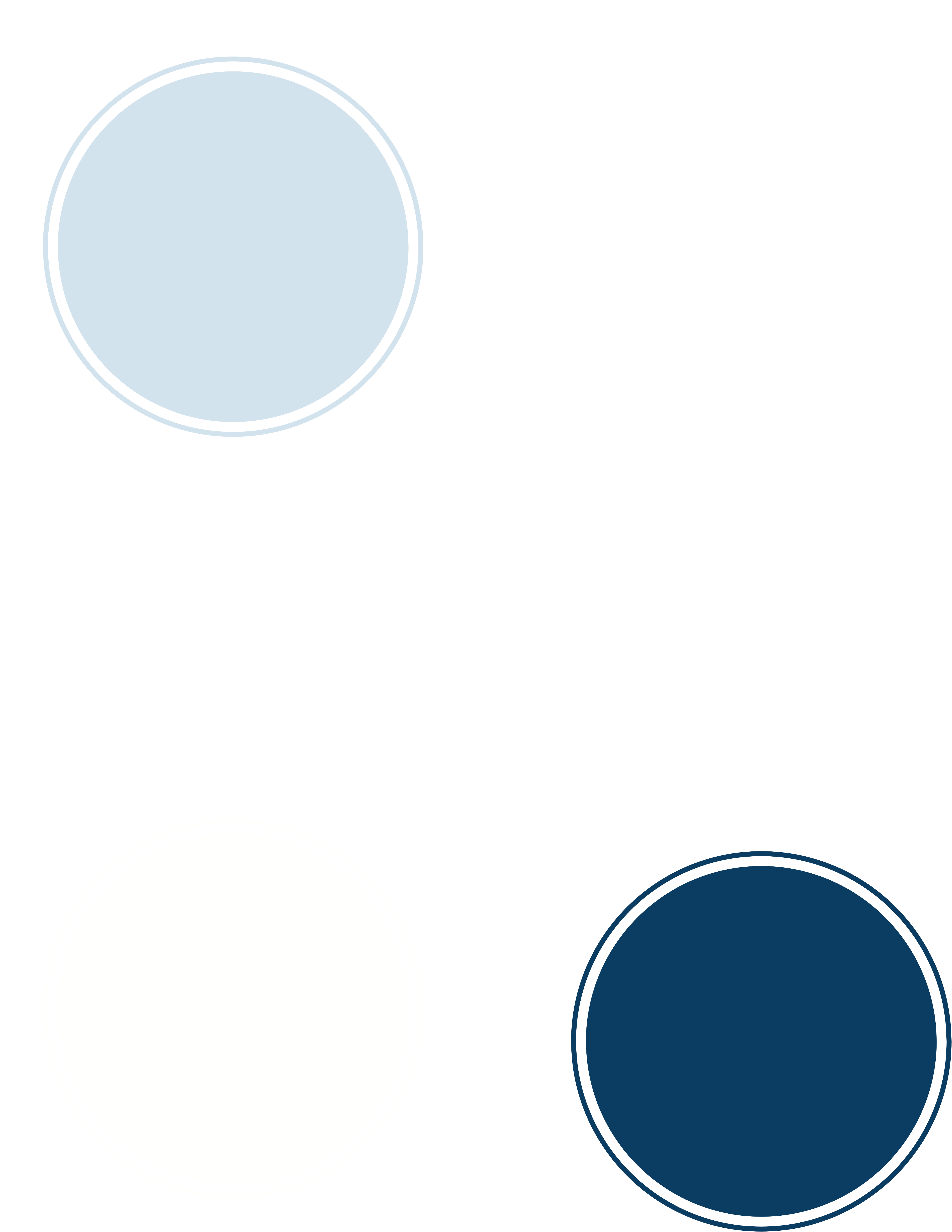 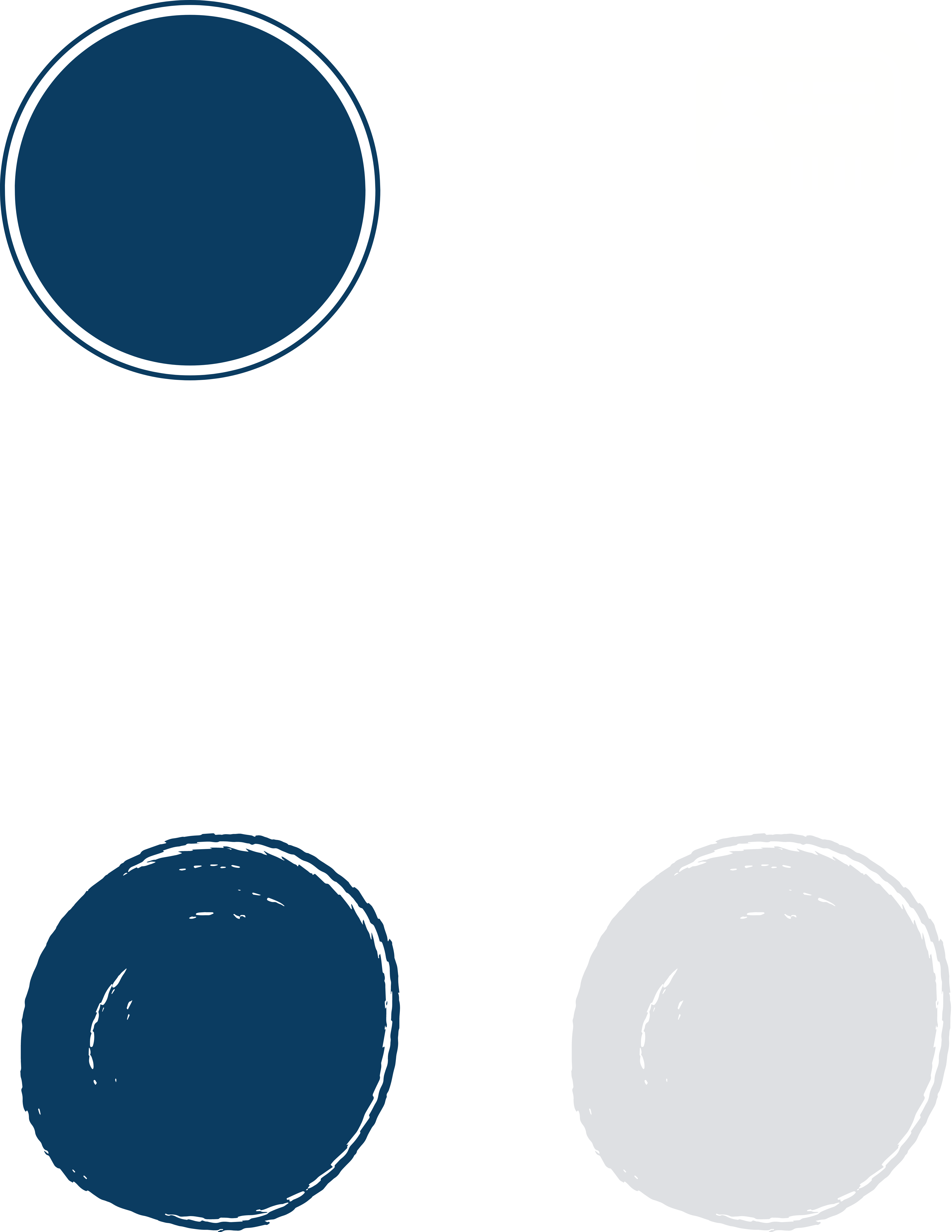 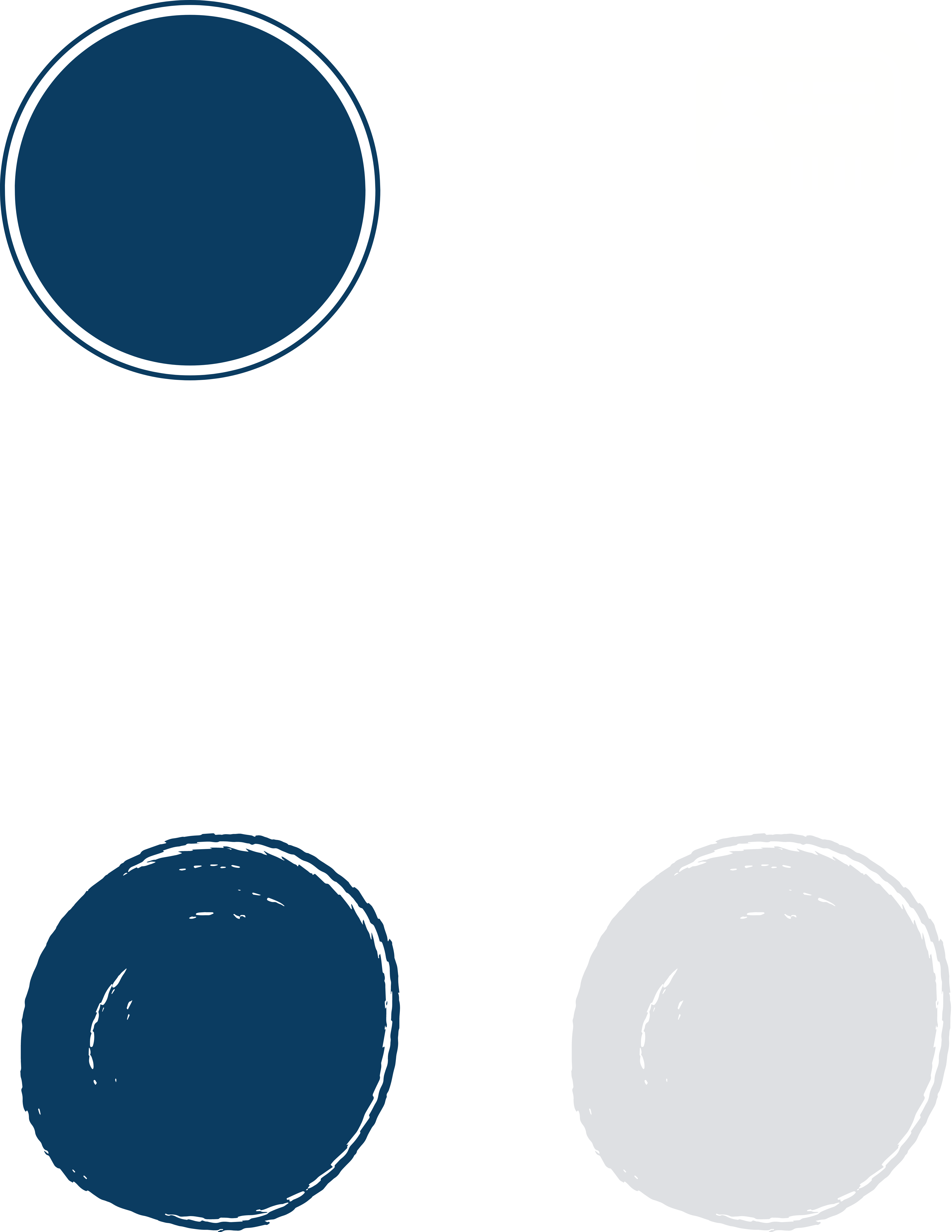 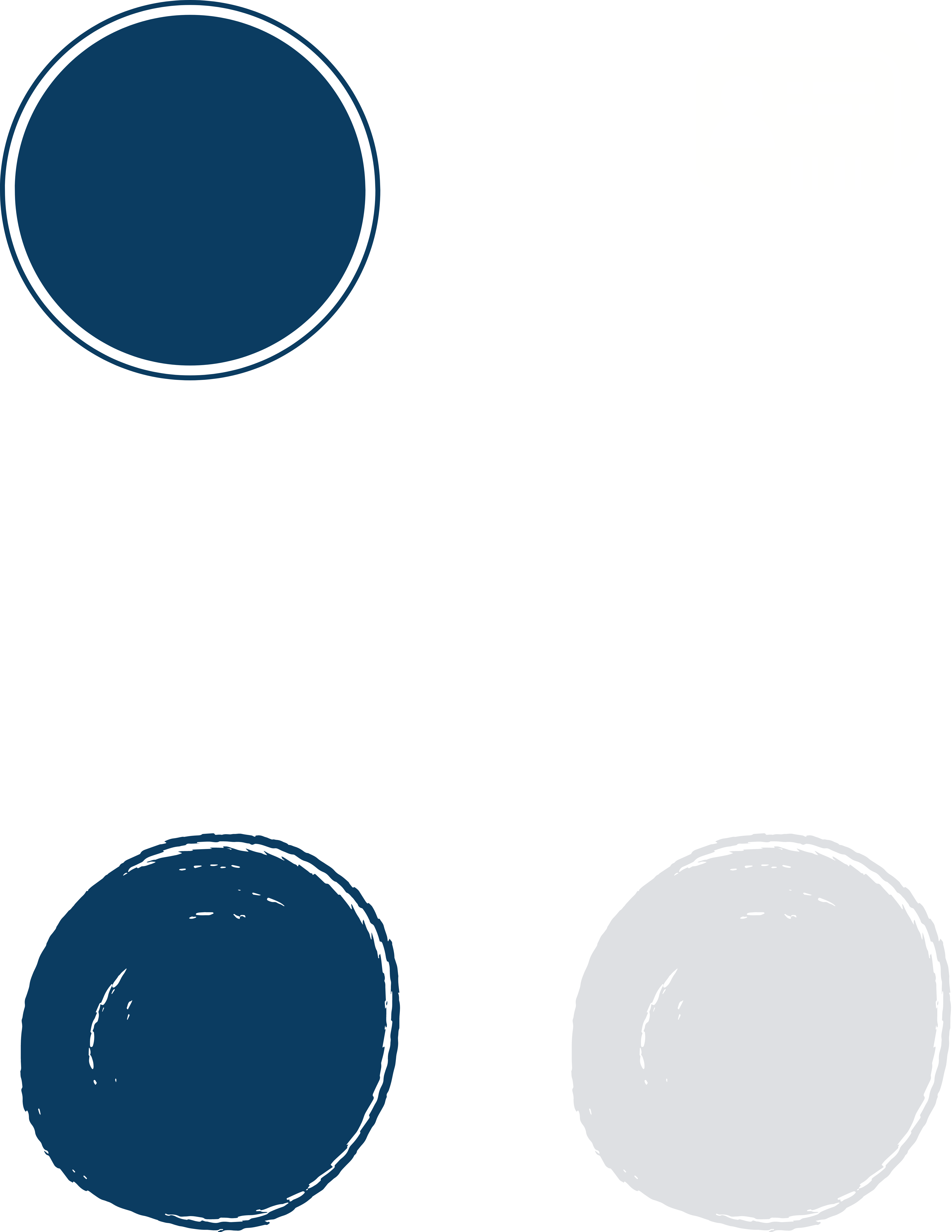 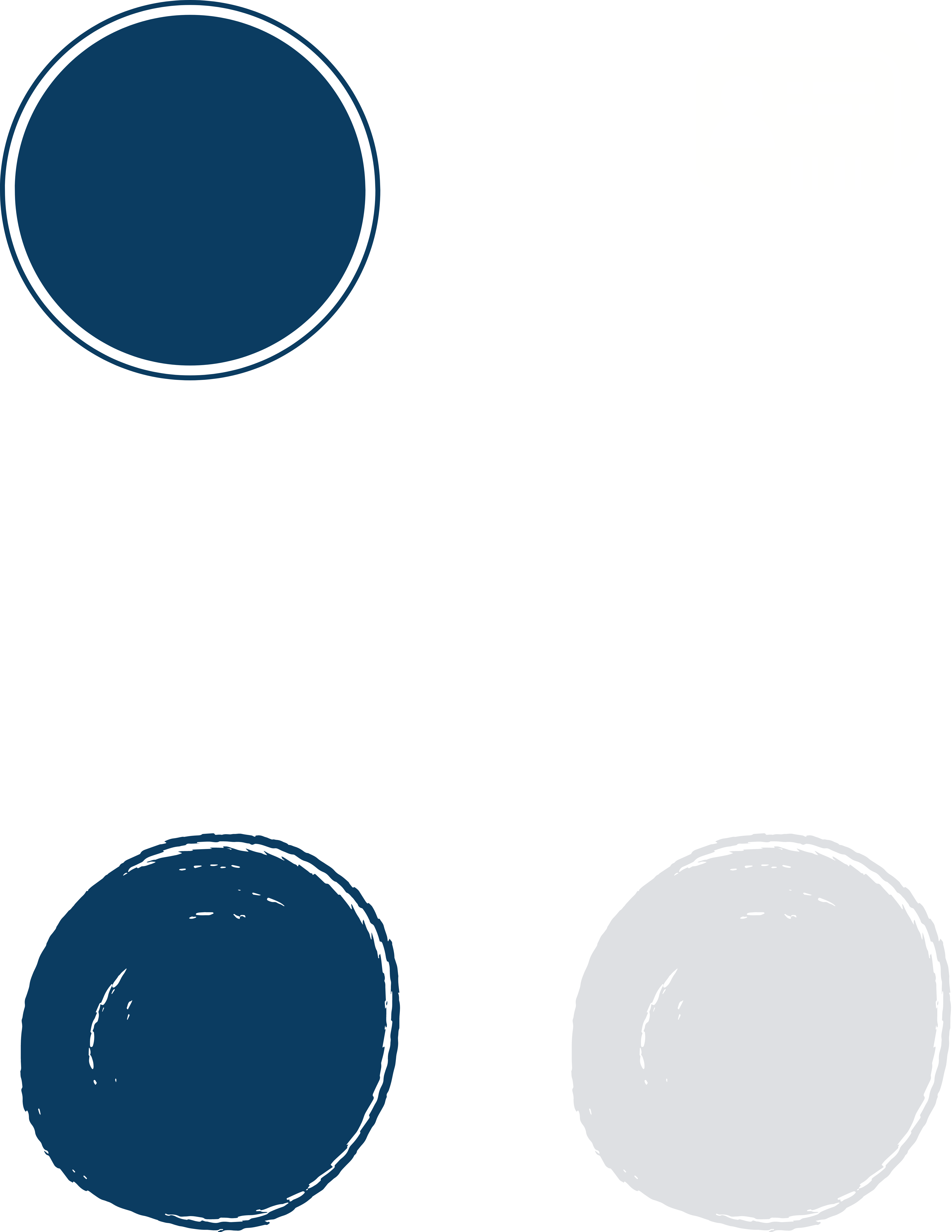 Traumatic Brain 
Injury (TBI) Waiver
Recipients
NC Innovations 
Waiver 
Recipients
Waitlisted members
receiving 
Medicaid
Dual-eligible members
Having Tailored Care Management will not affect your place in line.
Dual-eligible means you have Medicare and Medicaid.
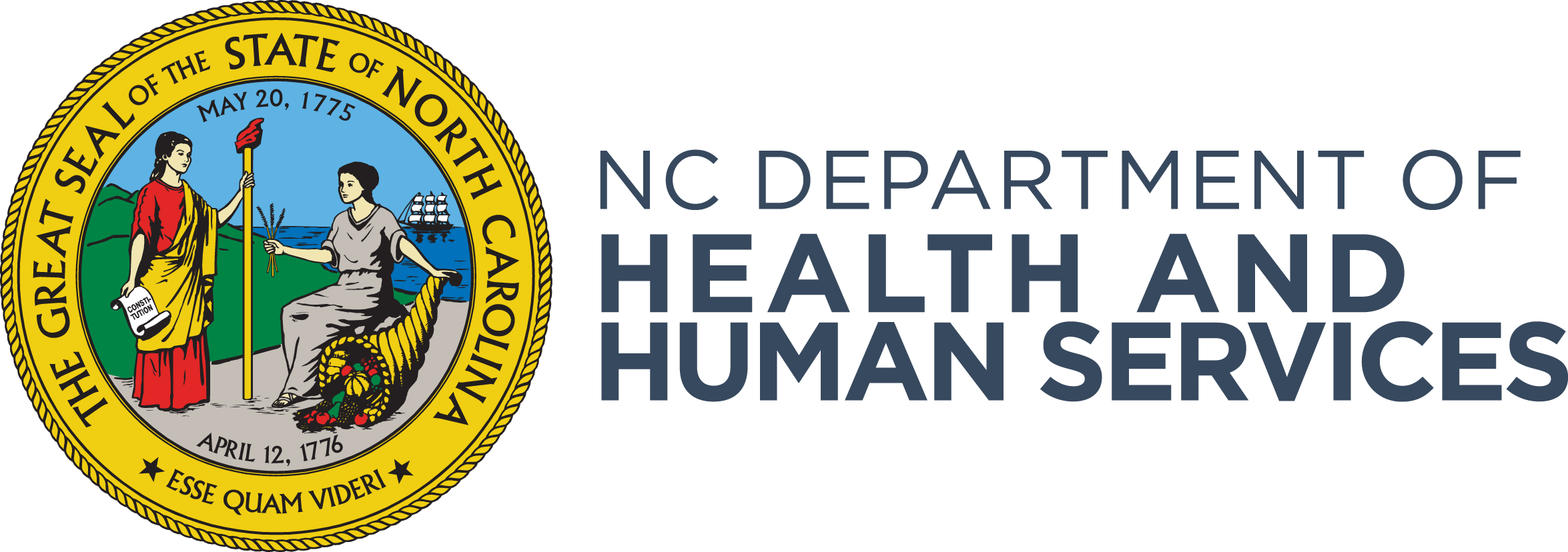 Who is not eligible?
Certain services are similar to Tailored Care Management. If you already get a similar service, you may not be able to get Tailored Care Management at the same time. 

Your Medicaid health plan can tell you if you are receiving similar services. 

Call your Medicaid health plan  and ask if you are eligible for Tailored Care Management services (available for Tailored Plan members and some people with NC Medicaid Direct).
People with these Medicaid health plans are NOT eligible for Tailored Care Management:
Standard Plans
AmeriHealth Caritas  
Carolina Complete Health 
Healthy Blue 
UnitedHealthcare Community Plan  
WellCare  

Eastern Band of Cherokee Indians (EBCI)  Tribal Option
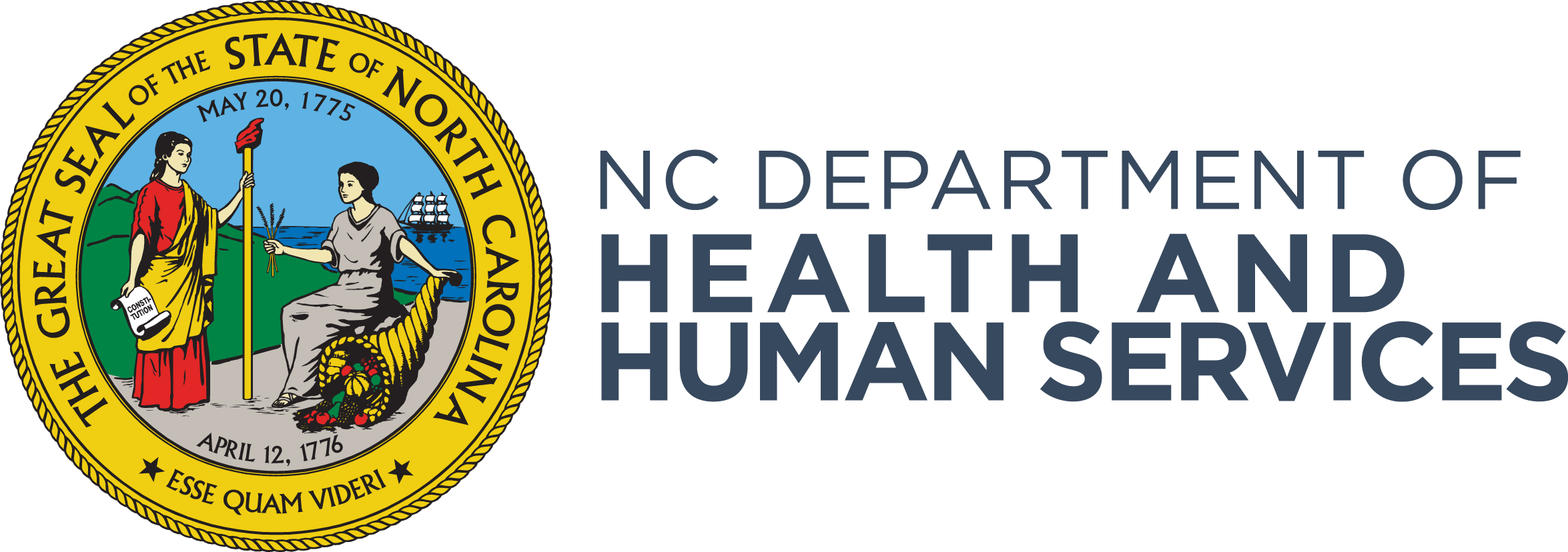 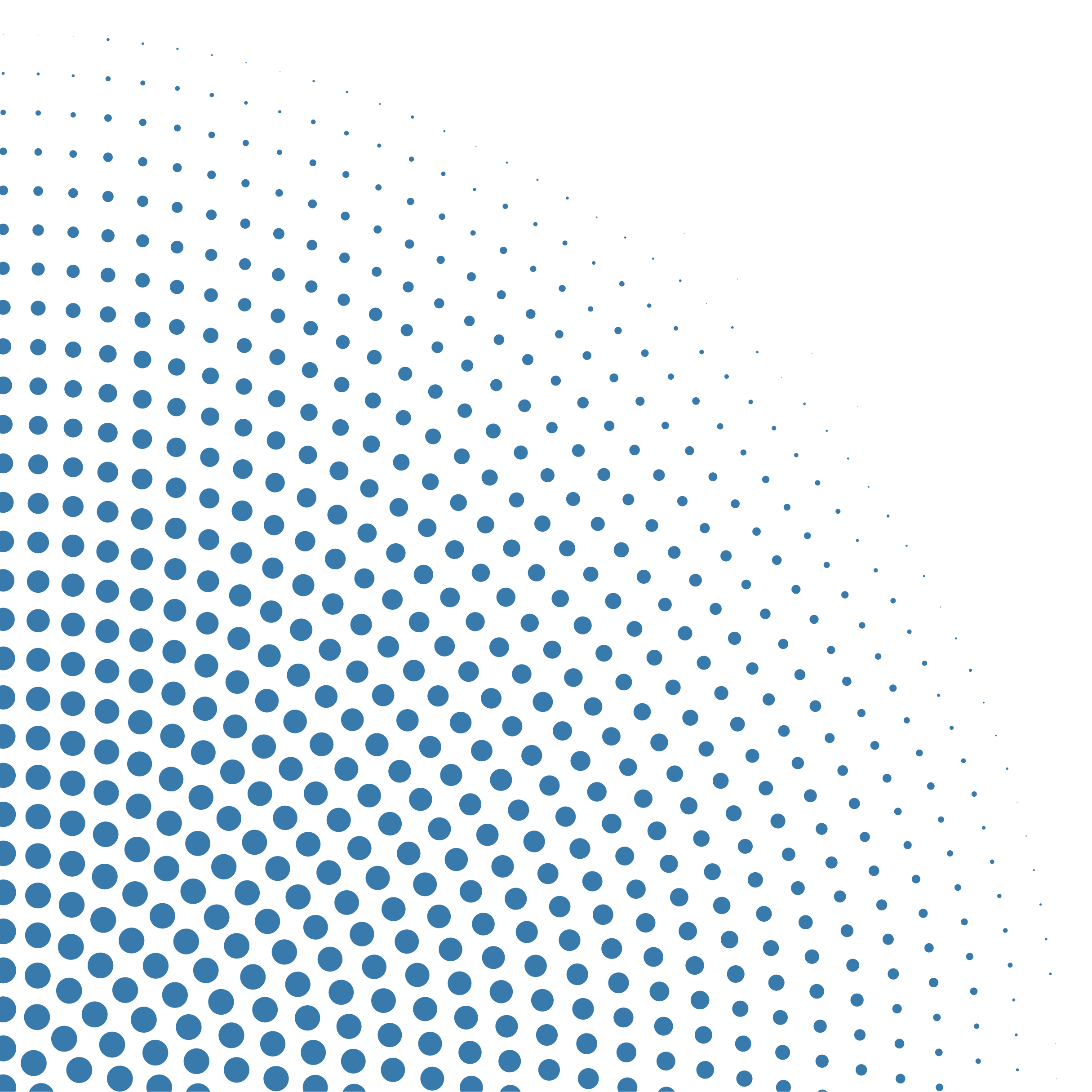 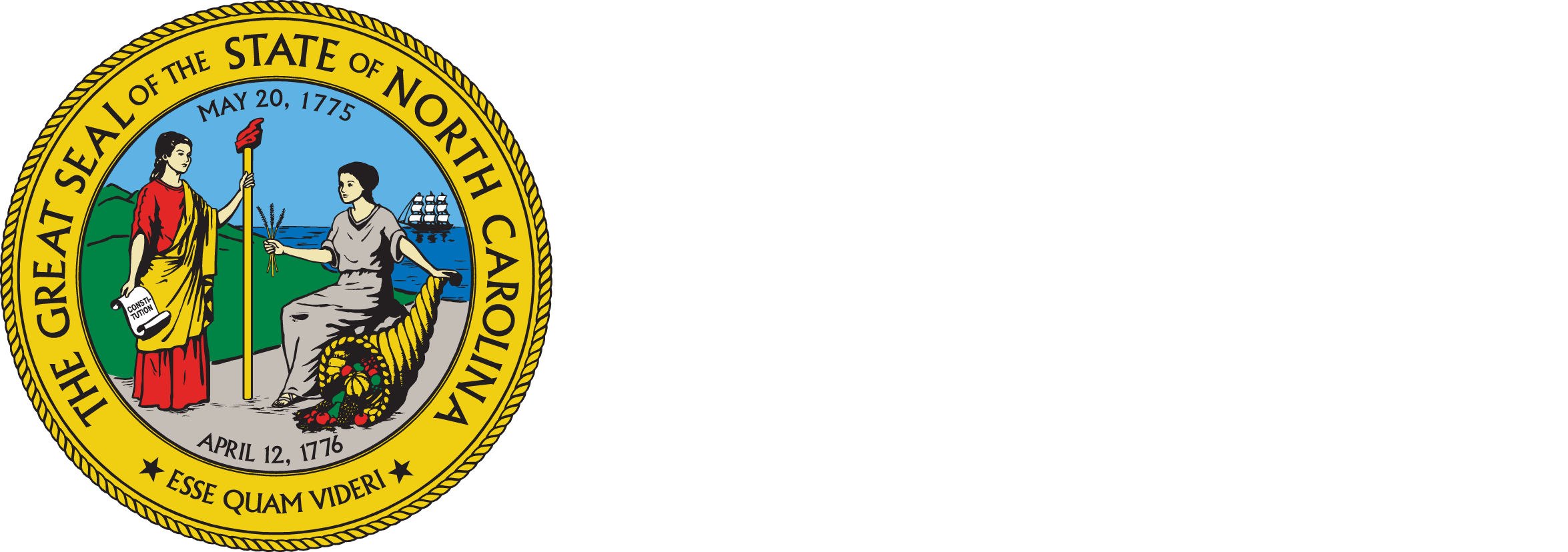 Tailored CareManagement

Services
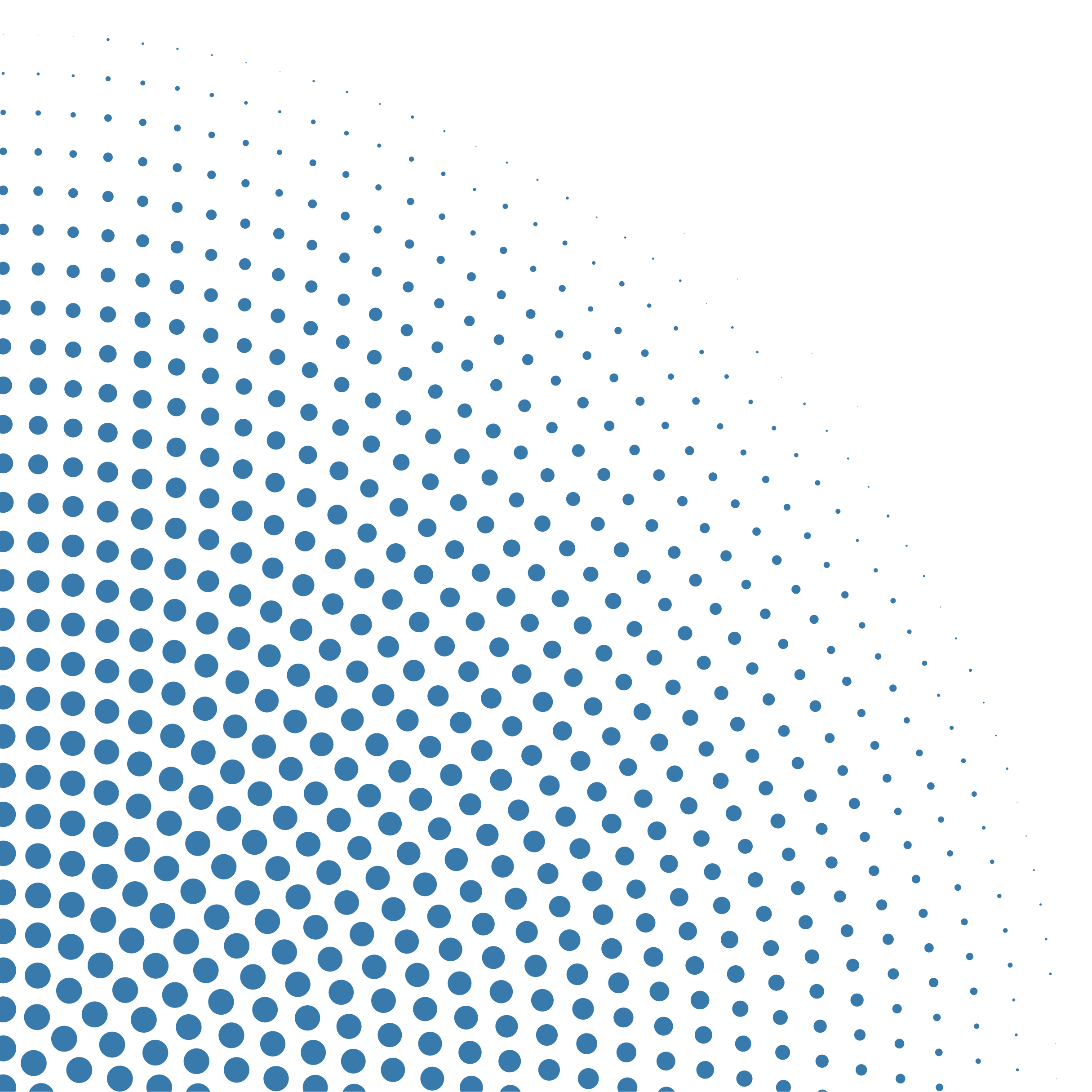 Tailored Care Managers
Tailored Care Managers are specialists who know the system and support your health and well-being. They partner with you to develop a care plan to help achieve your goals. They can even help with basic needs like food and transportation.​
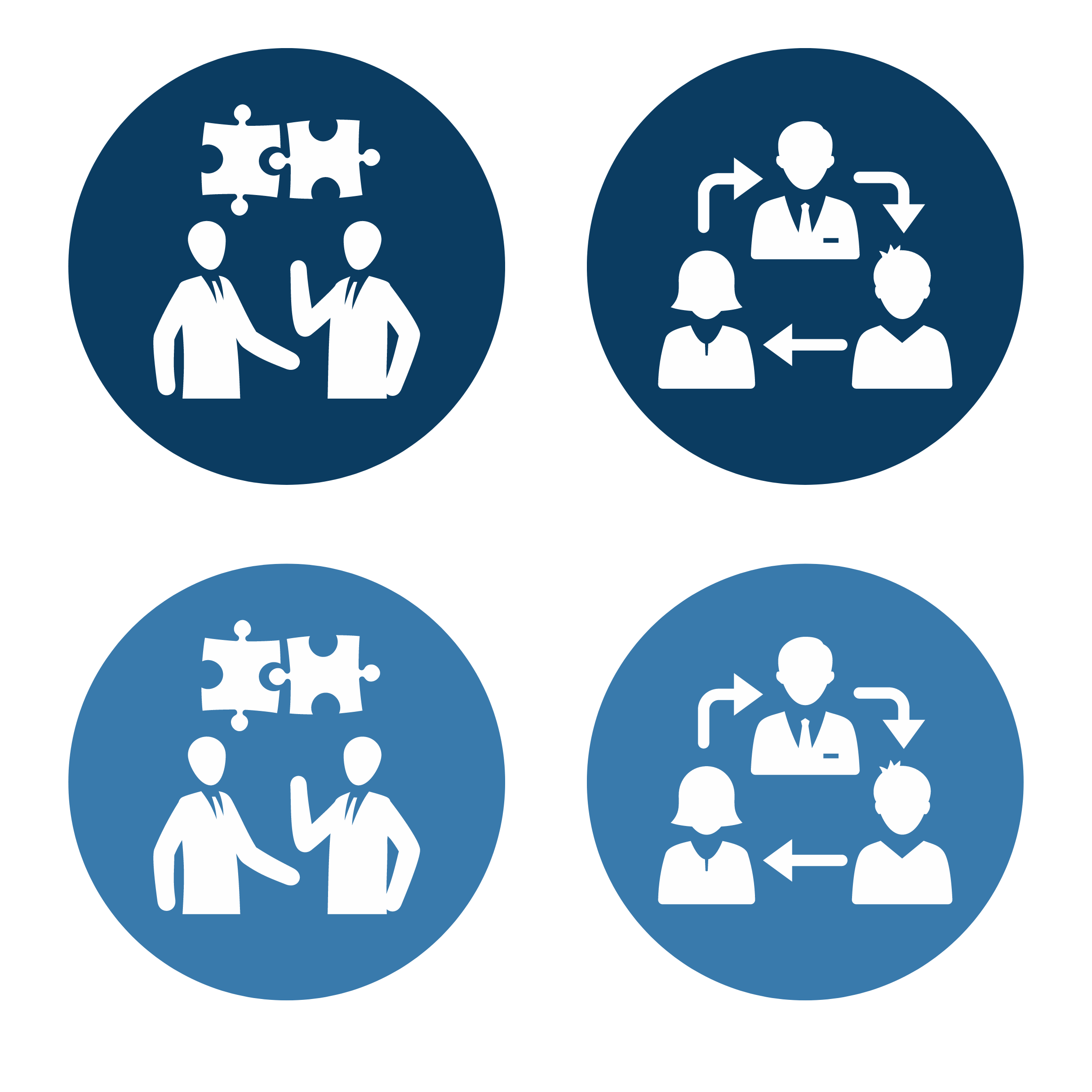 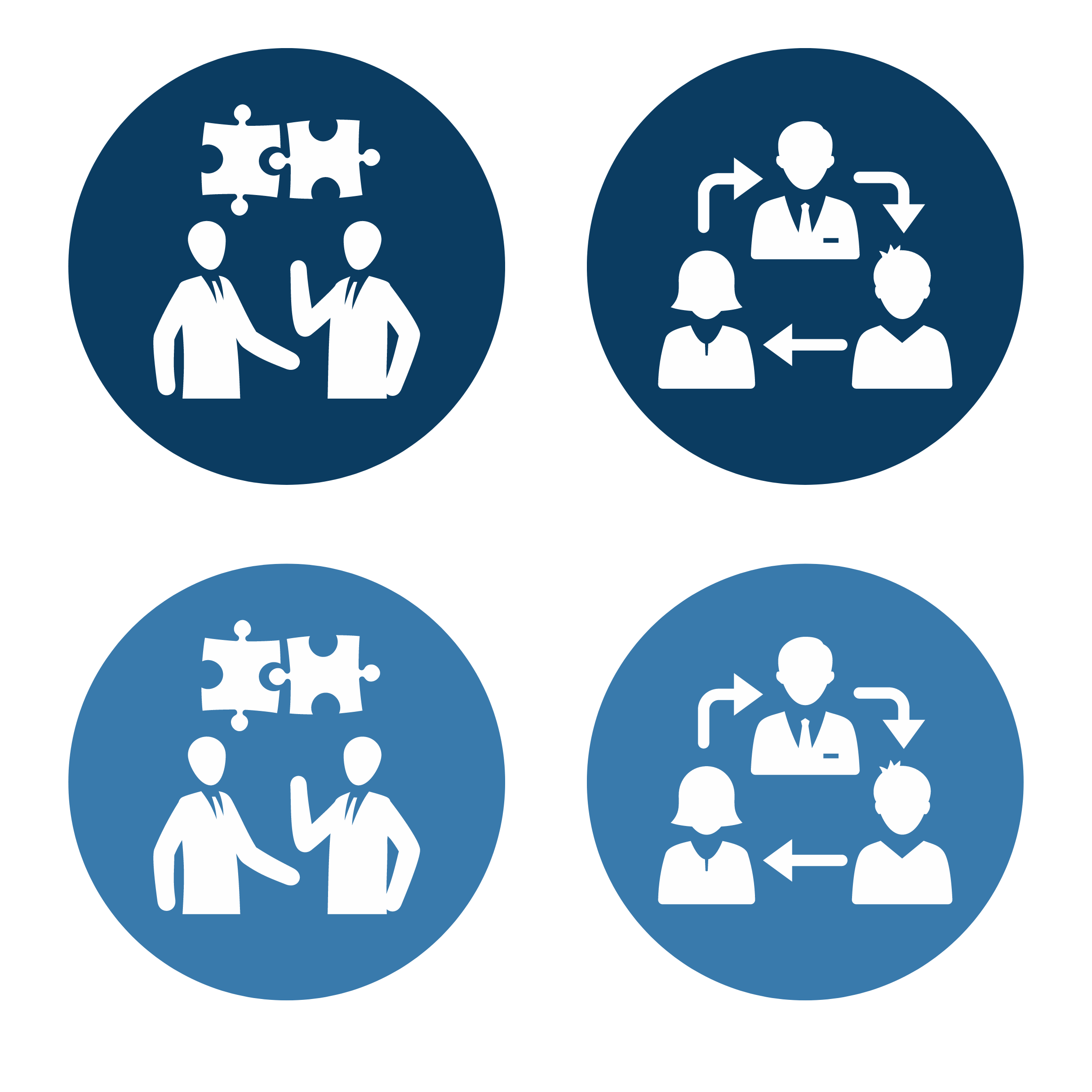 MEETING YOUR 
TAILORED CARE MANAGER
CHANGING YOUR 
TAILORED CARE MANAGER
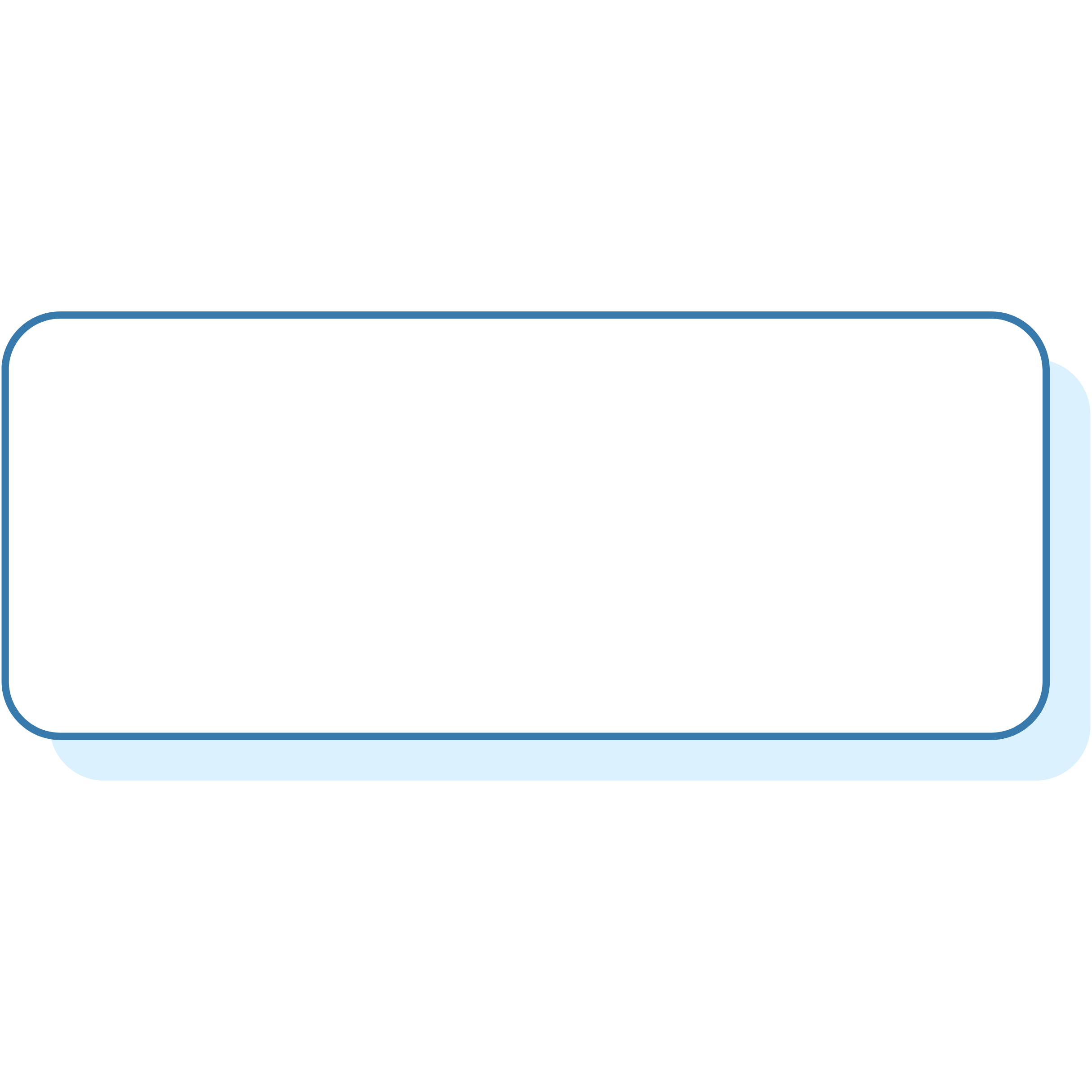 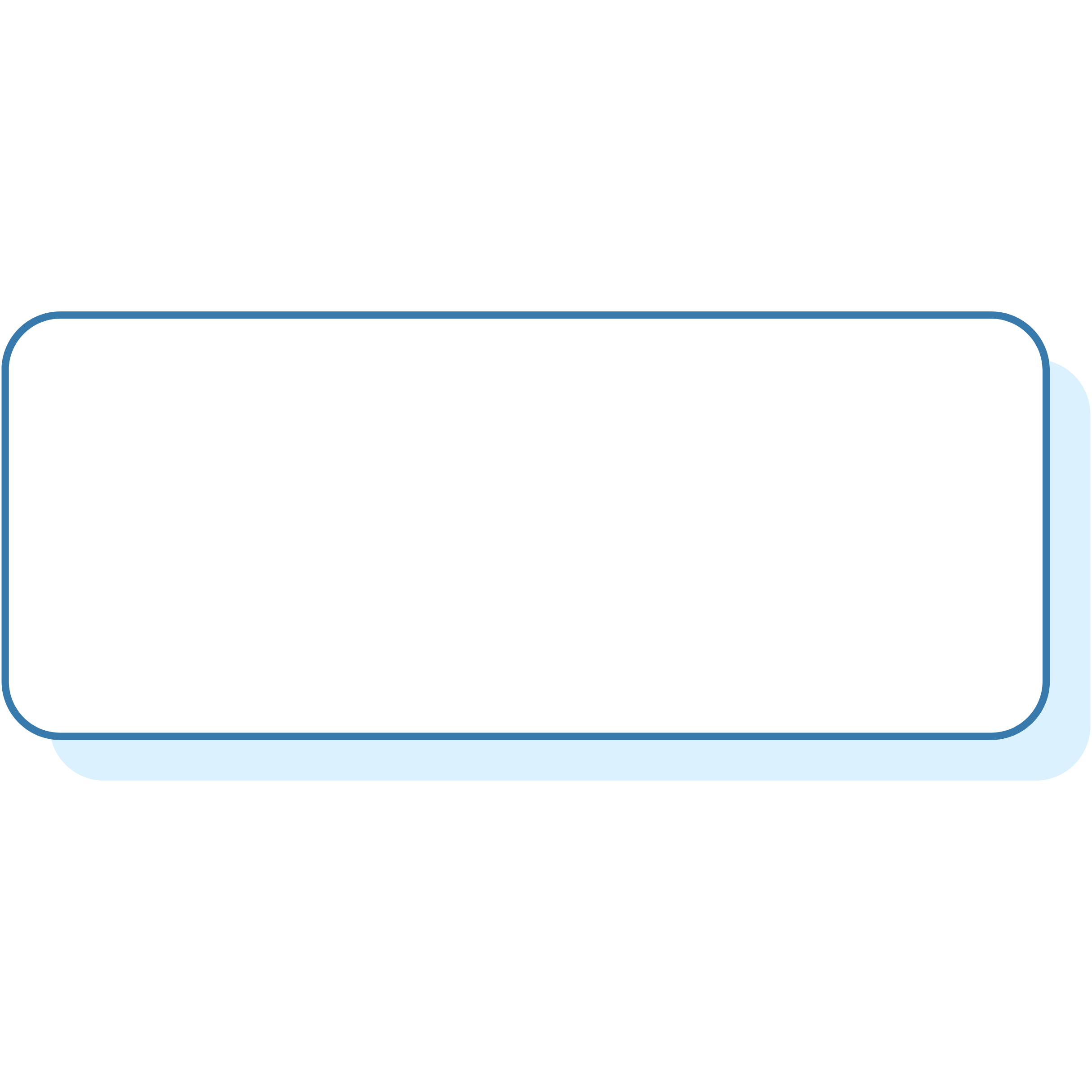 You can do this twice per year for any reason.
To change more than 2 times per year, you need an approved reason (for example, if your provider moves to a different location). 
Call your Tailored Plan or NC Medicaid Direct Plan. They can help find a match based on your age, location and health issues.
If you are eligible, you are matched to a Tailored Care Manager based on your needs. 
Call your Tailored Plan or NC Medicaid Direct Plan and ask, "Who is my Tailored Care Manager?" They can provide you with their contact information.
How your Tailored Care Manager can help you
Tailored Care Managers help you get the care you need. 
They help you manage your health and wellbeing – so you don’t have to do it all yourself.
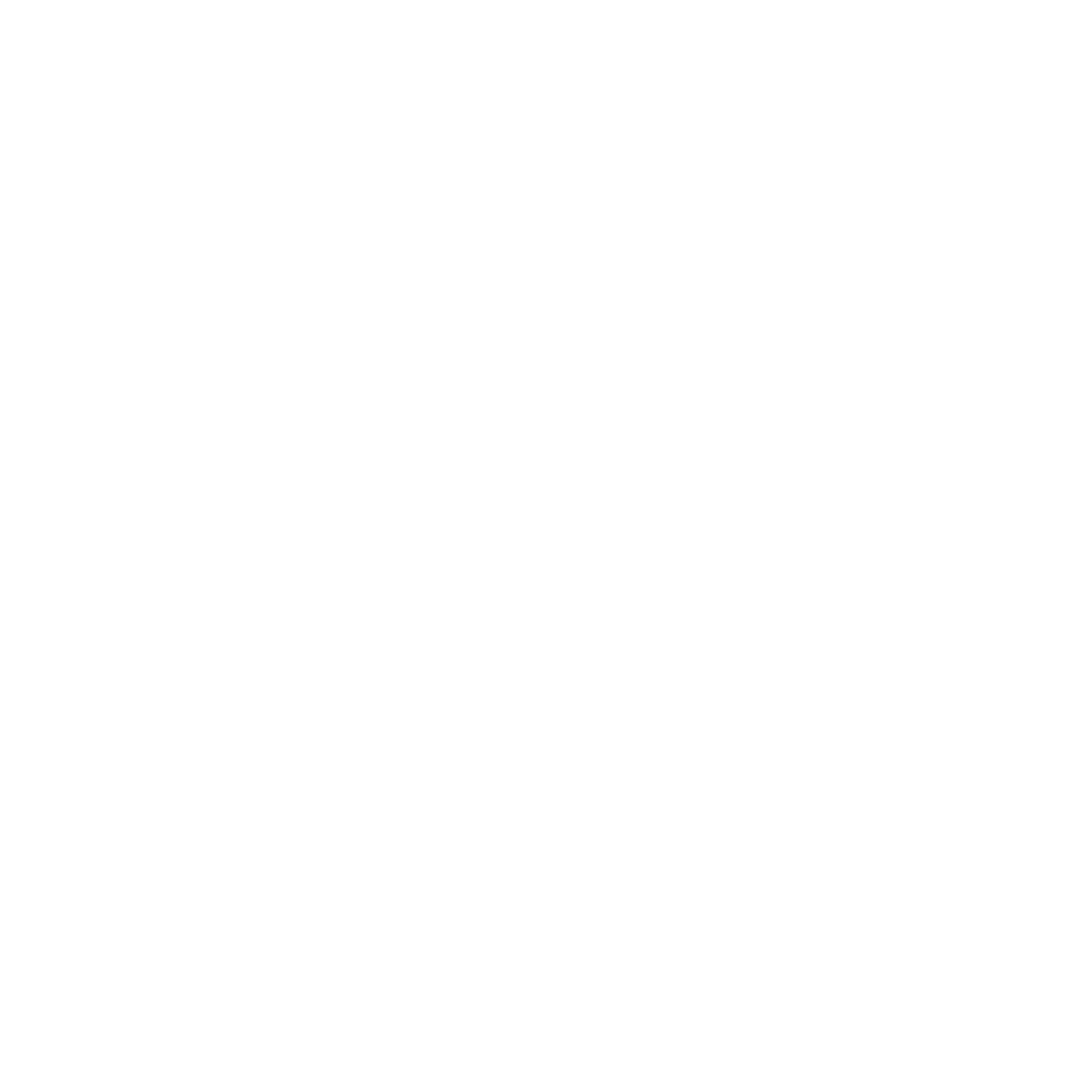 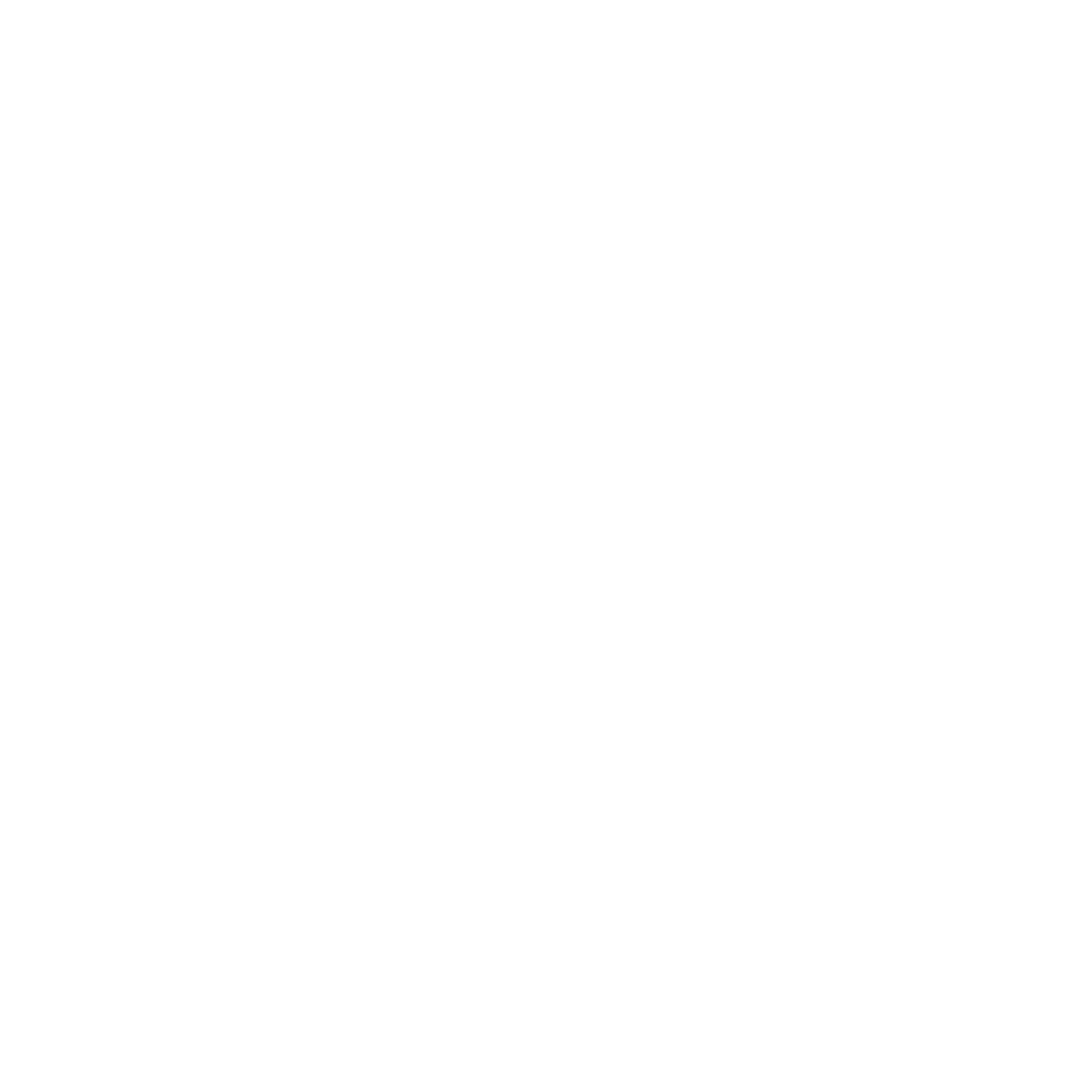 Doctors and specialists
Prescriptions and medical supplies
Rides to appointments
Support with chronic conditions like diabetes
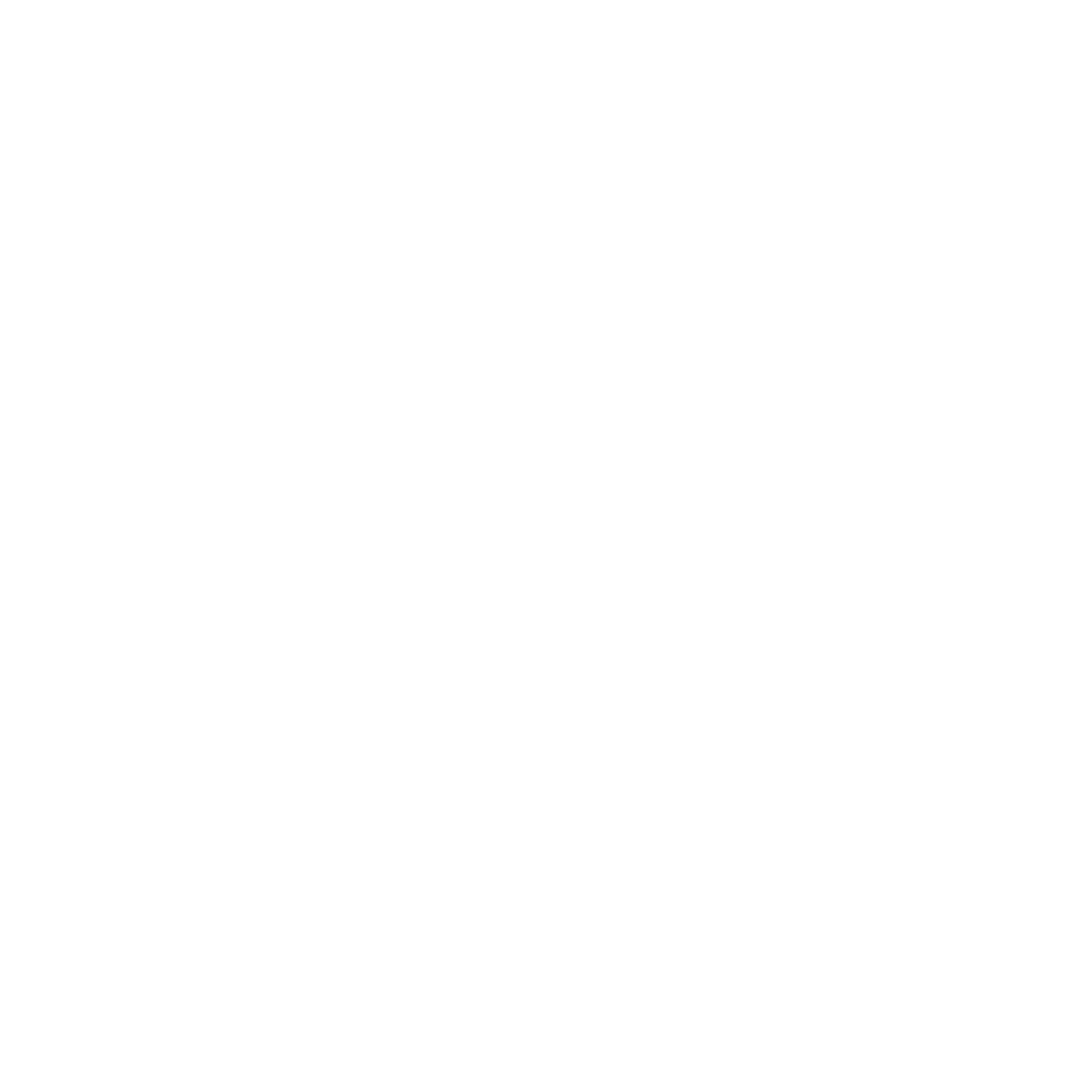 Hospital admissions, transfers, discharges
Housing resources
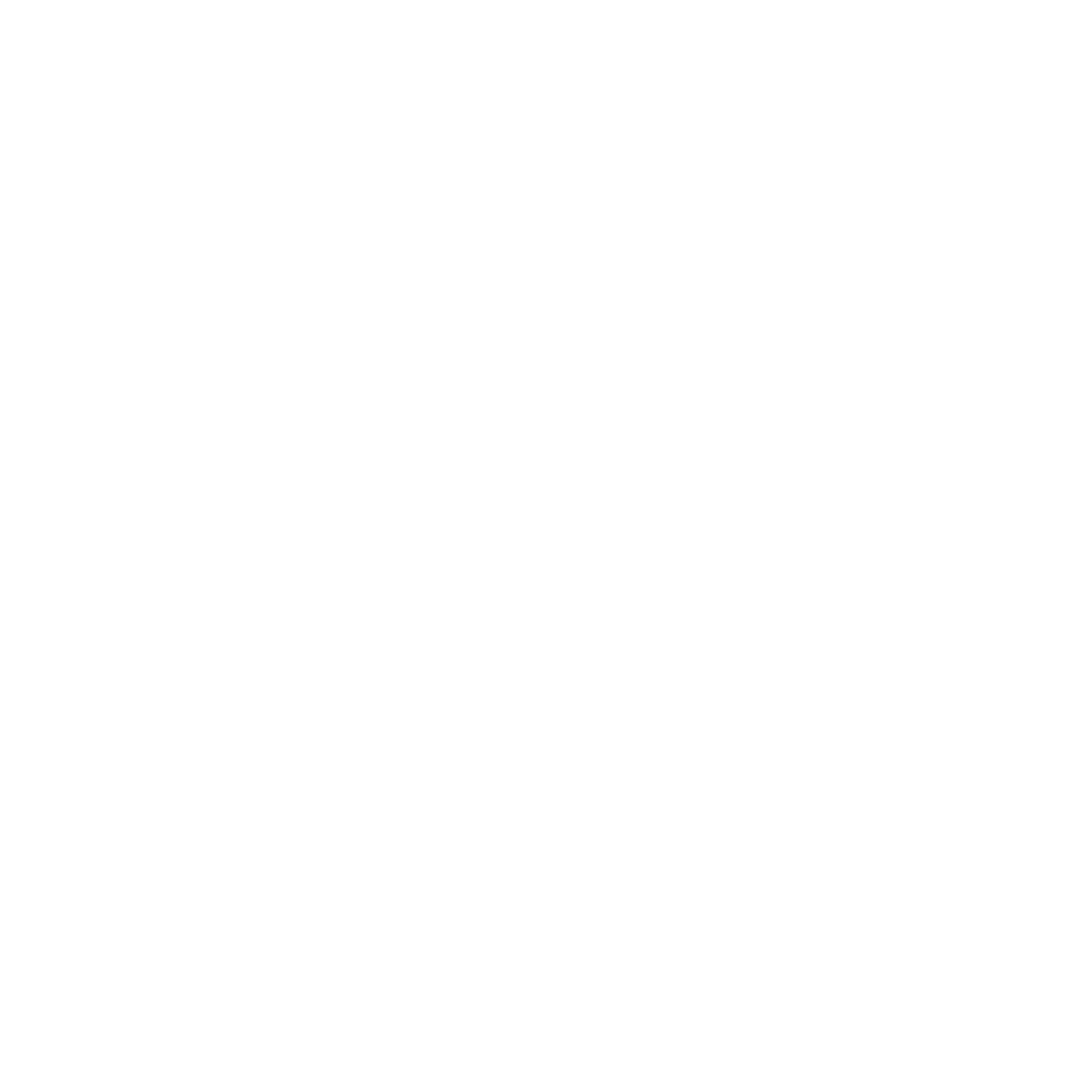 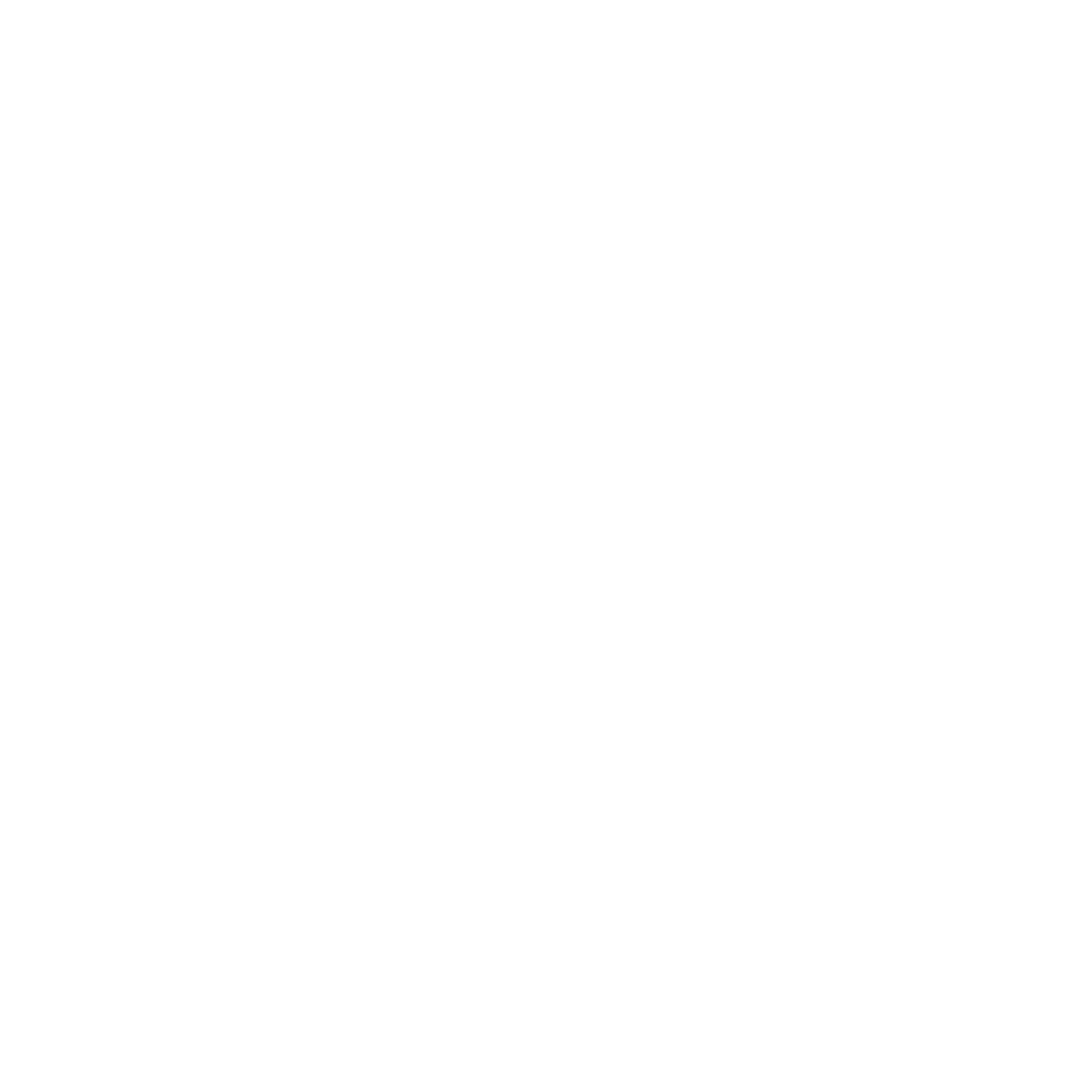 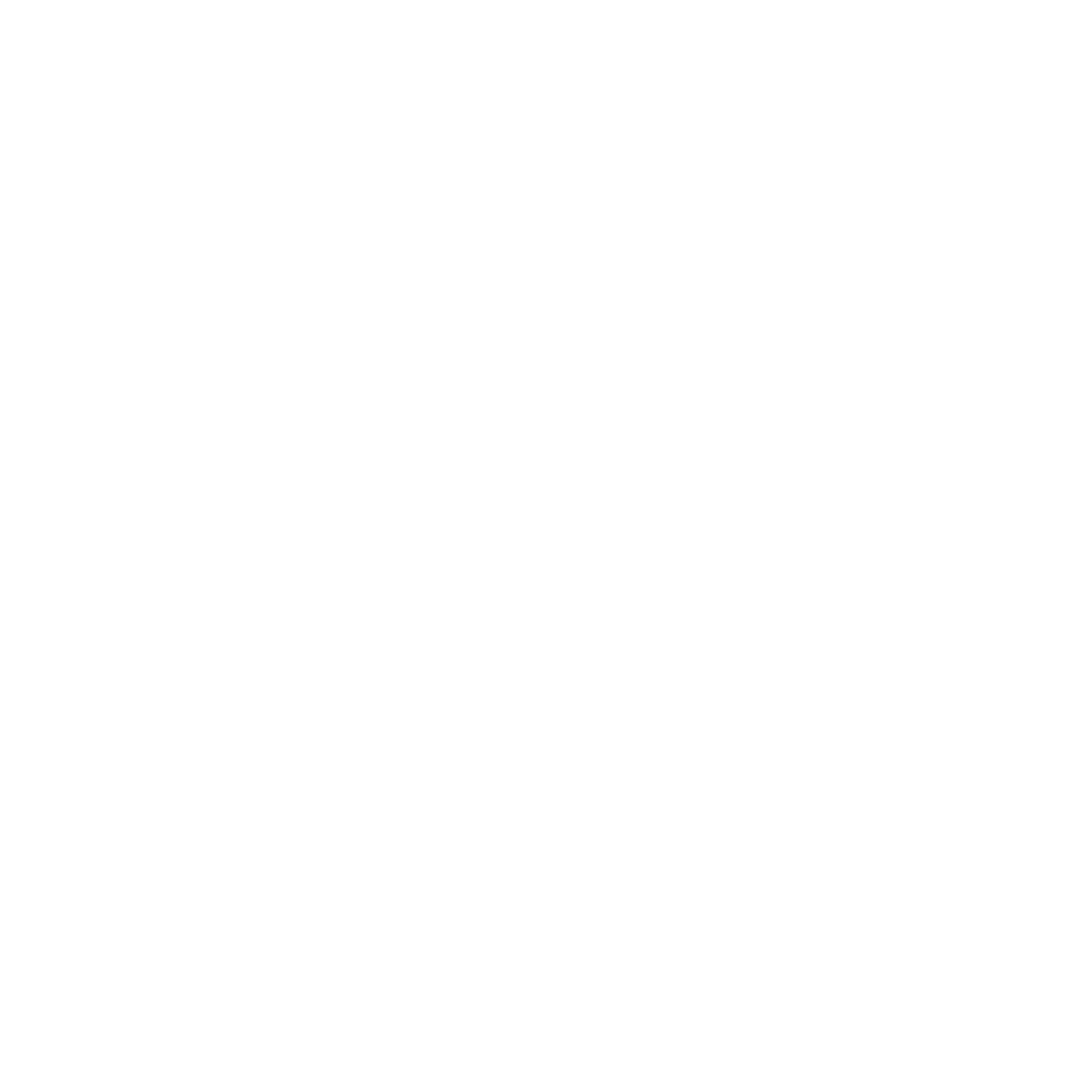 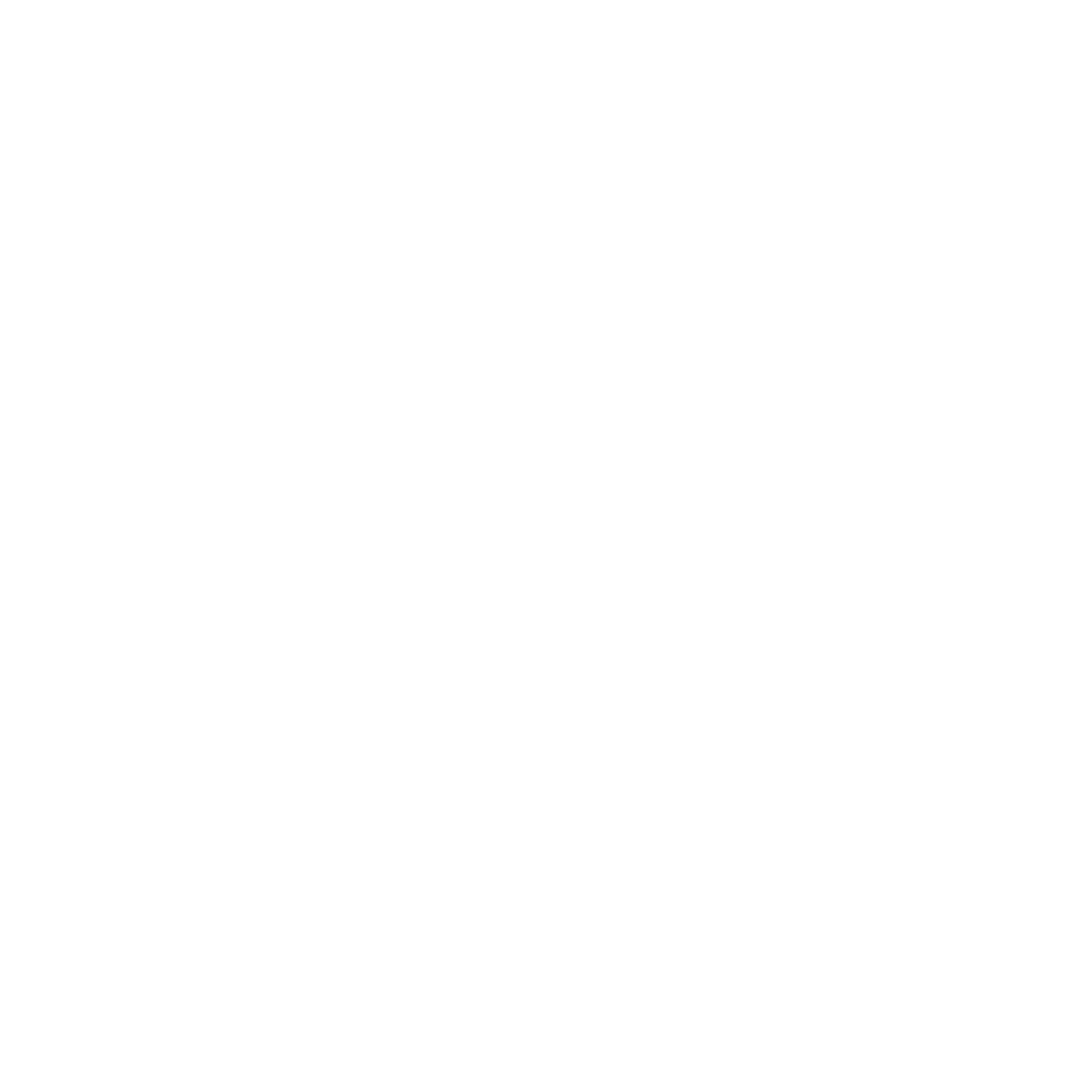 Support groups and community activities
Food and nutrition
Direct contact for all things Medicaid
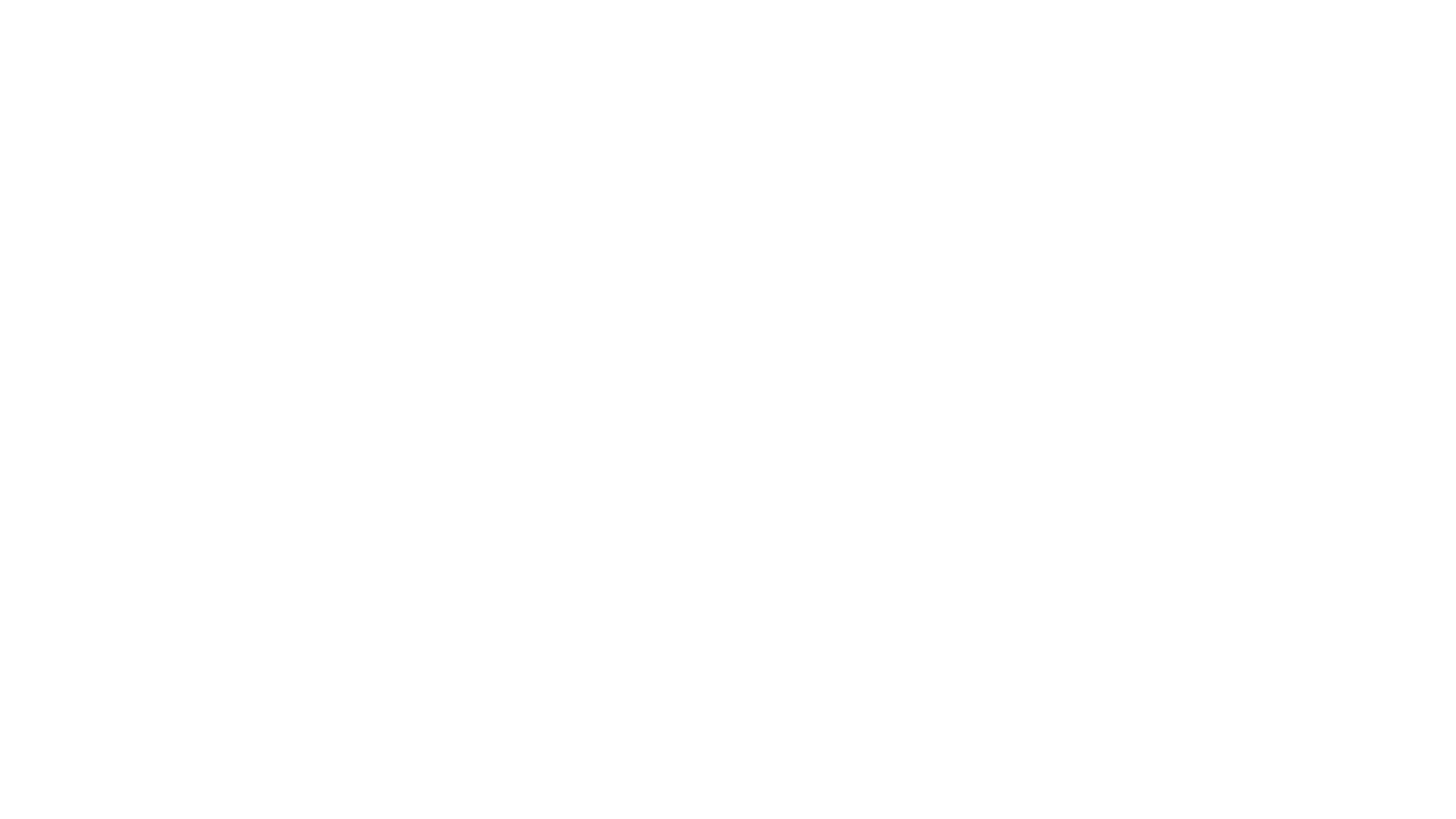 Tailored Care Managers work to give you personalized help:
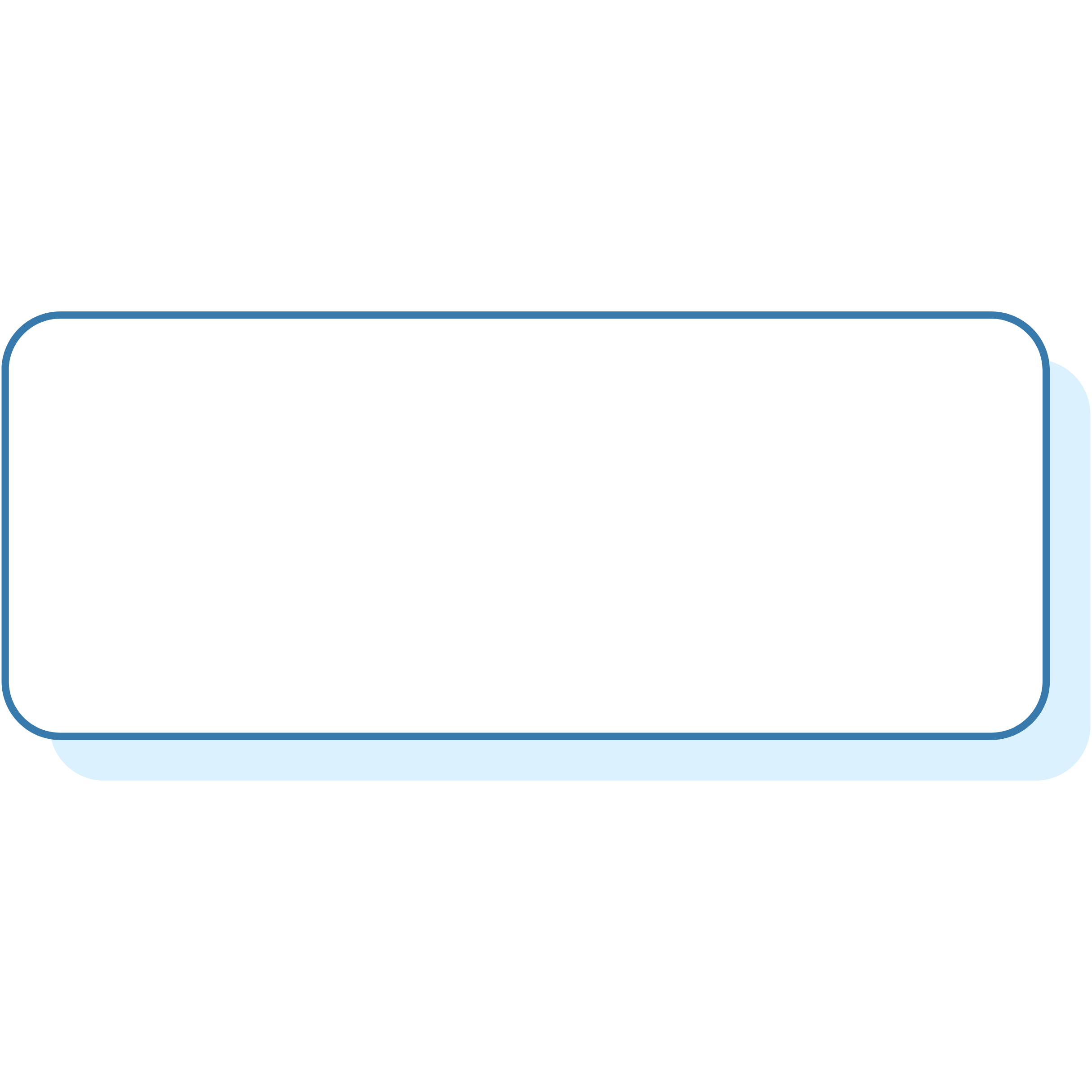 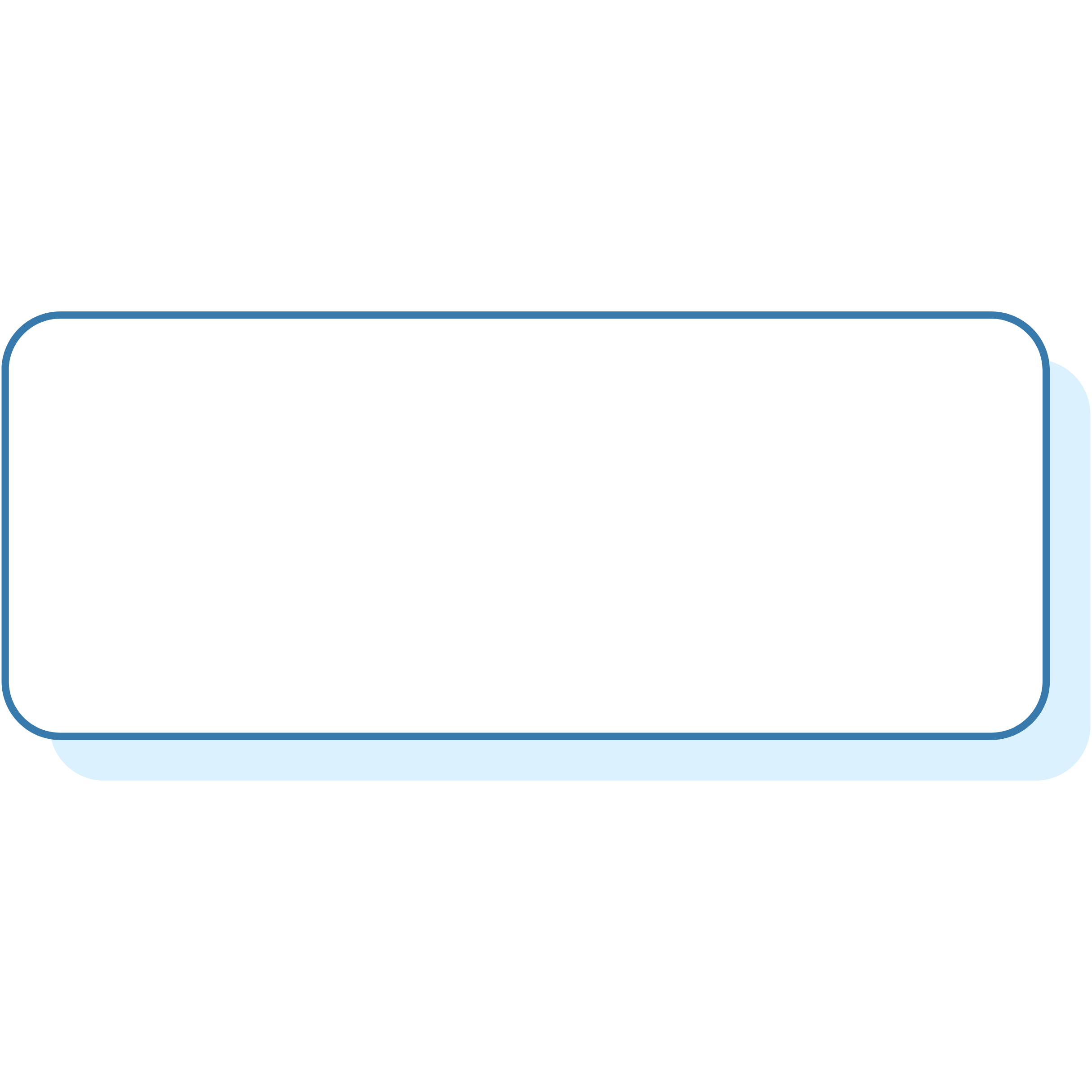 For addiction recovery: 
Treatment programs
Support groups 
Sober living supports
Therapists
Help after treatment 
Job coaching
For intellectual/developmental disabilities:
Community based support
Independent living
Respite care
School or job supports
Building your care team
Supported decision making
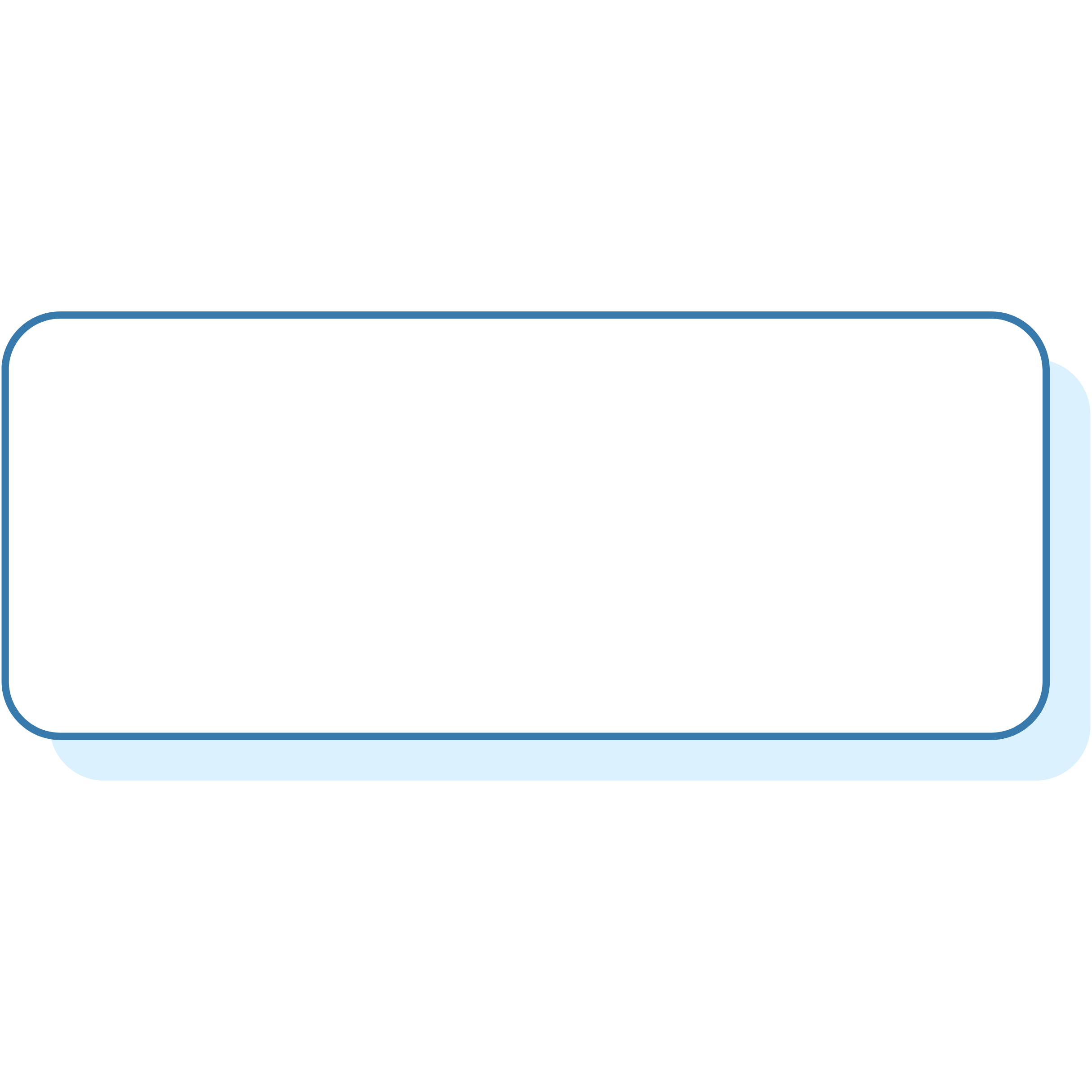 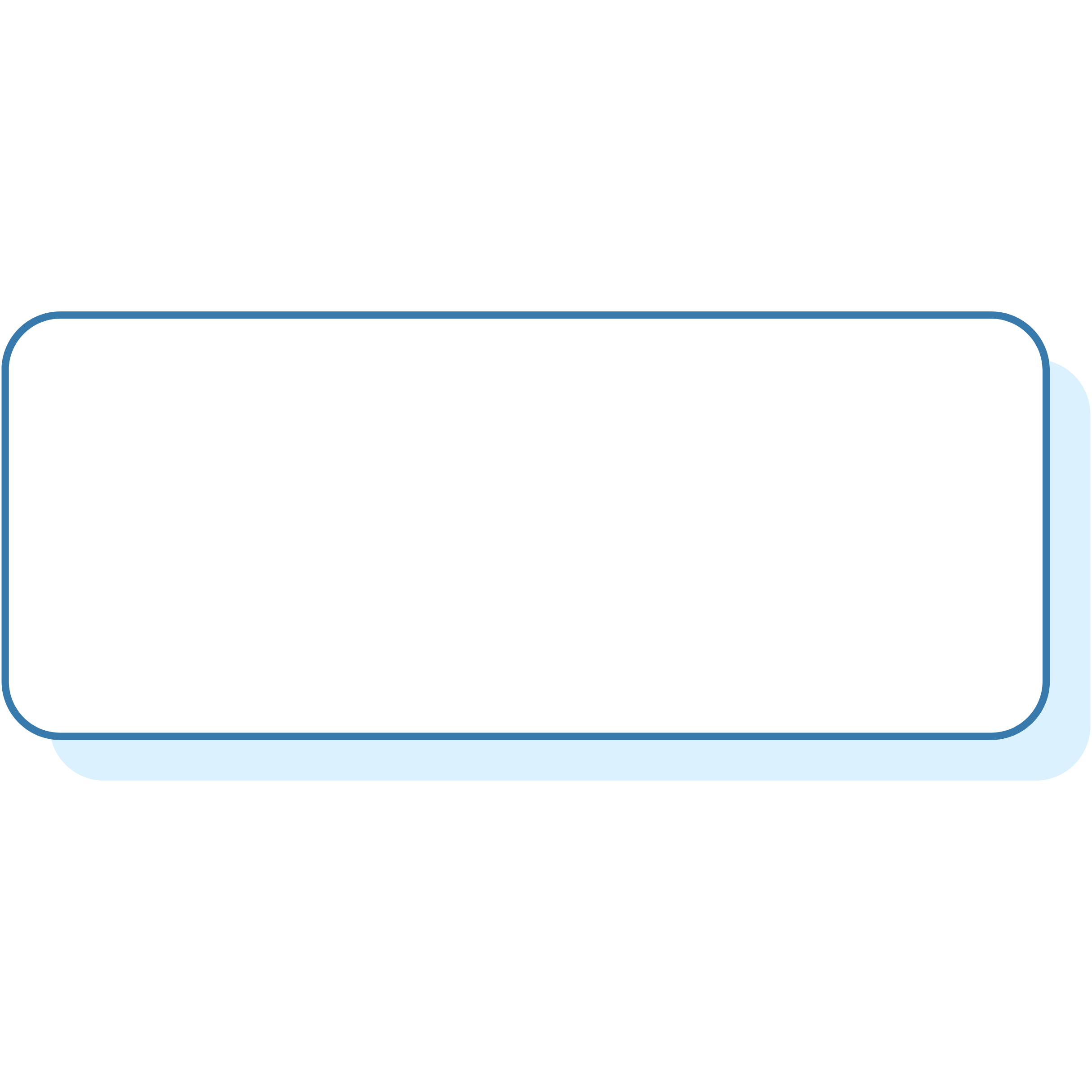 For traumatic brain injuries:
Brain injury specialists 
Rehabilitation programs
TBI support groups 
Independent living
School supports
Job coaching
For better mental health:
Support groups 
Therapists and psychiatrists 
Prescriptions
Help during a crisis
Job coaching
Tailored Care Managers can also help manage chronic medical conditions, like diabetes or hypertension.
Call your Medicaid health plan
Alliance Health: 1-800-510-9132, TTY: 711 or 1-800-735-2962
Partners Health Management: 1-888-235-4673, TTY/English: 1-800-735-2962, TTY/Spanish: 1-888-825-6570
Trillium Health Resources, 1-877-685-2415, TTY: 711
Vaya Health (or Vaya Total Care), 1-800-962-9003, TTY: 711
Get 
Tailored 
Care Management Today
Not sure which plan you have?
Call to find your Medicaid plan: 1-833-870-5500
Visit the website to learn more:
Available for Tailored Plan members and some people with NC Medicaid Direct
Answers to frequently asked questions are available on our site:
Medicaid.nc.gov/tailored-care-management
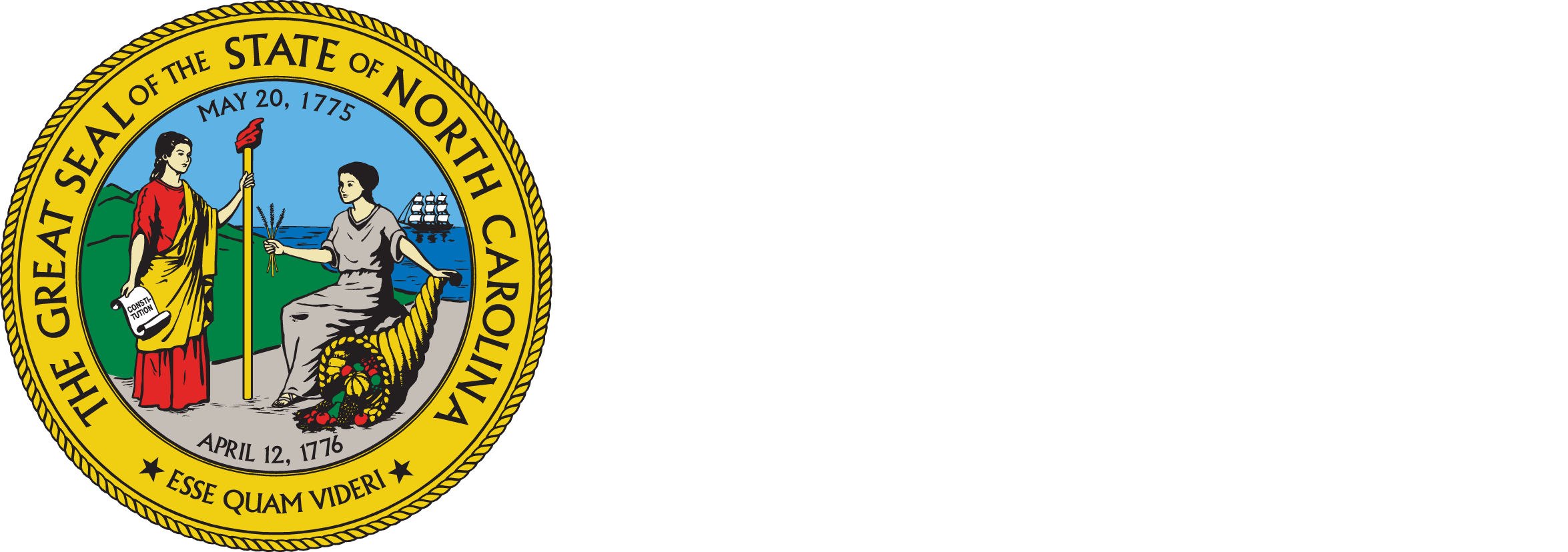 ALT SLIDES
14
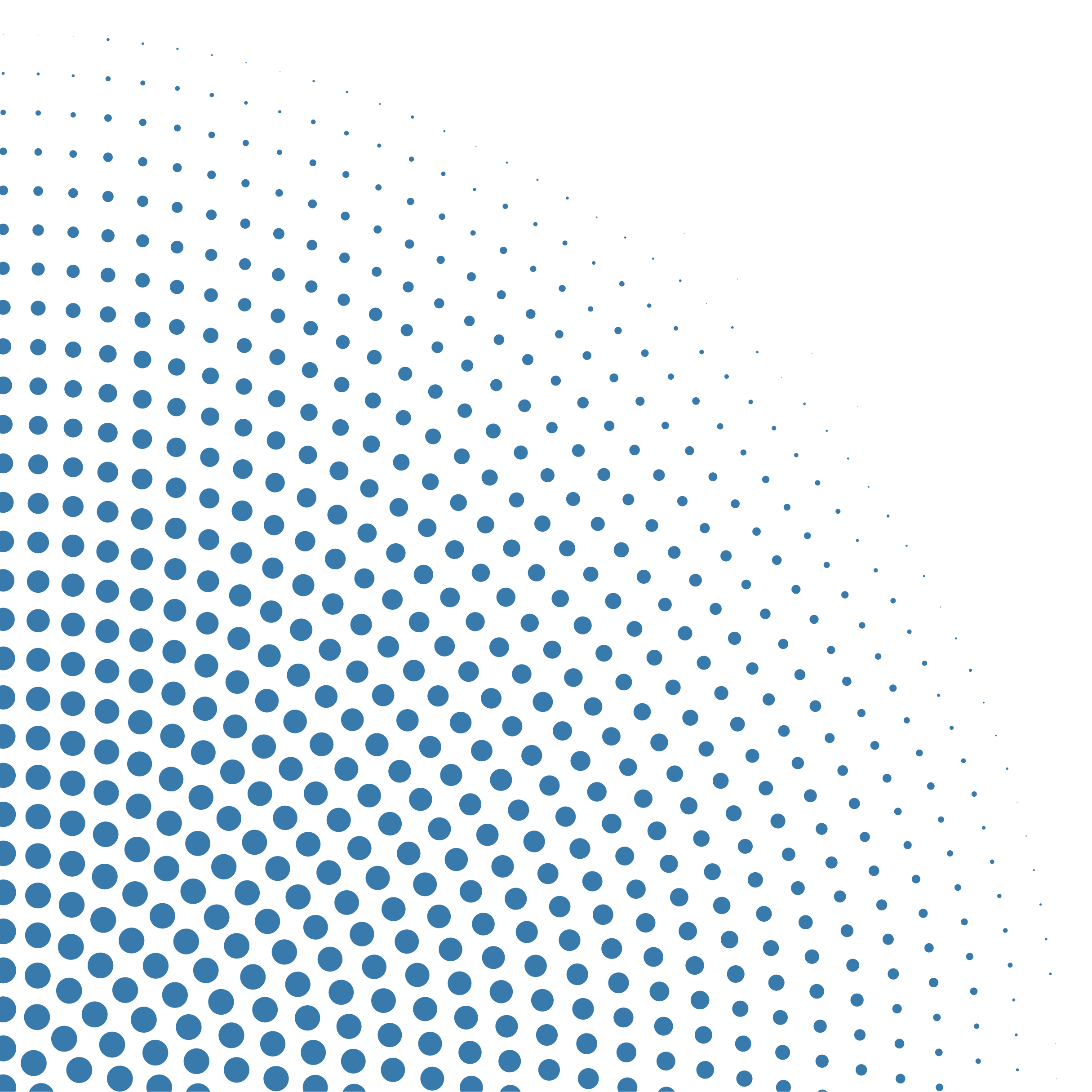 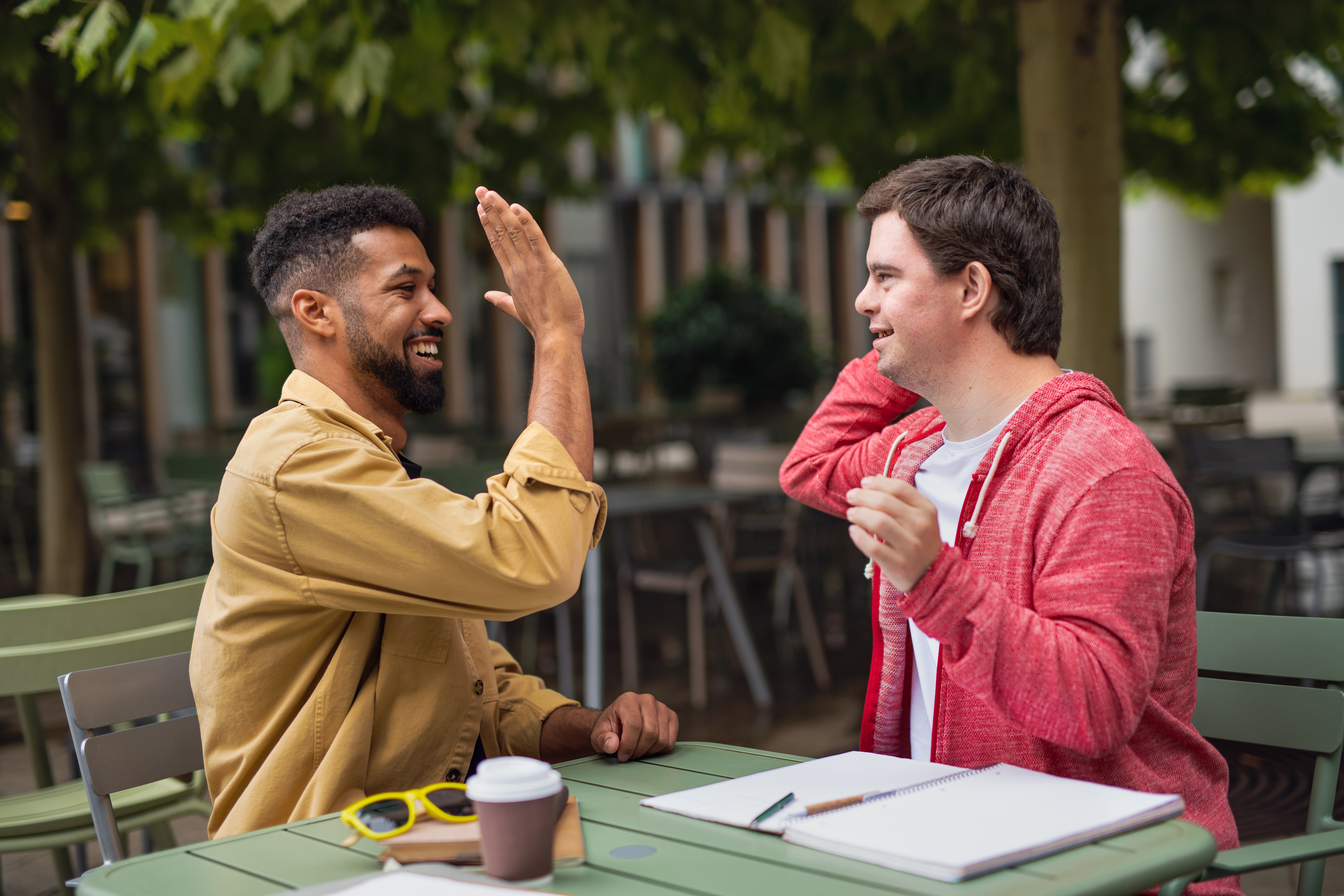 Tailored Care Managers giveyou personalized help for
intellectual/developmental disabilities
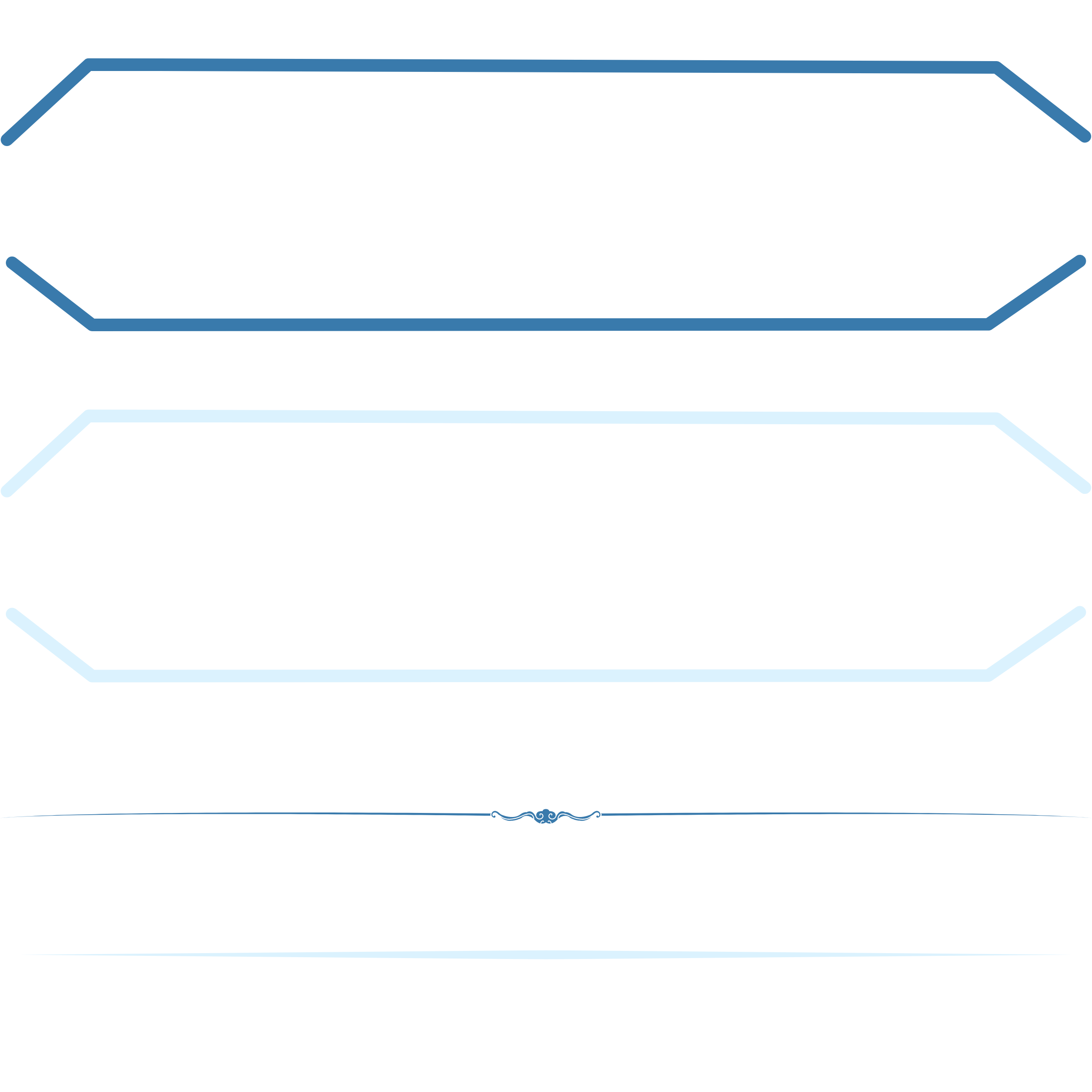 Community based support
Independent living
Respite care
School or job supports
Building your care team
Supported decision making
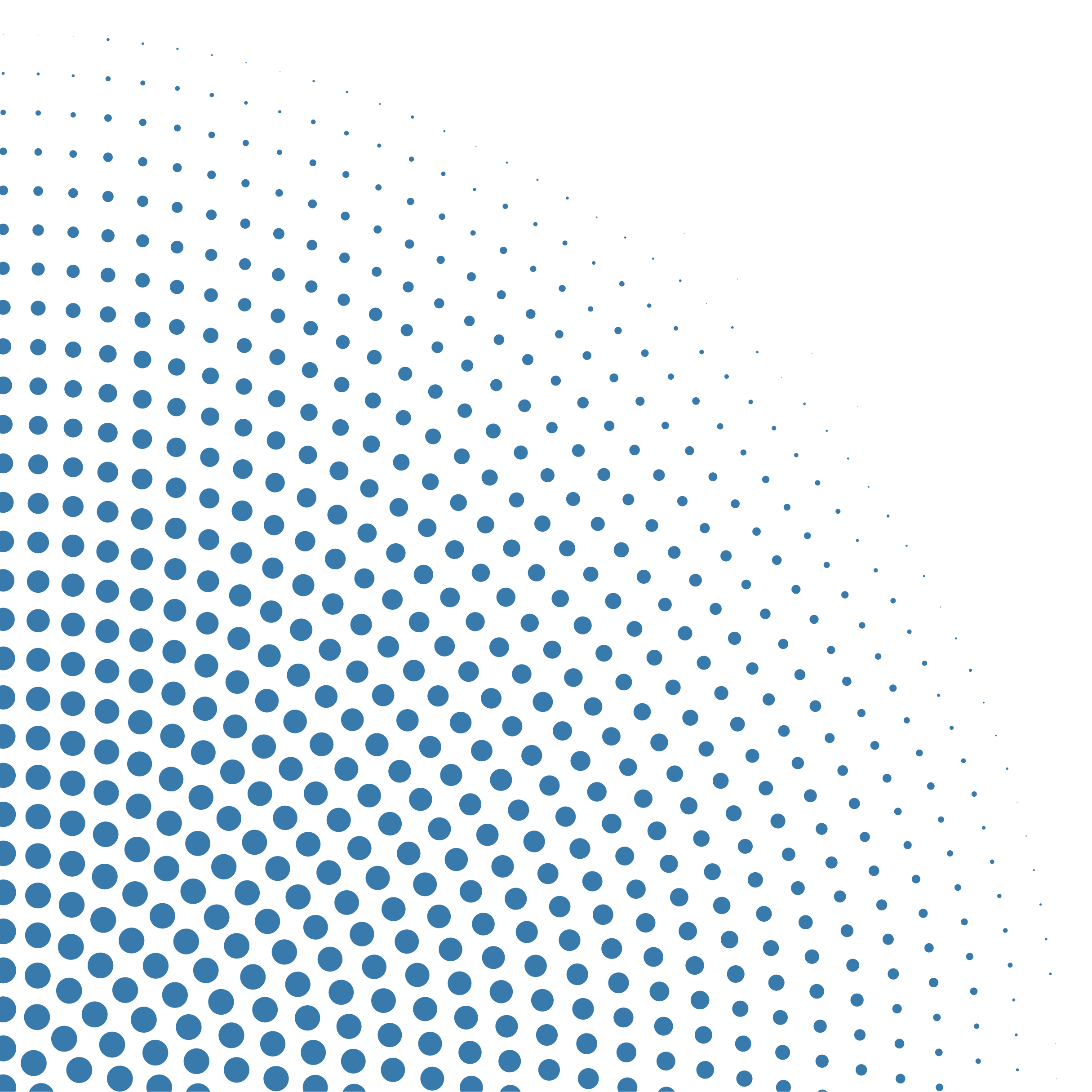 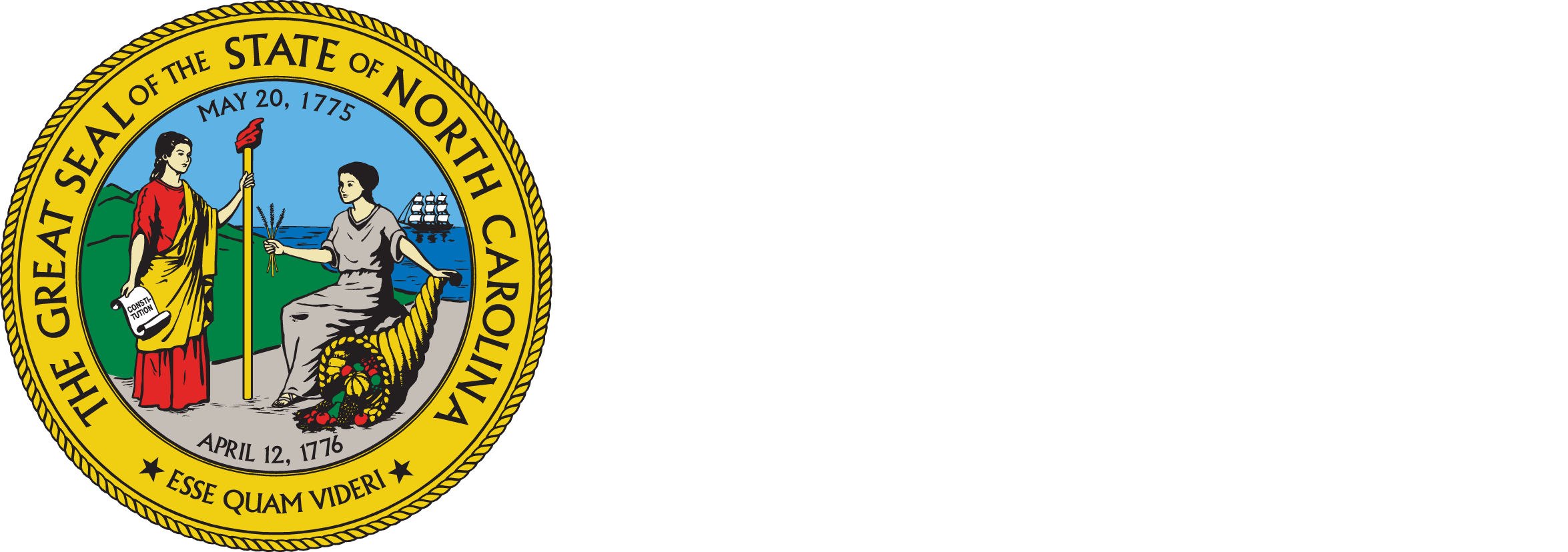 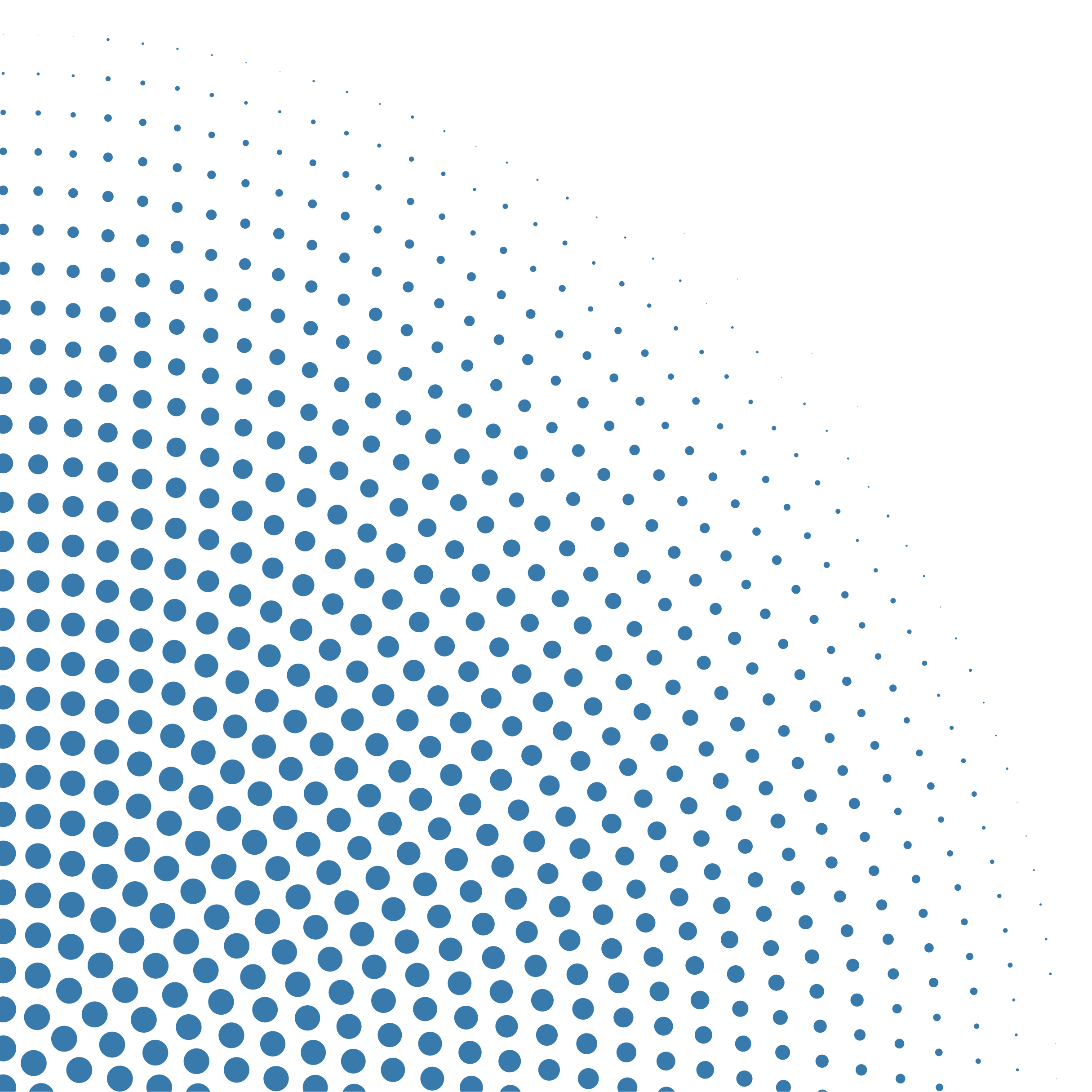 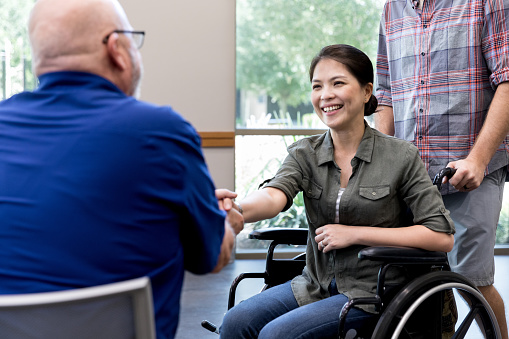 Tailored Care Managers giveyou personalized help for
traumatic brain injuries:
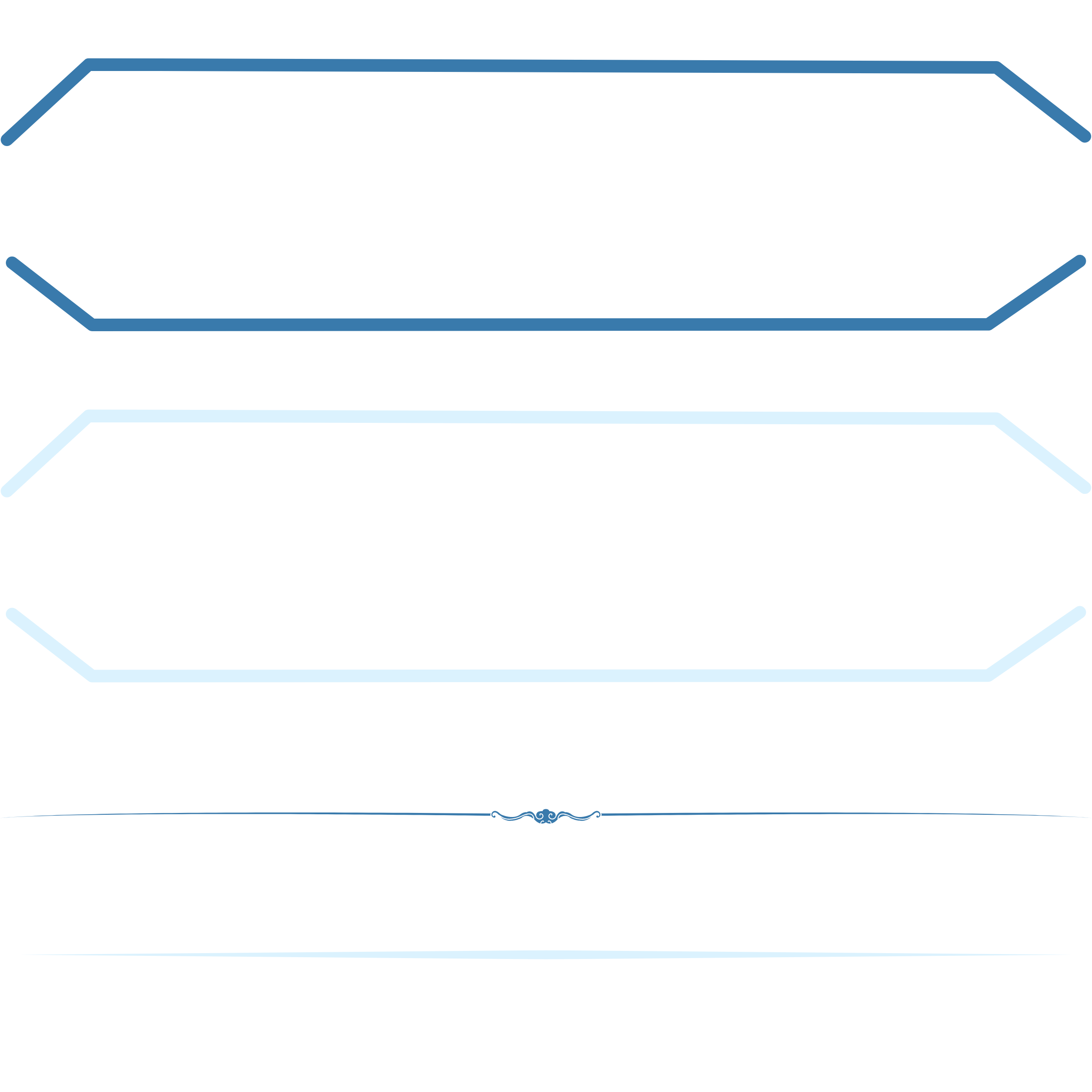 Brain injury specialists 
Rehabilitation programs
TBI support groups 
Independent living
School supports
Job coaching
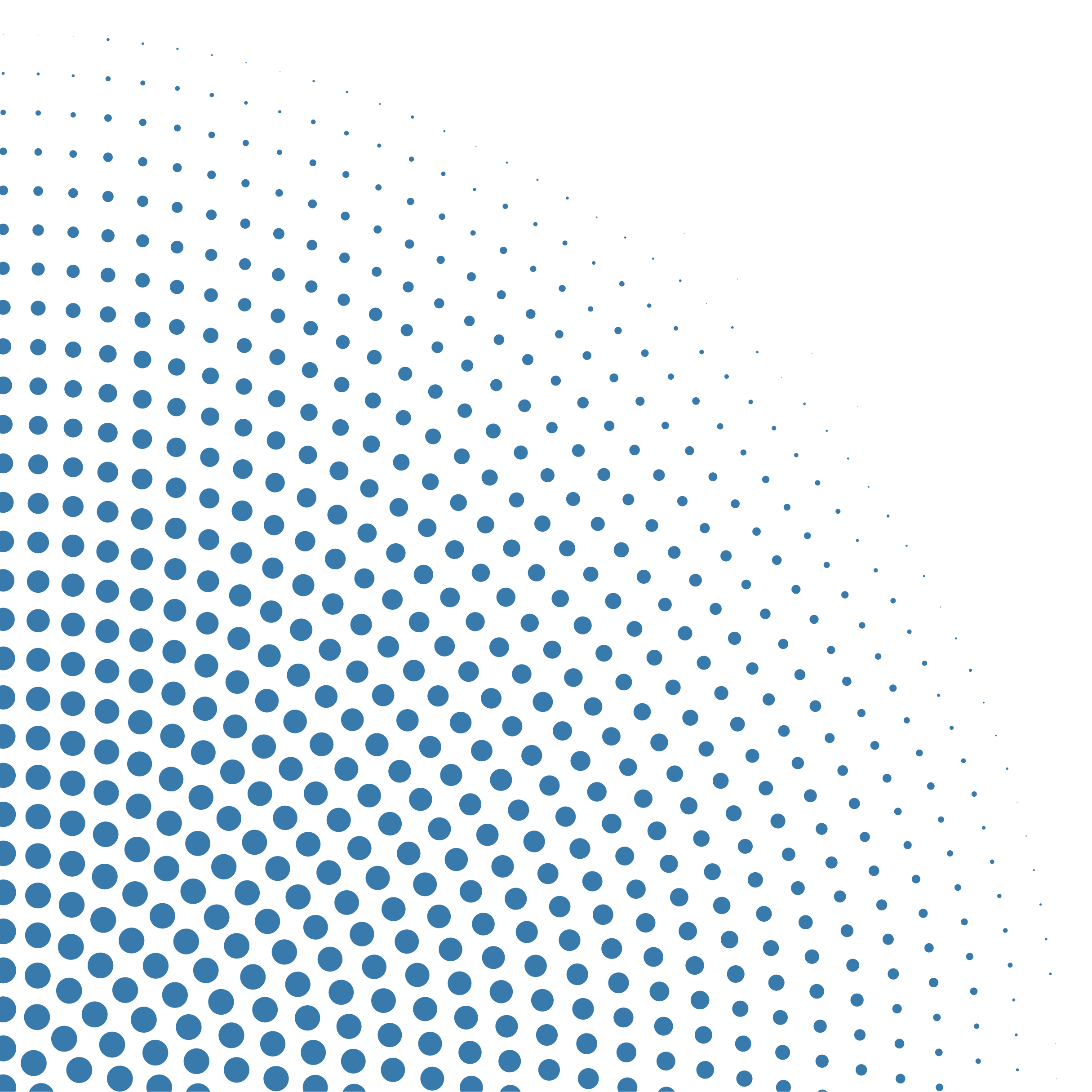 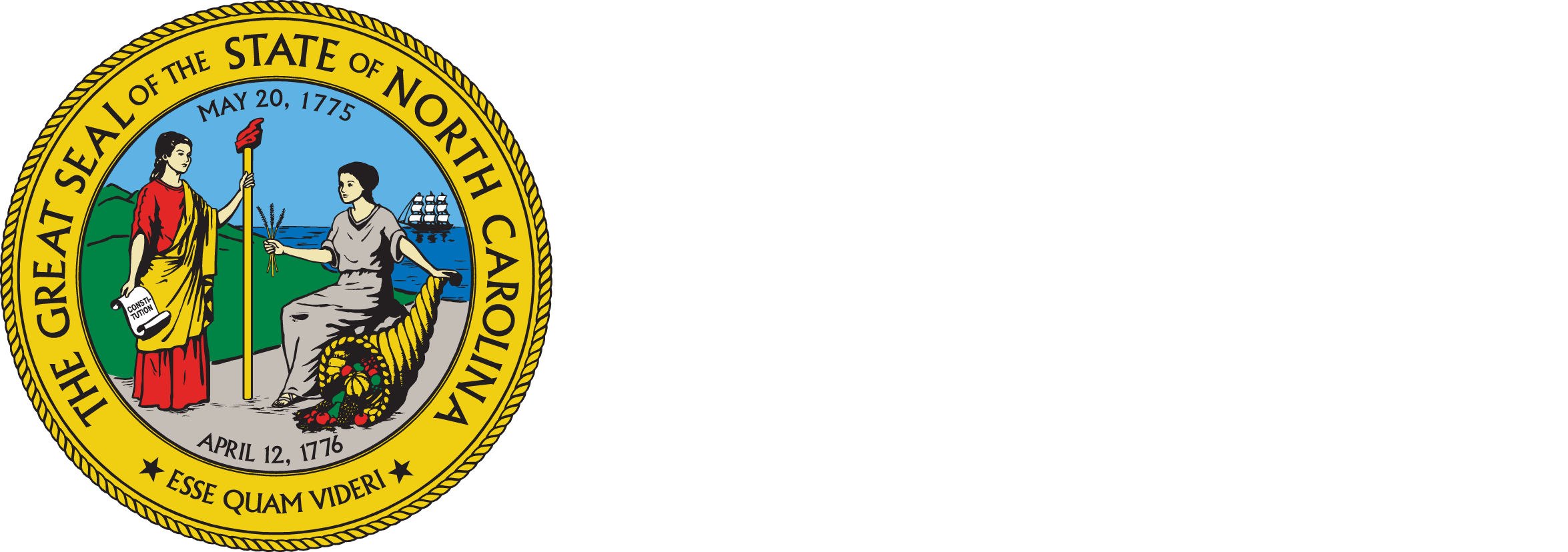 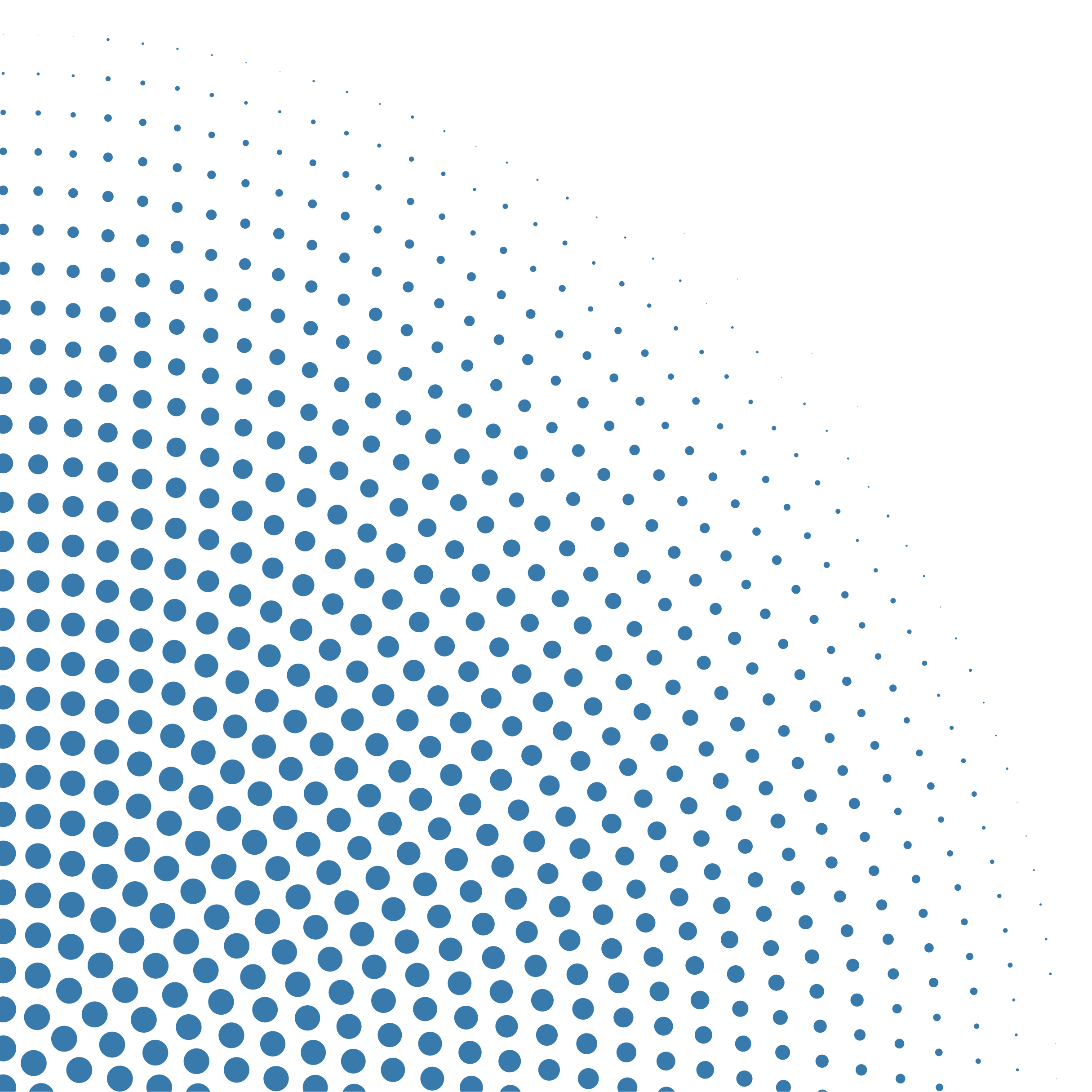 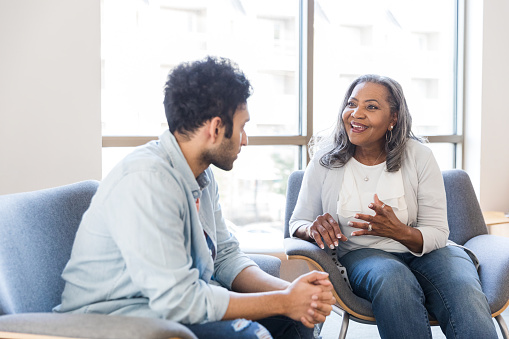 Tailored Care Managers giveyou personalized help for
addiction recovery:
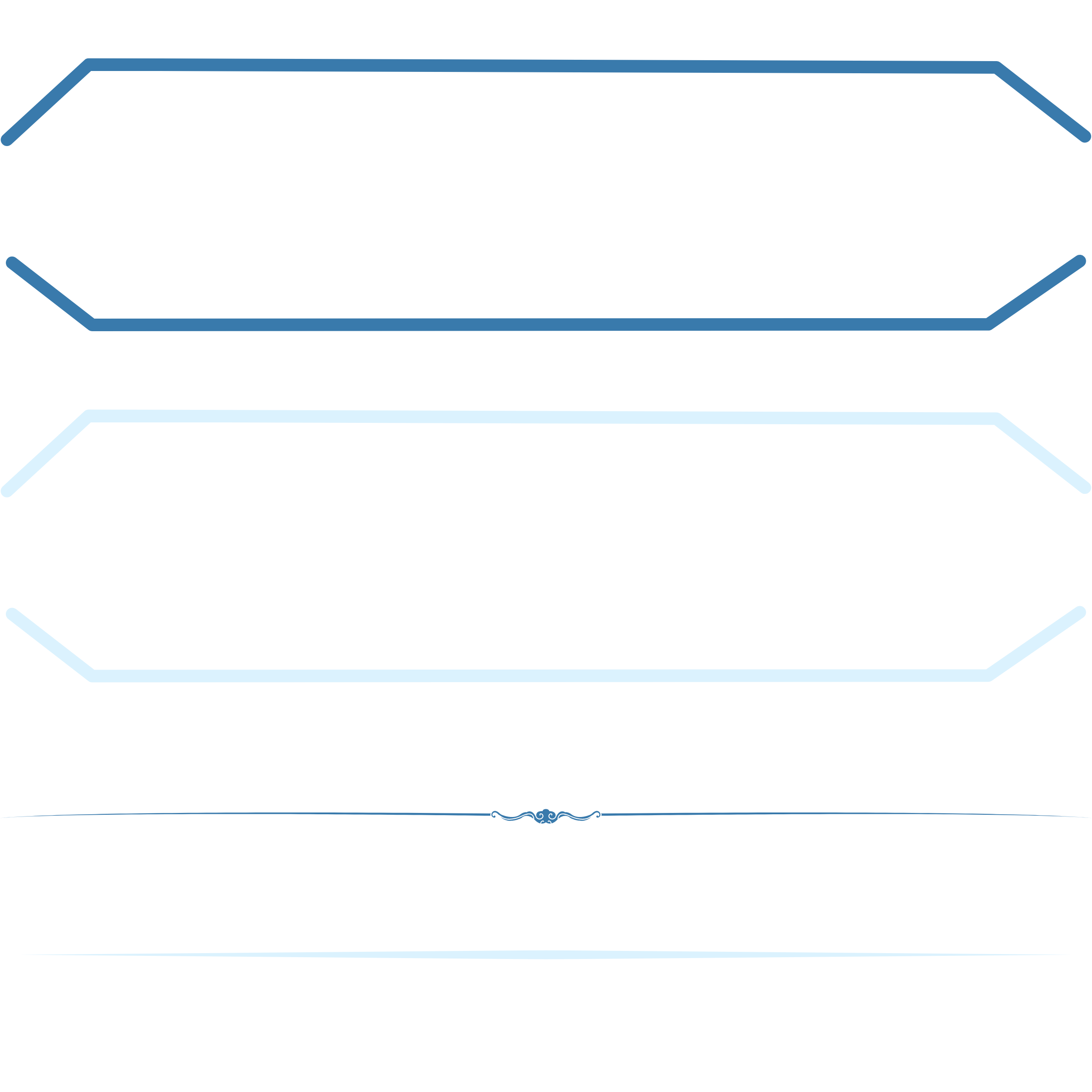 Treatment programs
Support groups 
Sober living supports
Therapists
Help after treatment 
Job coaching
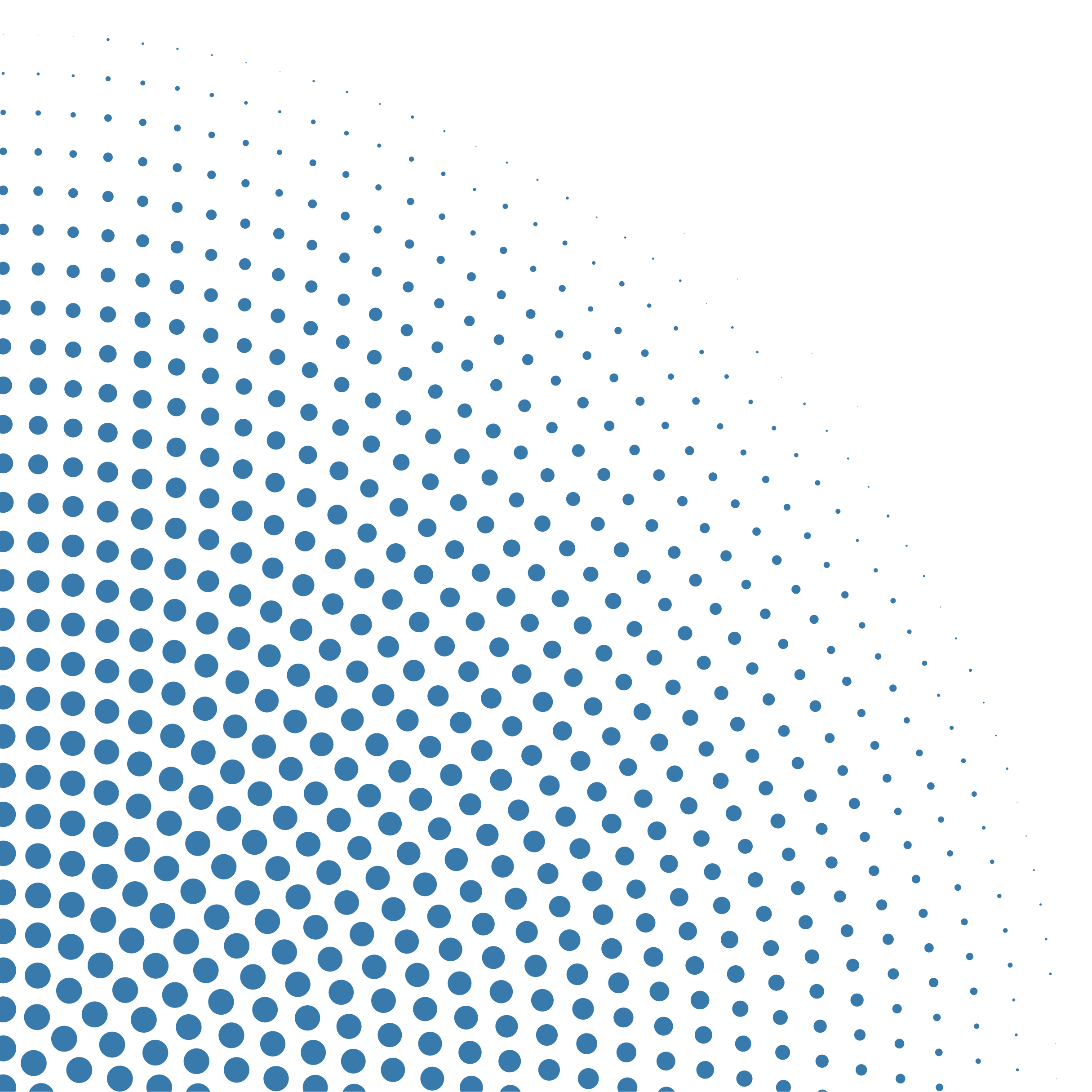 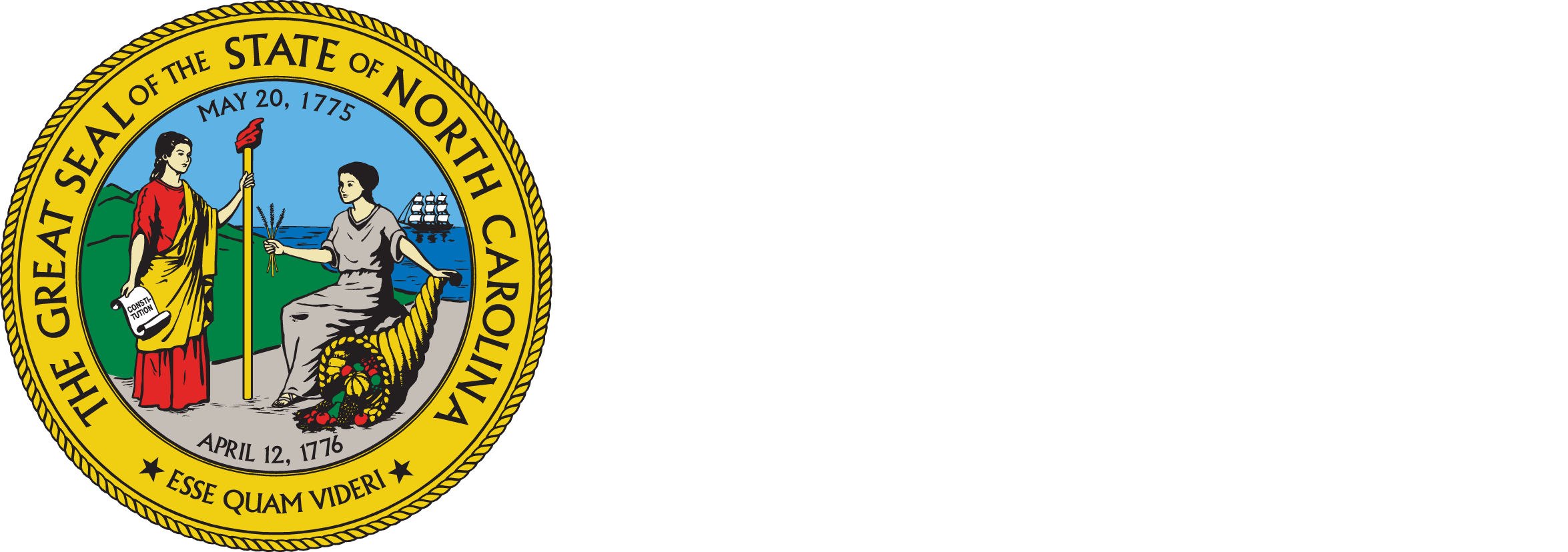 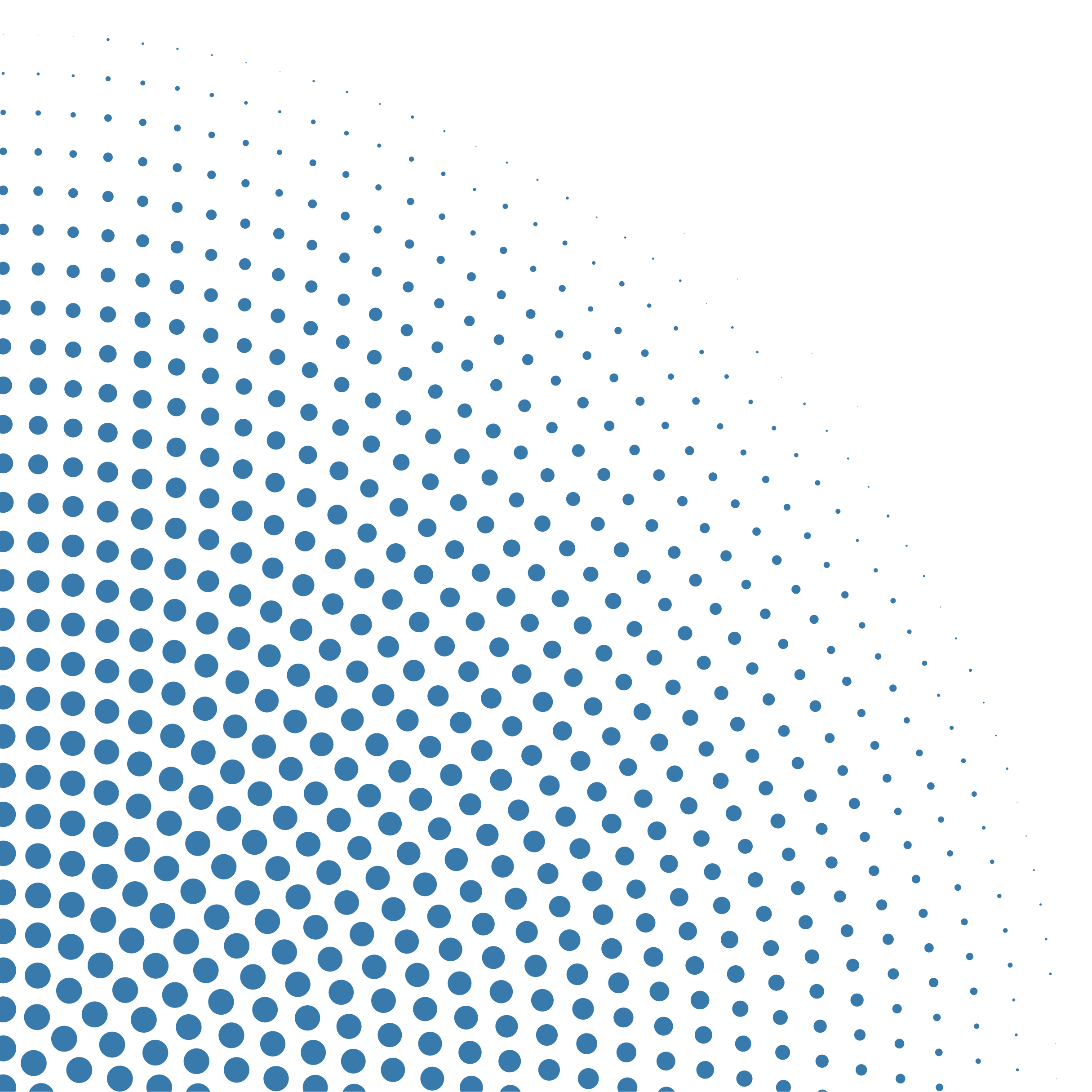 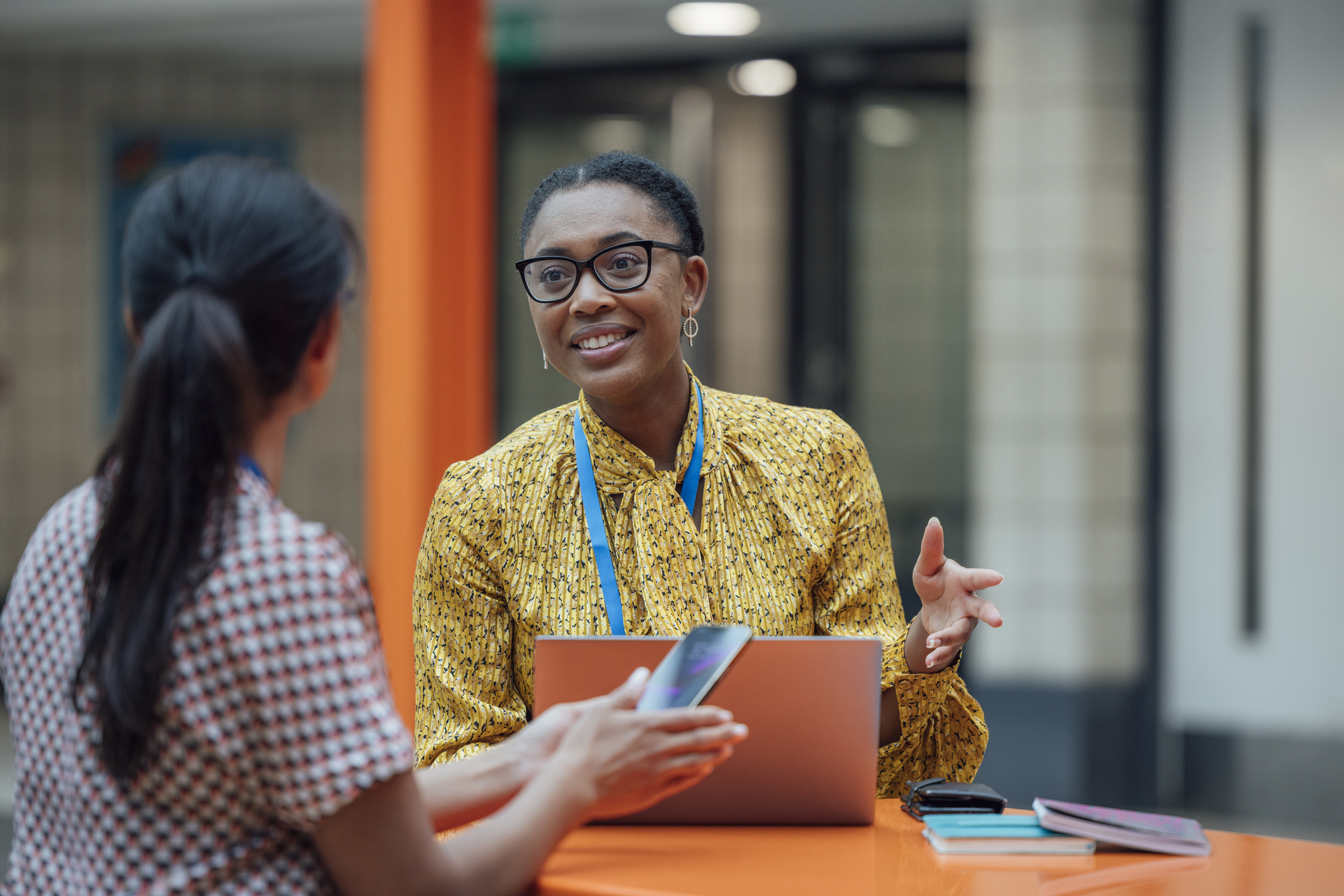 Tailored Care Managers giveyou personalized help for
better mental health:
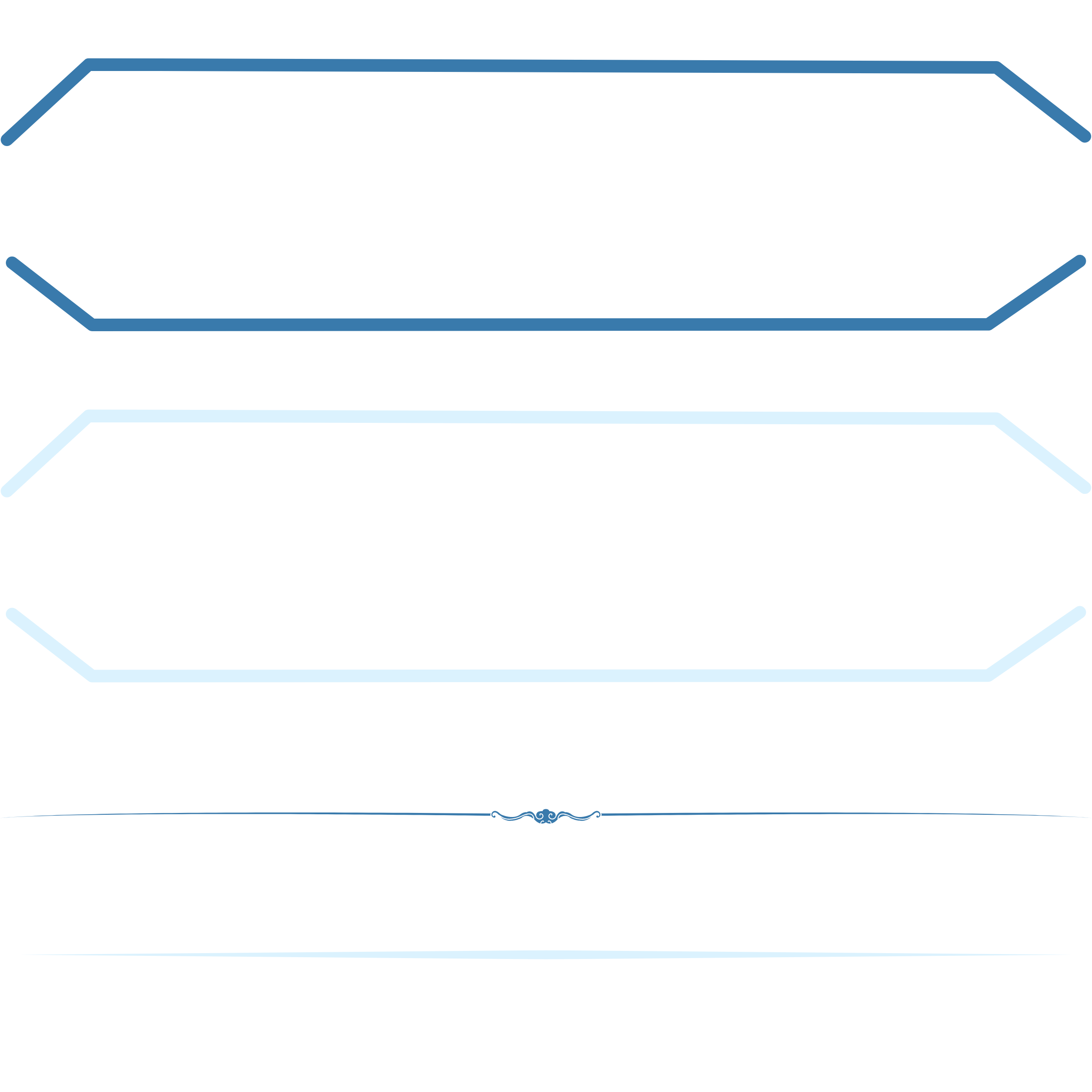 Support groups 
Therapists and psychiatrists 
Prescriptions
Help during a crisis
Job coaching
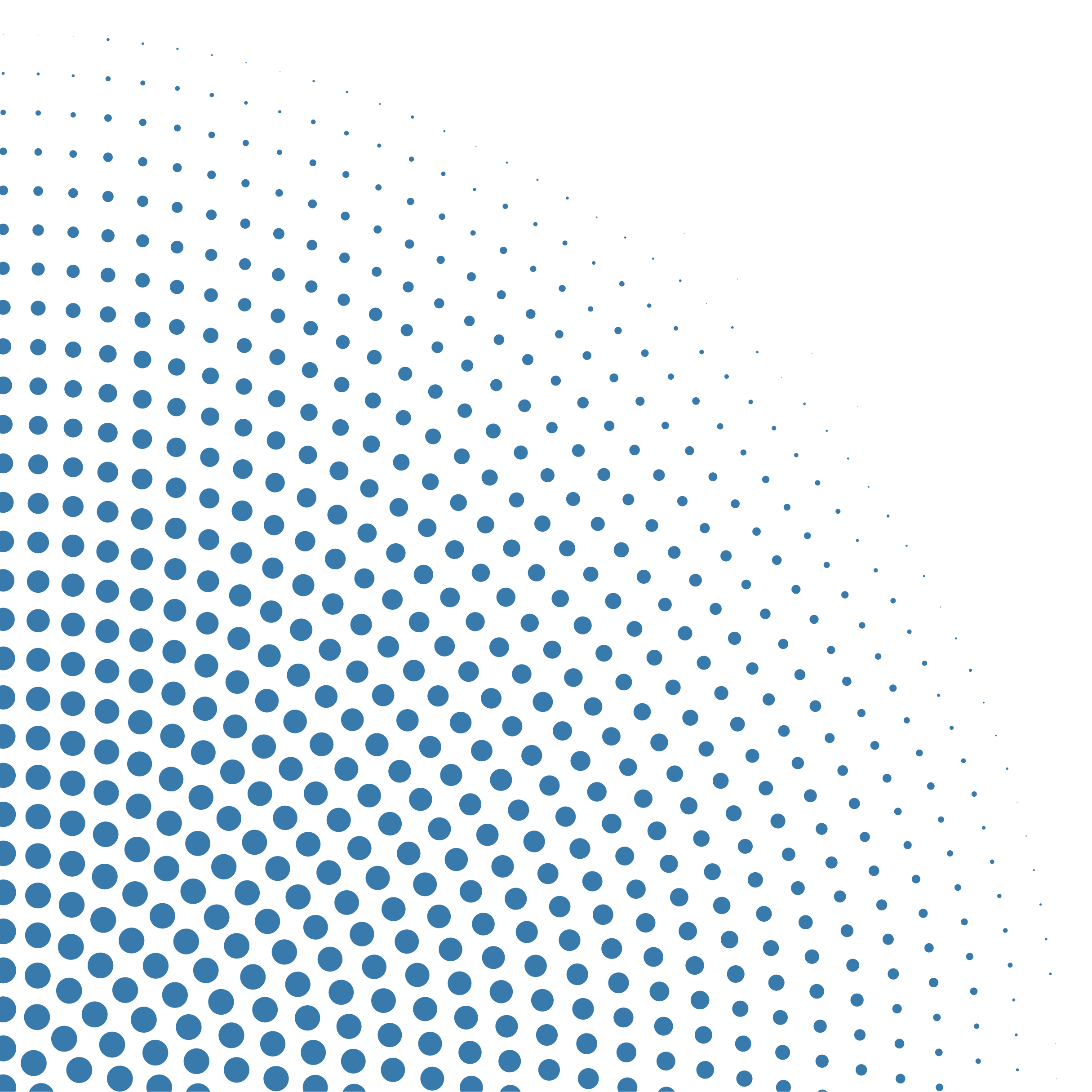 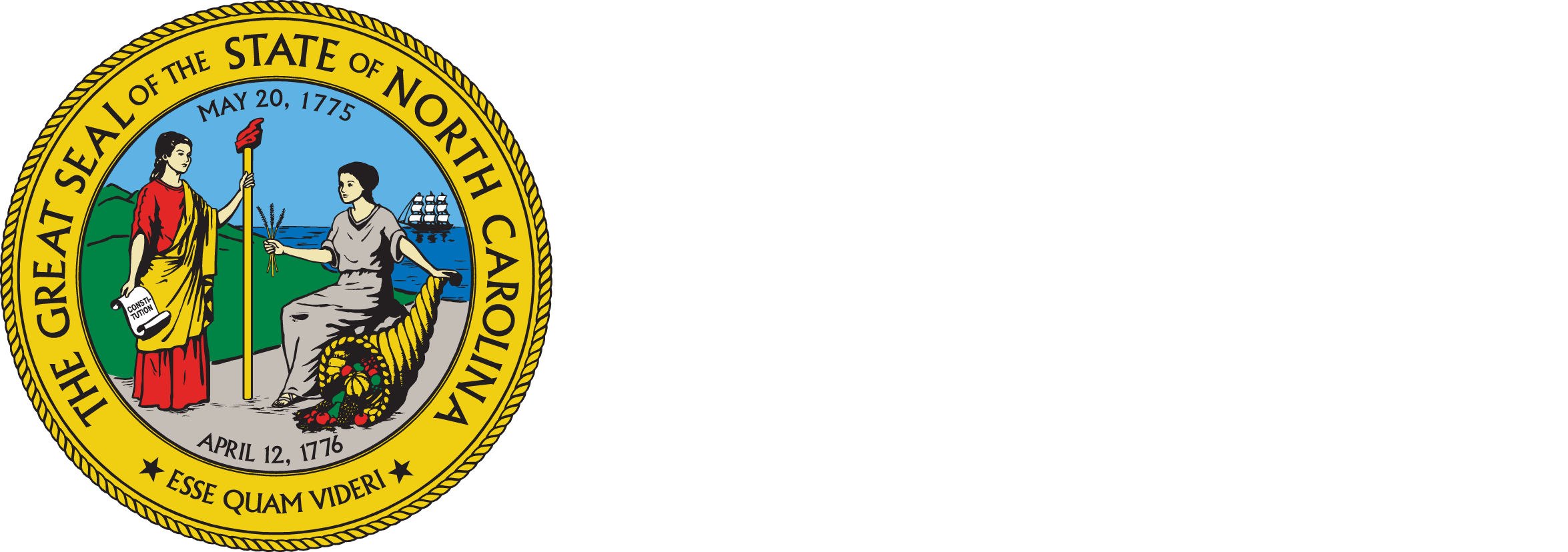